Жители подстилки
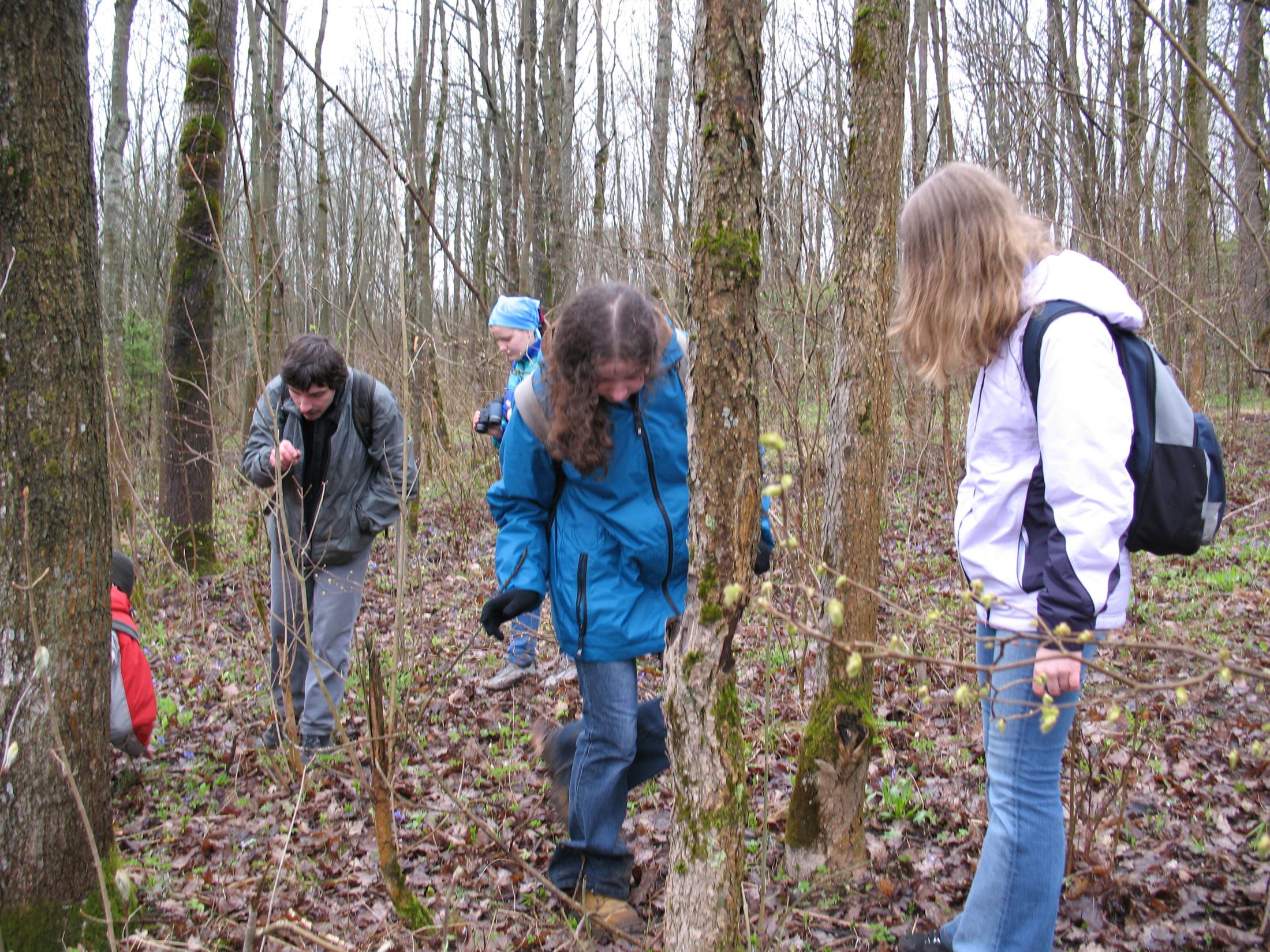 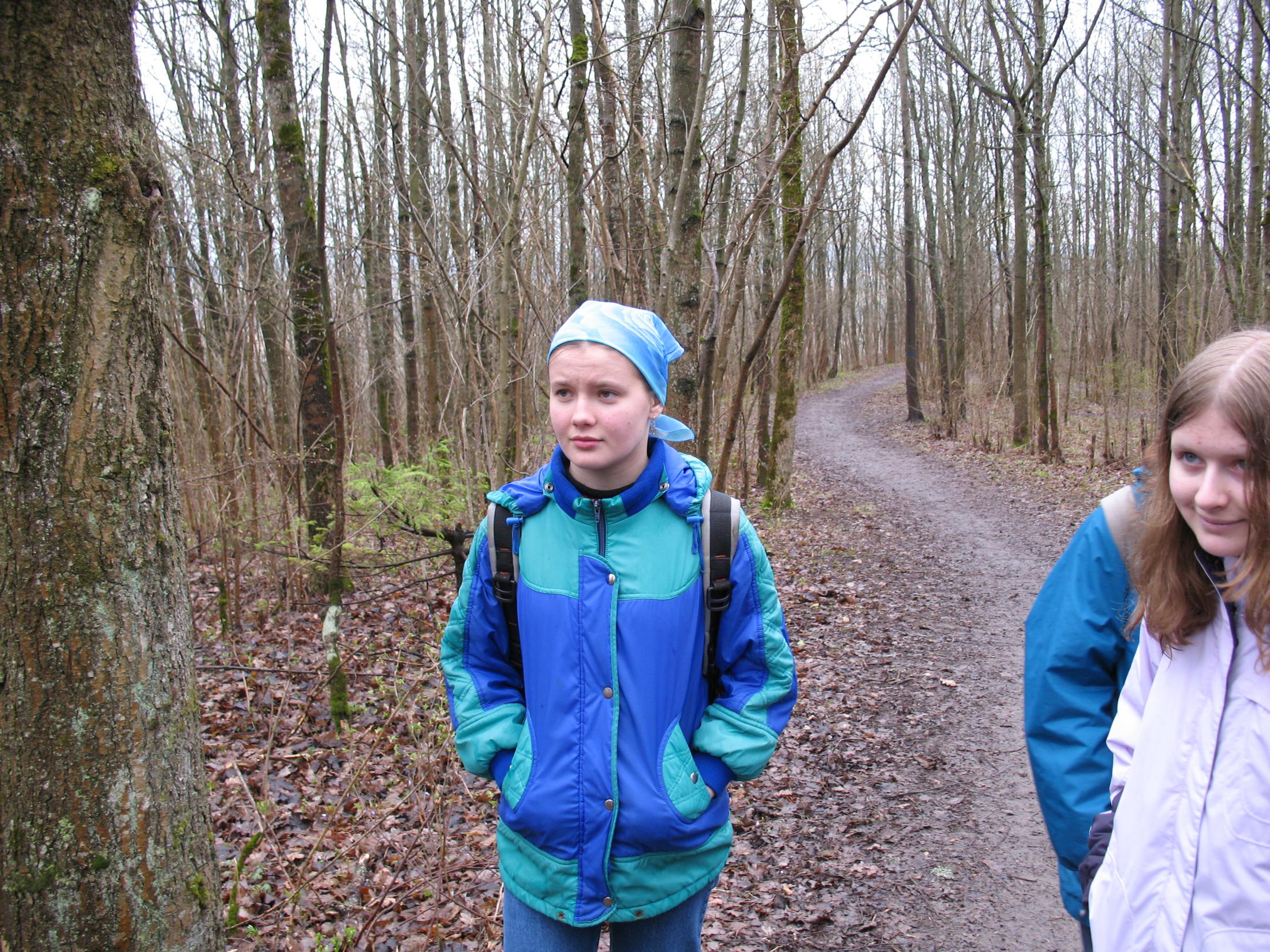 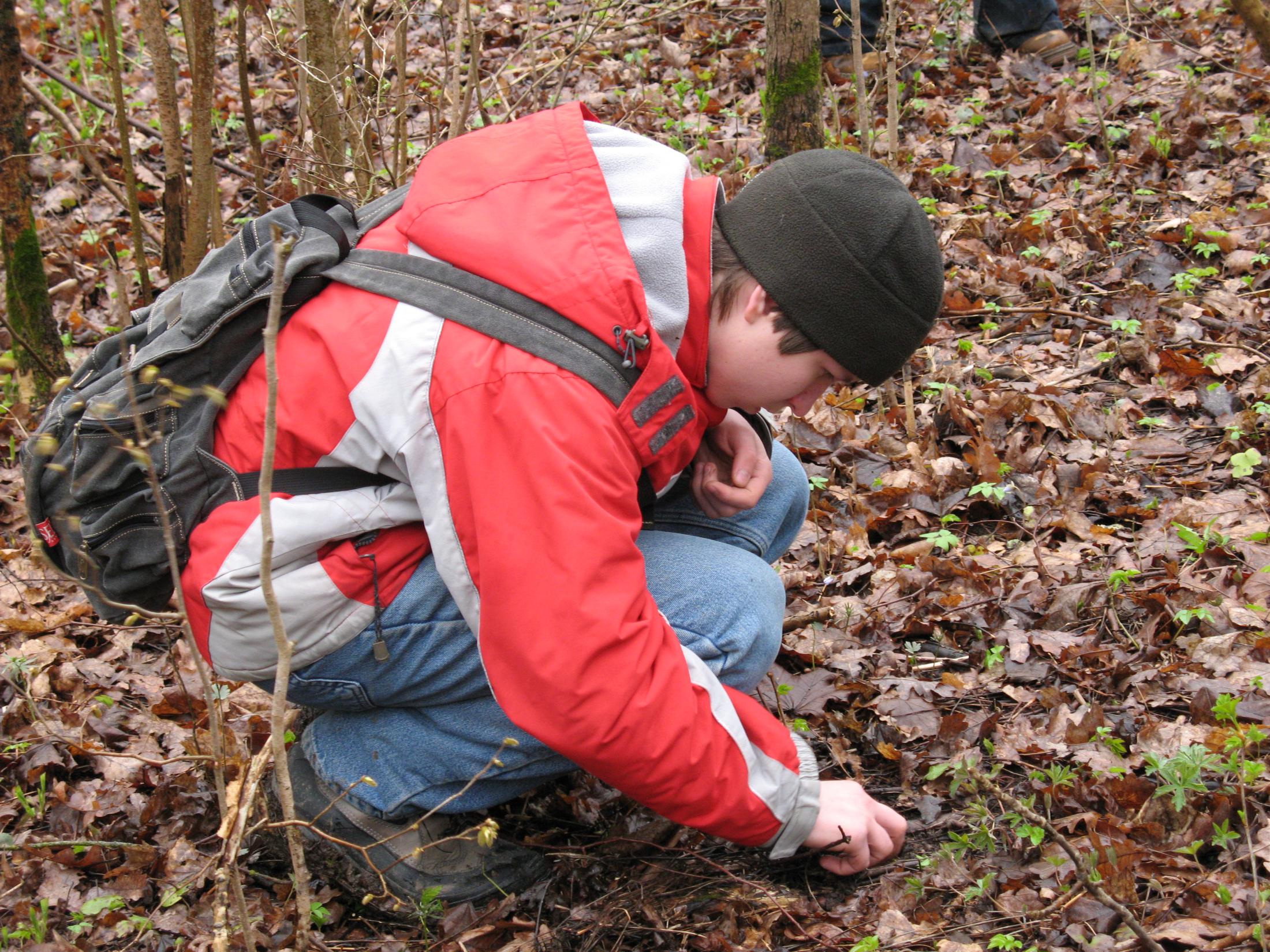 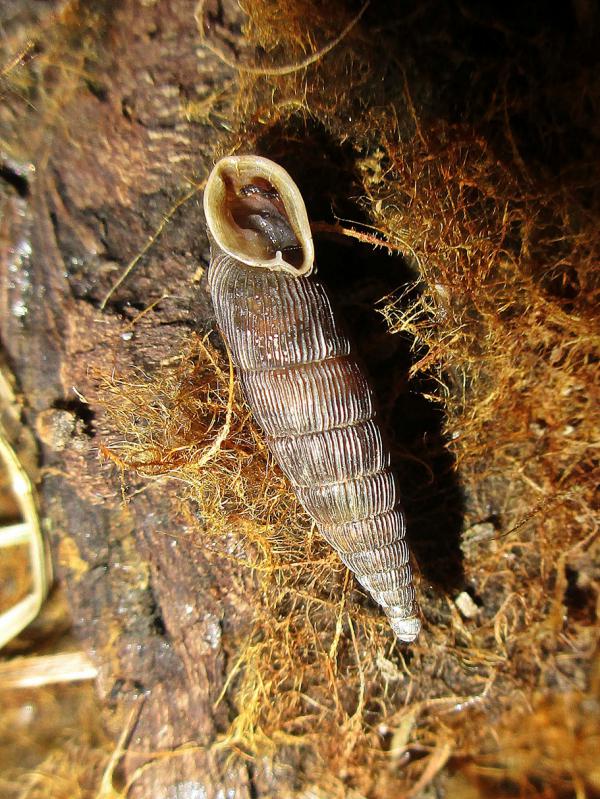 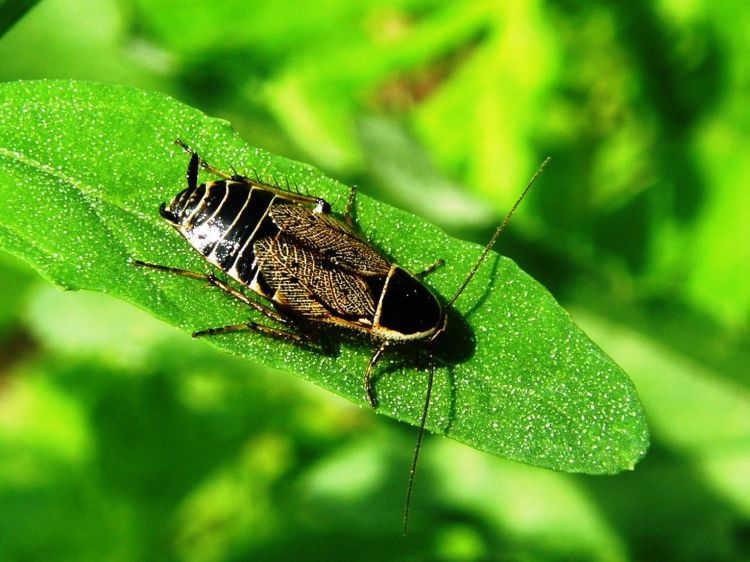 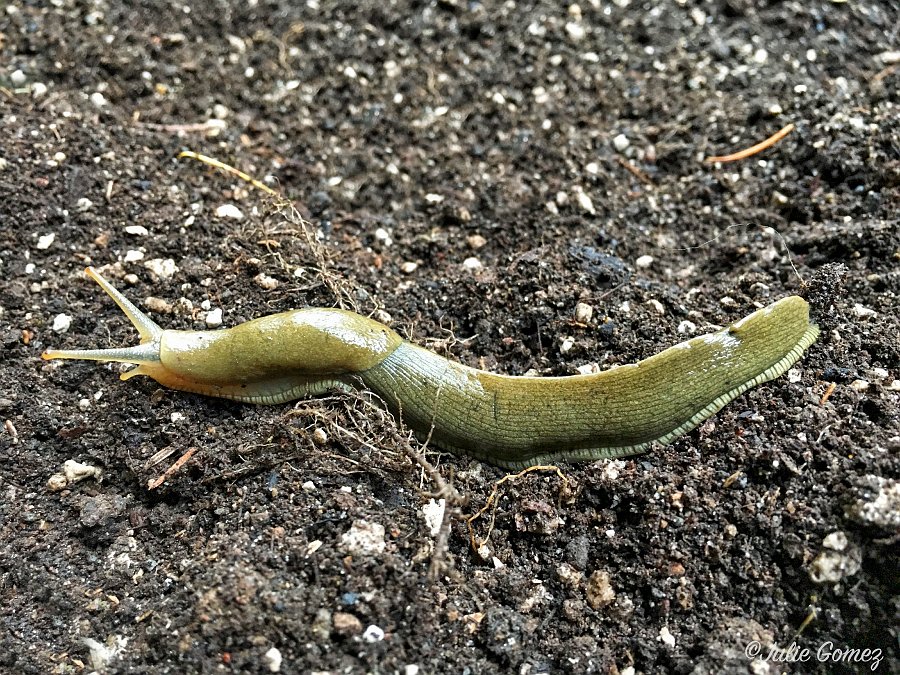 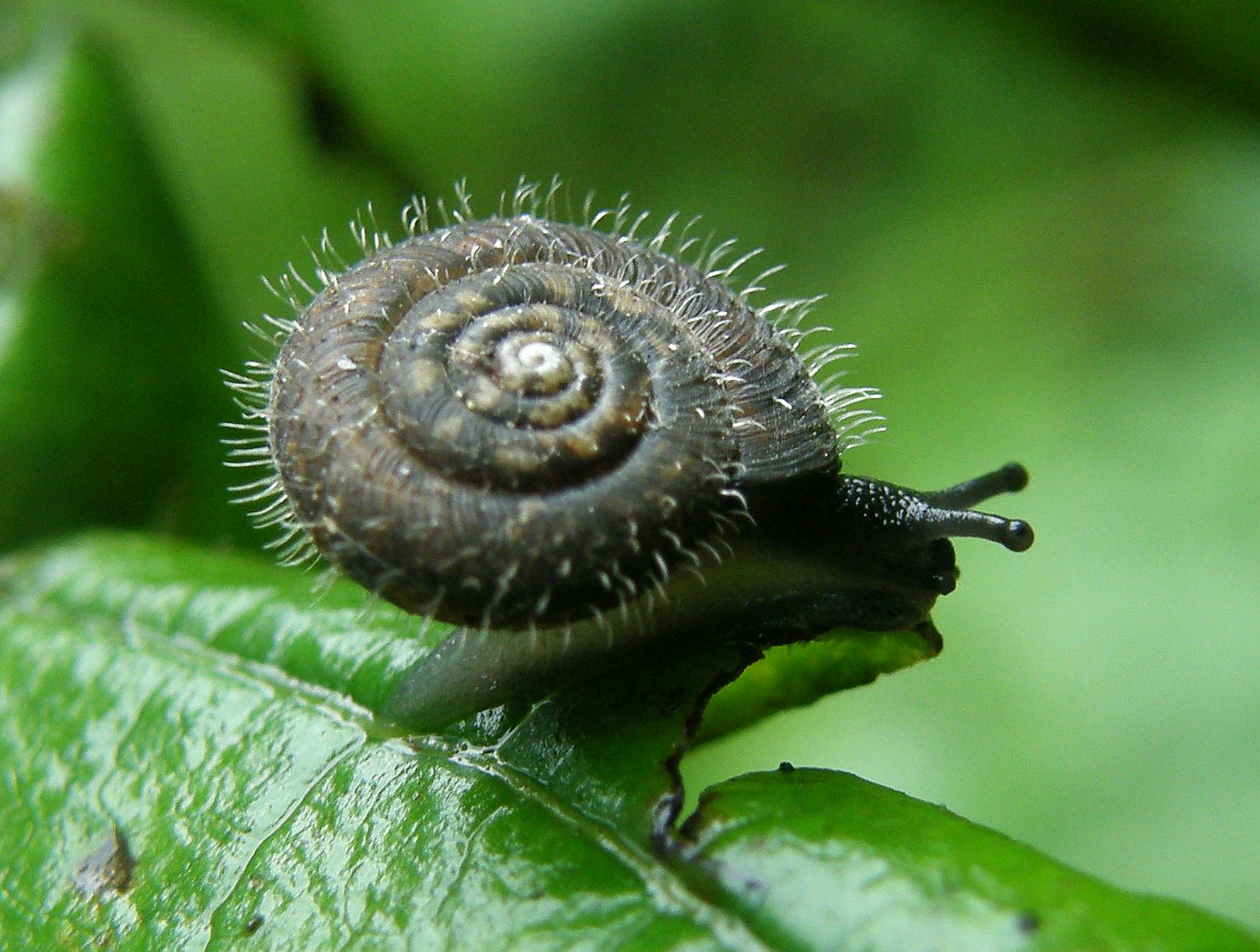 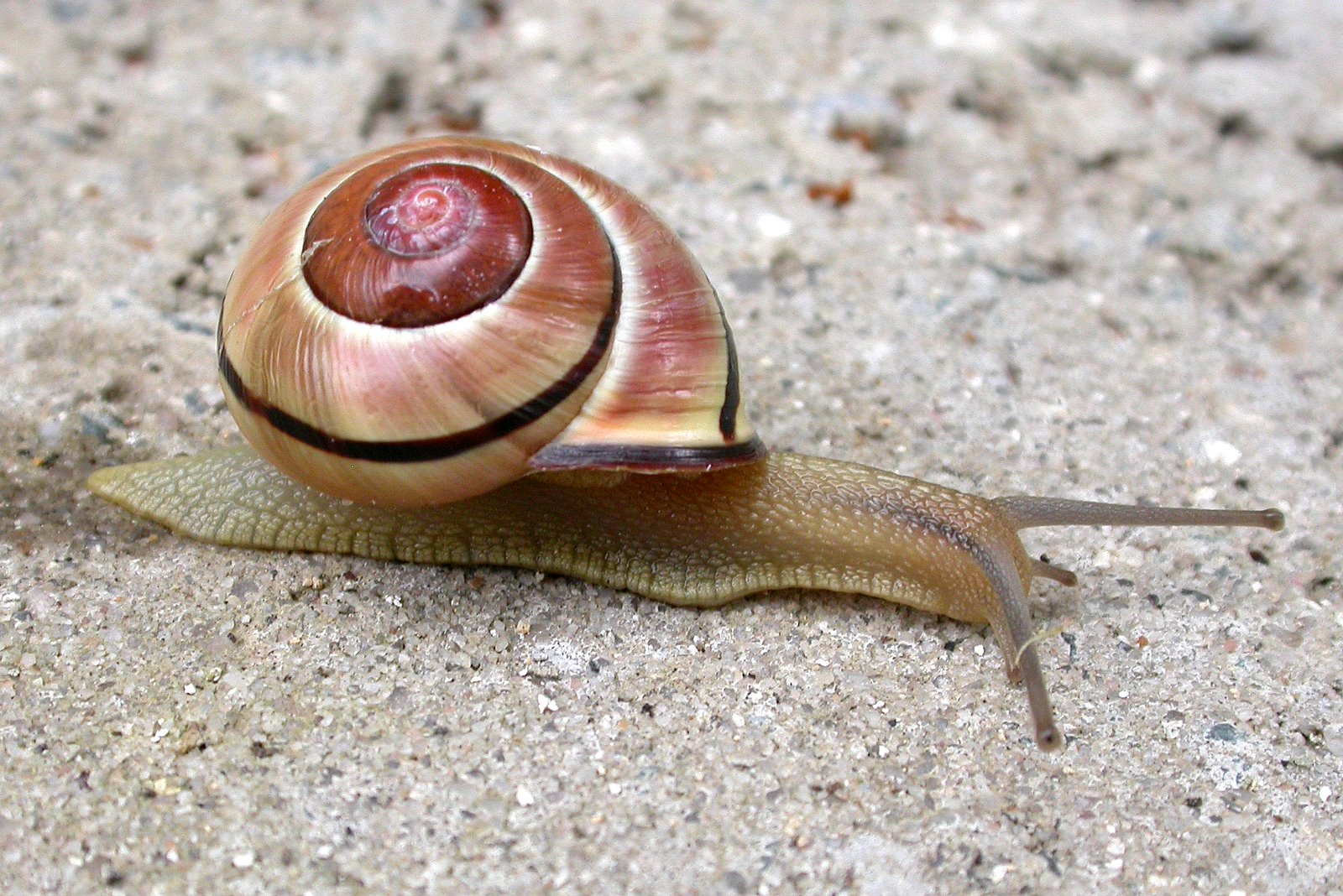 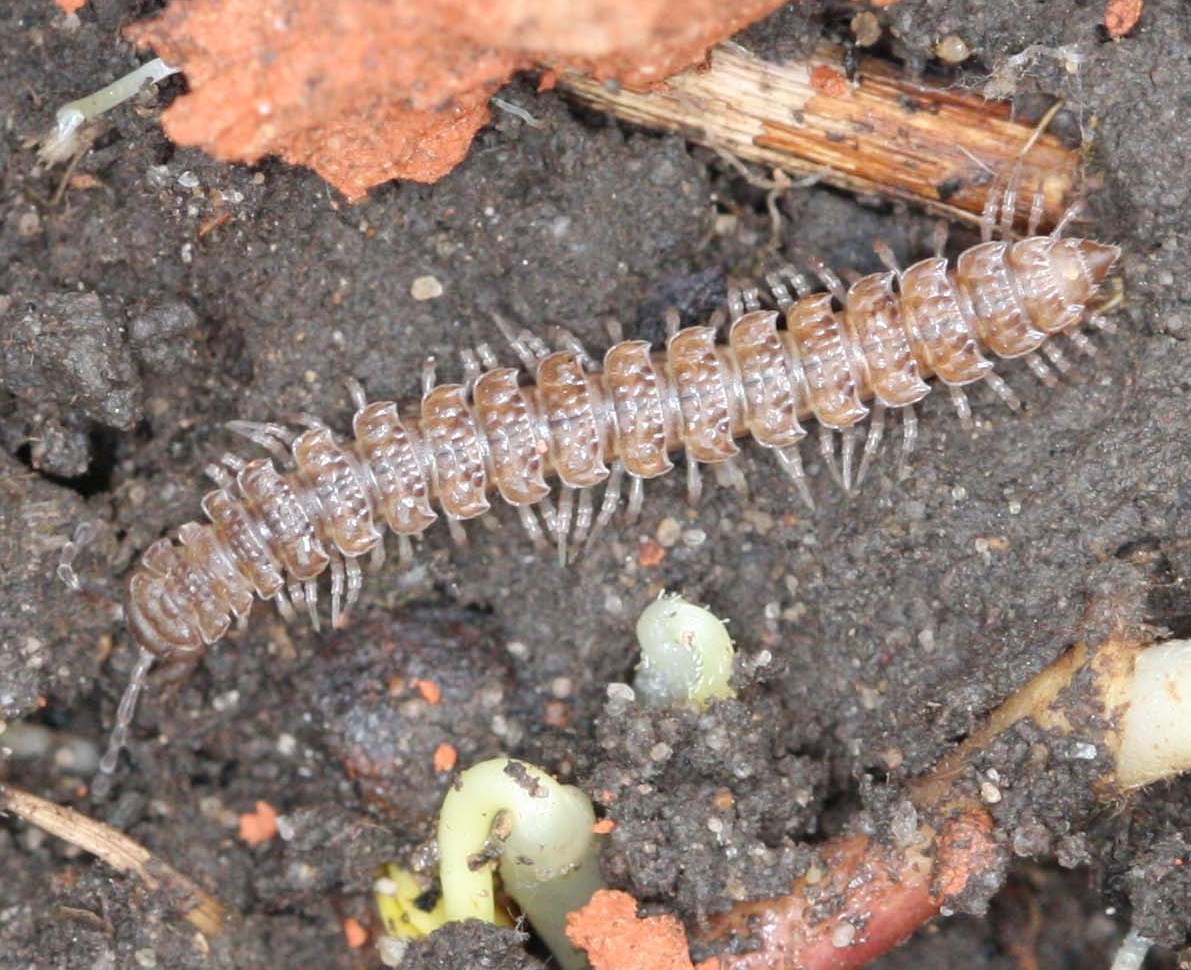 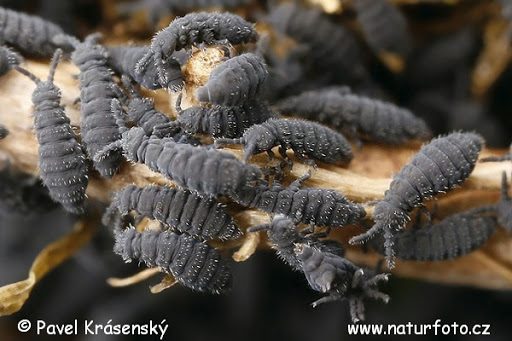 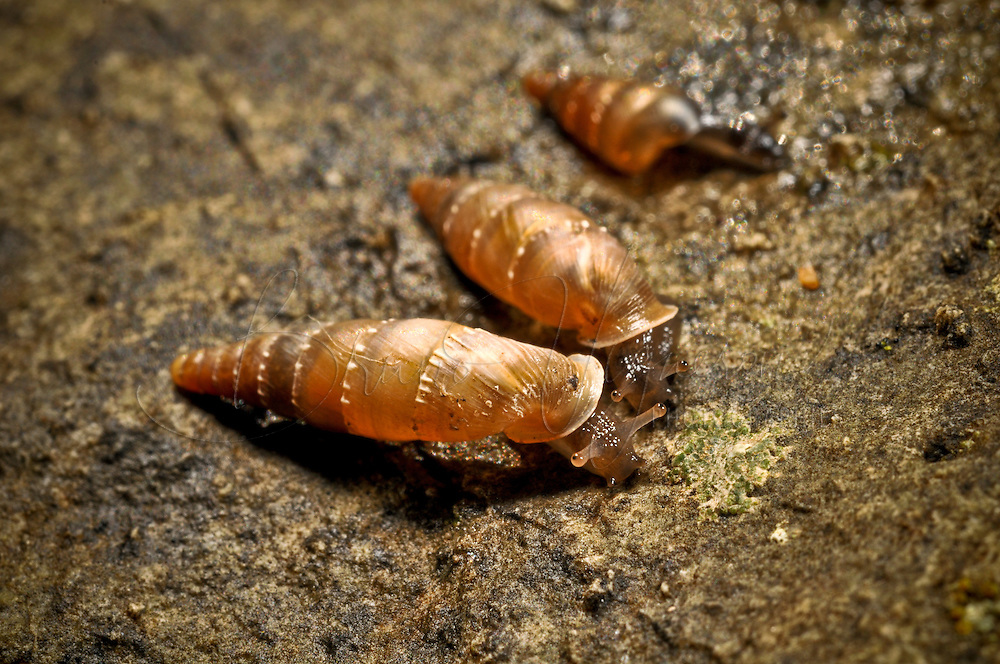 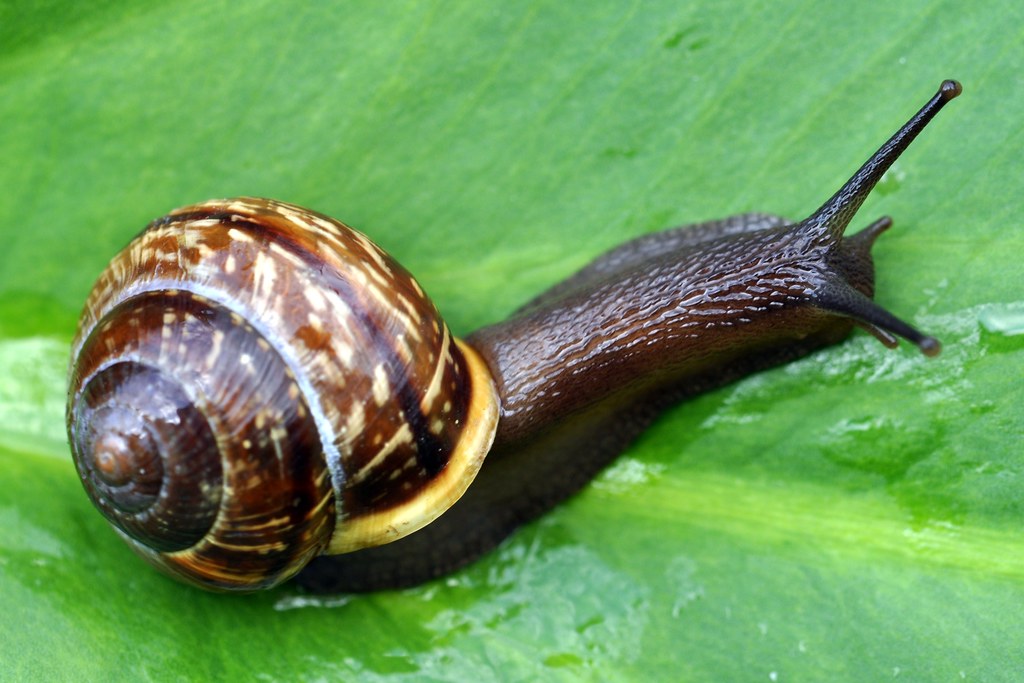 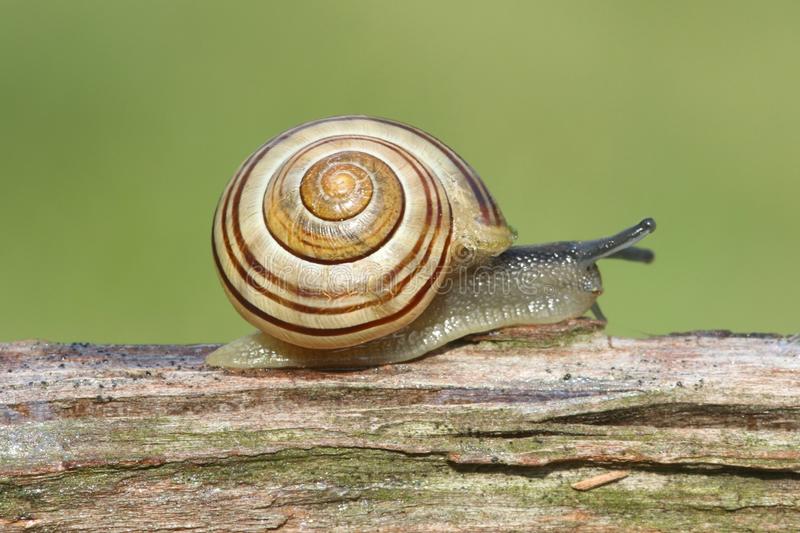 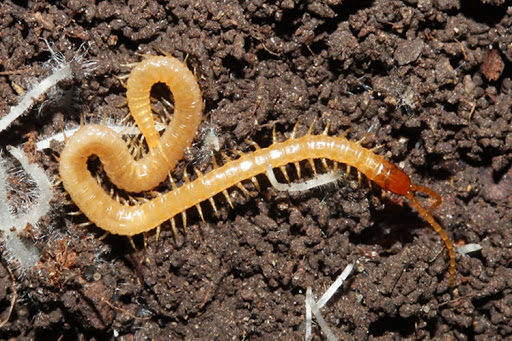 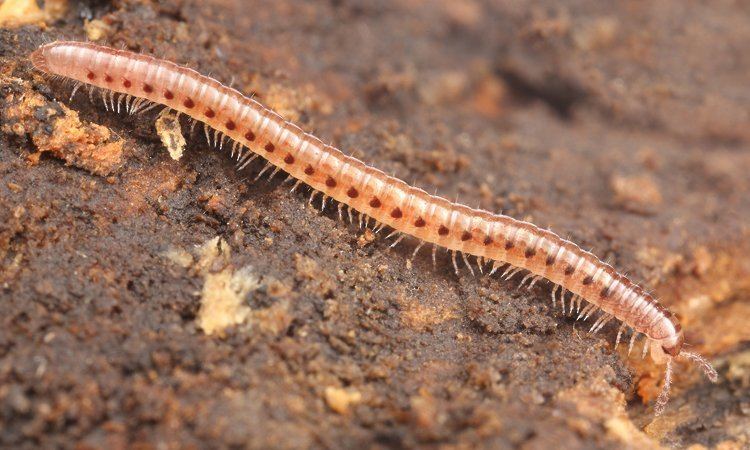 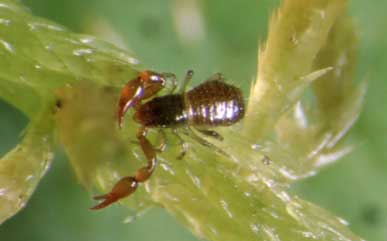 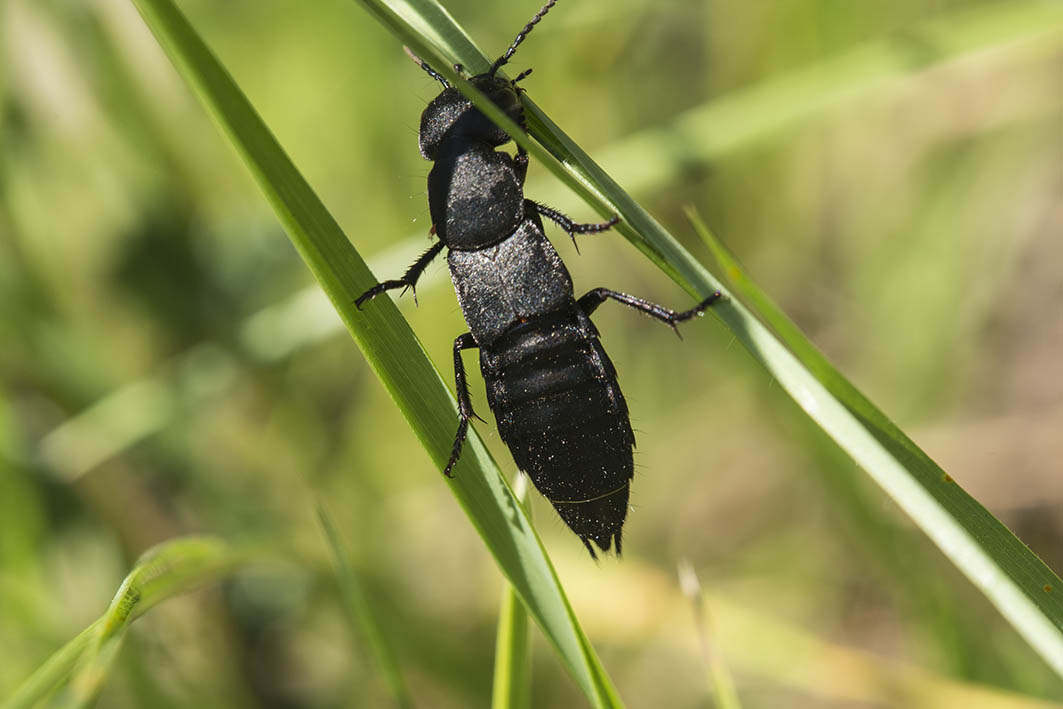 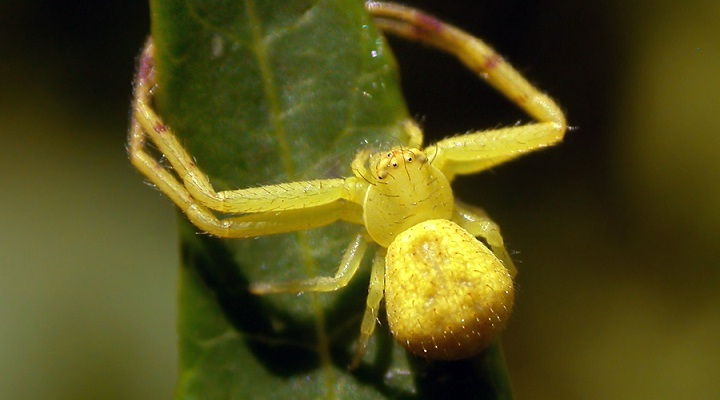 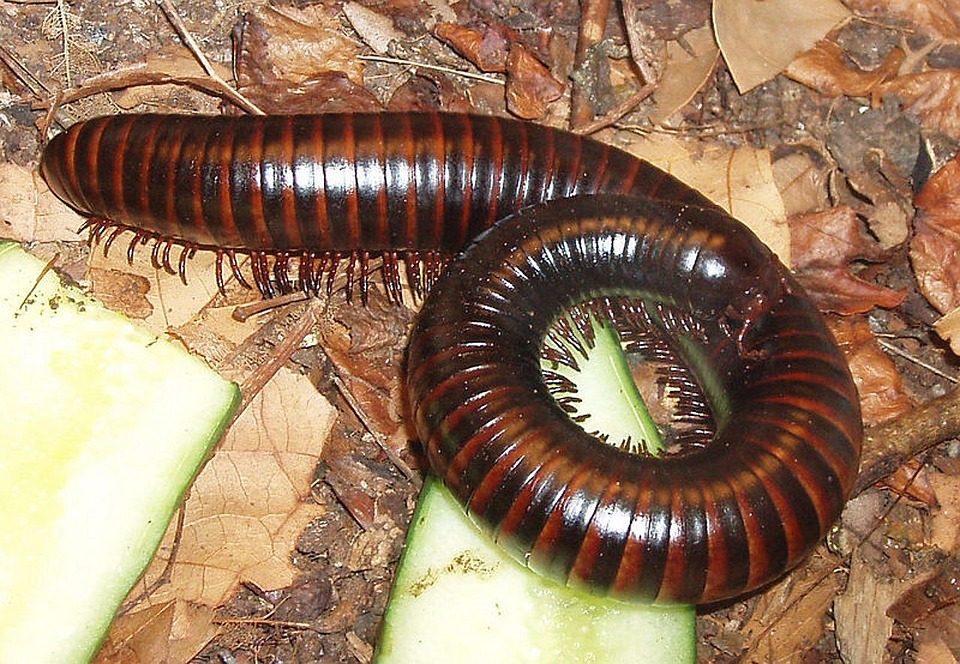 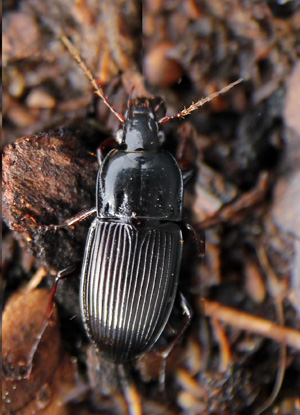 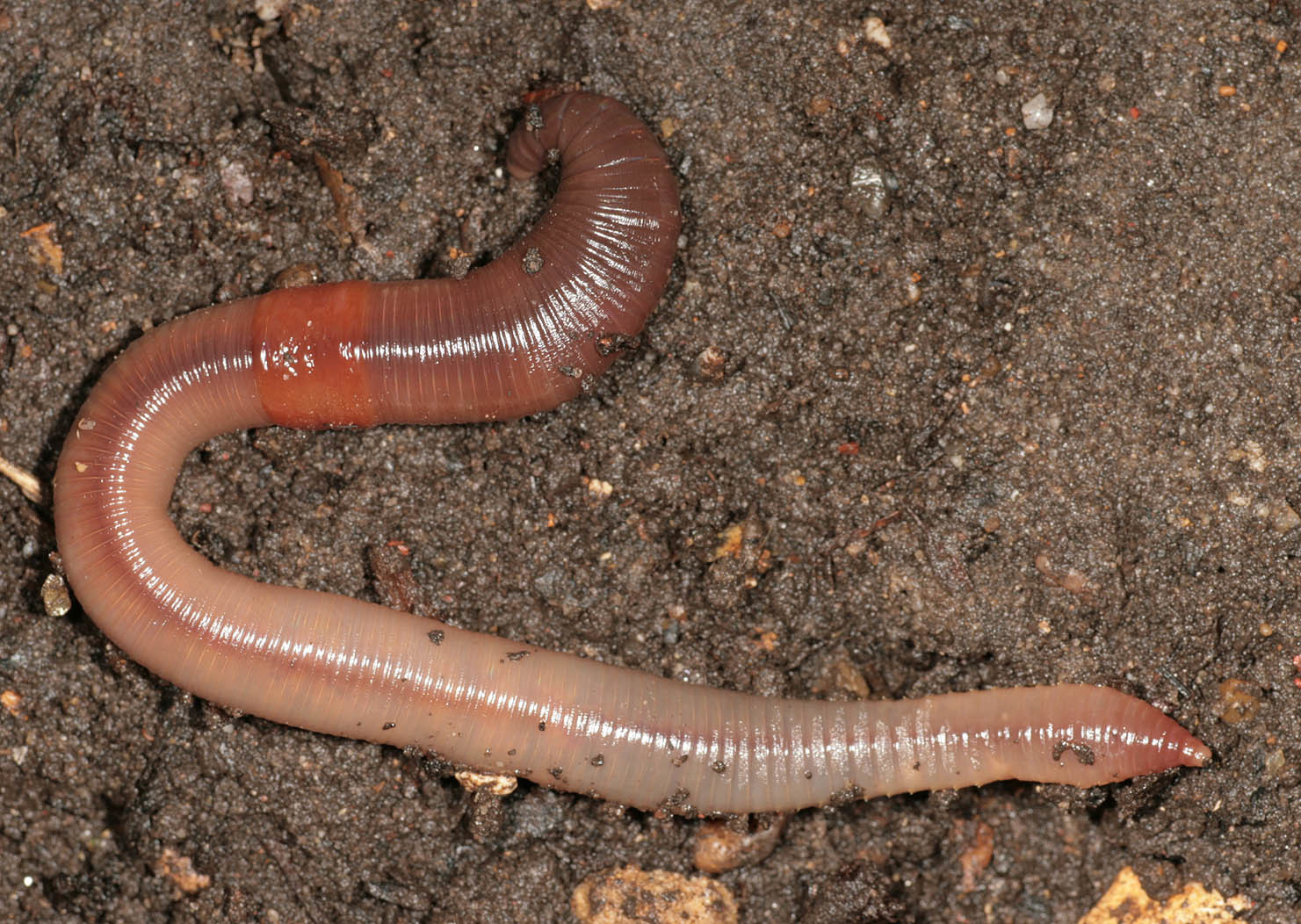 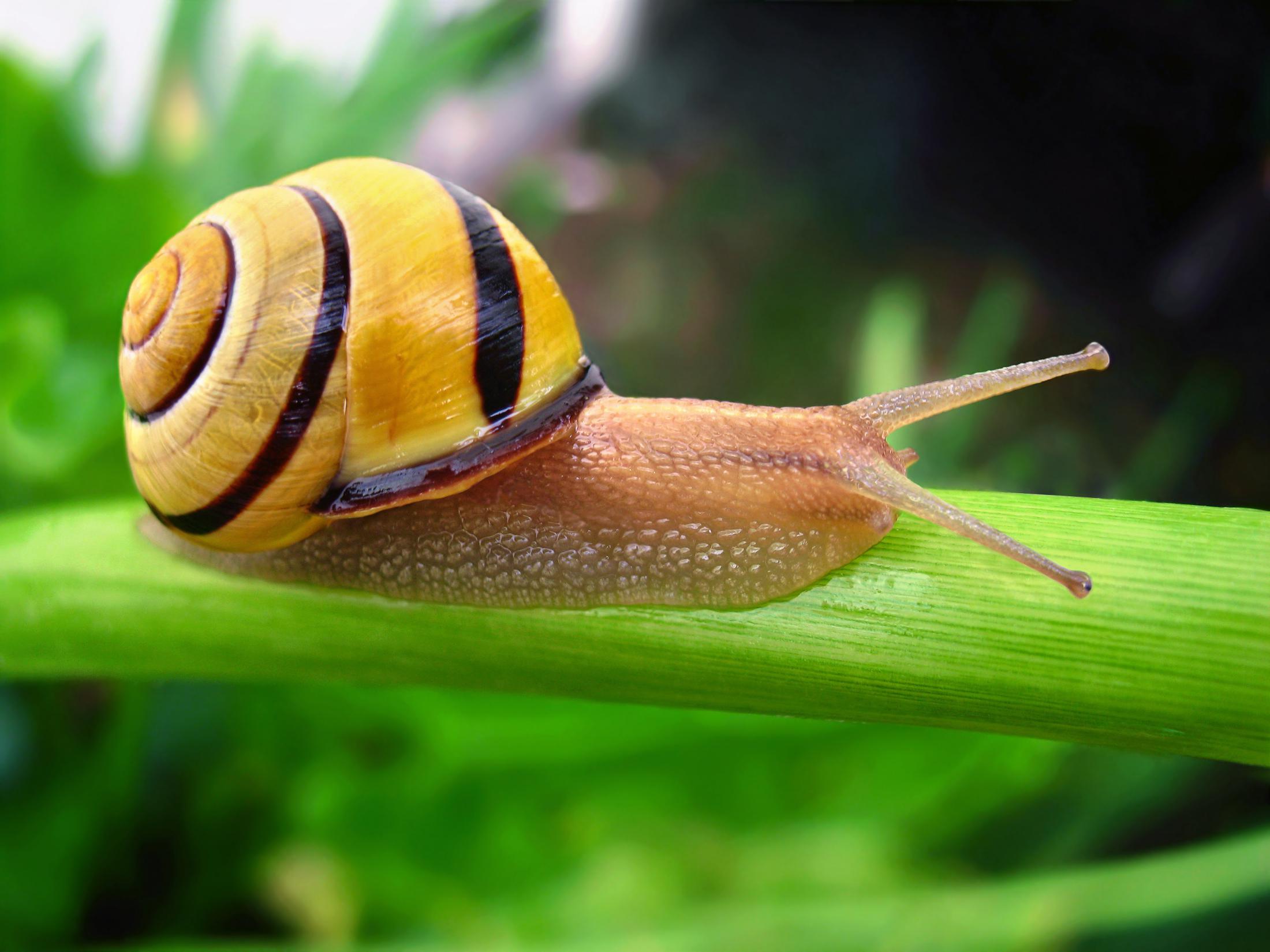 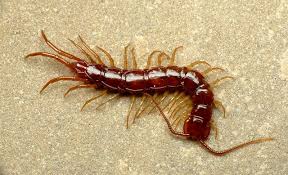 Верите ли вы, что на Вороньей горке много тараканов?
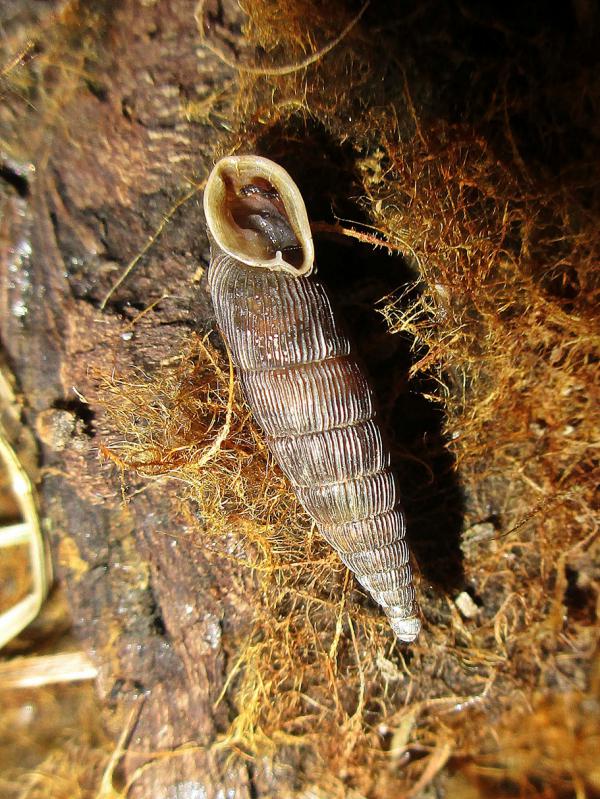 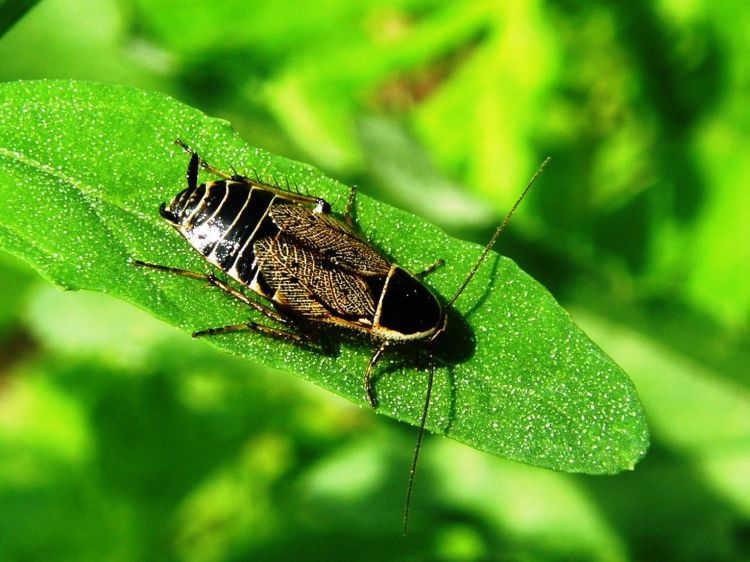 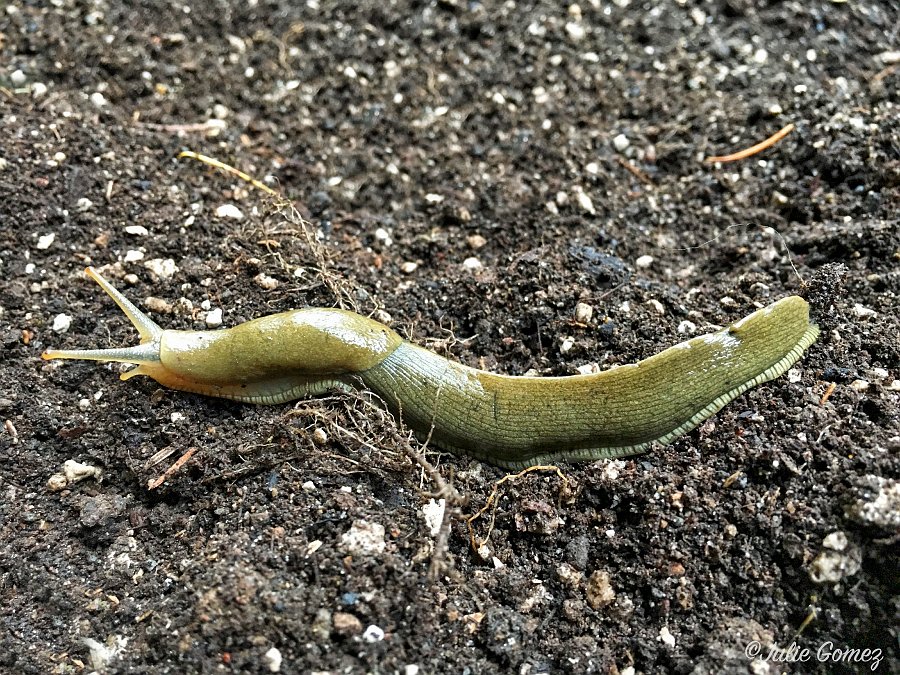 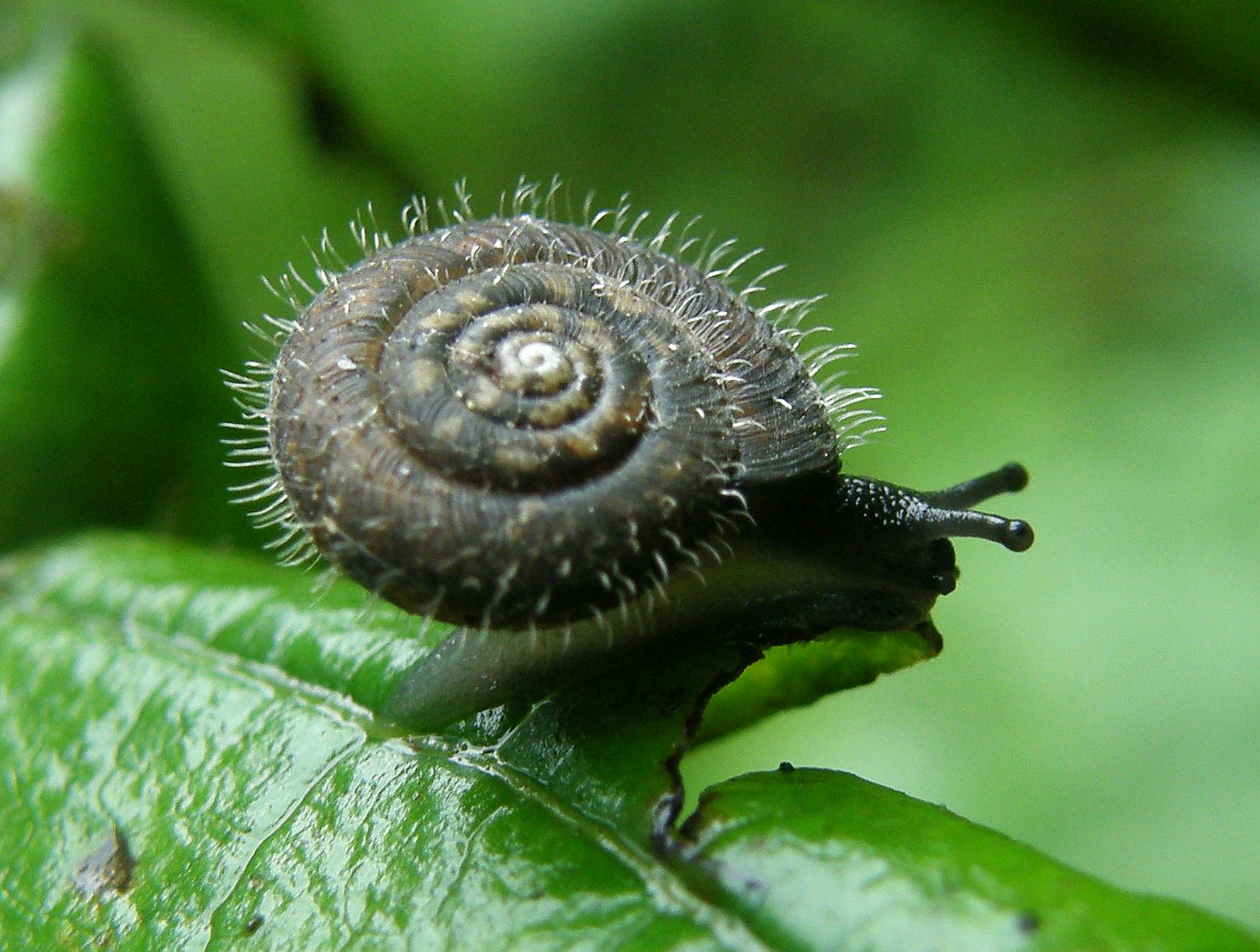 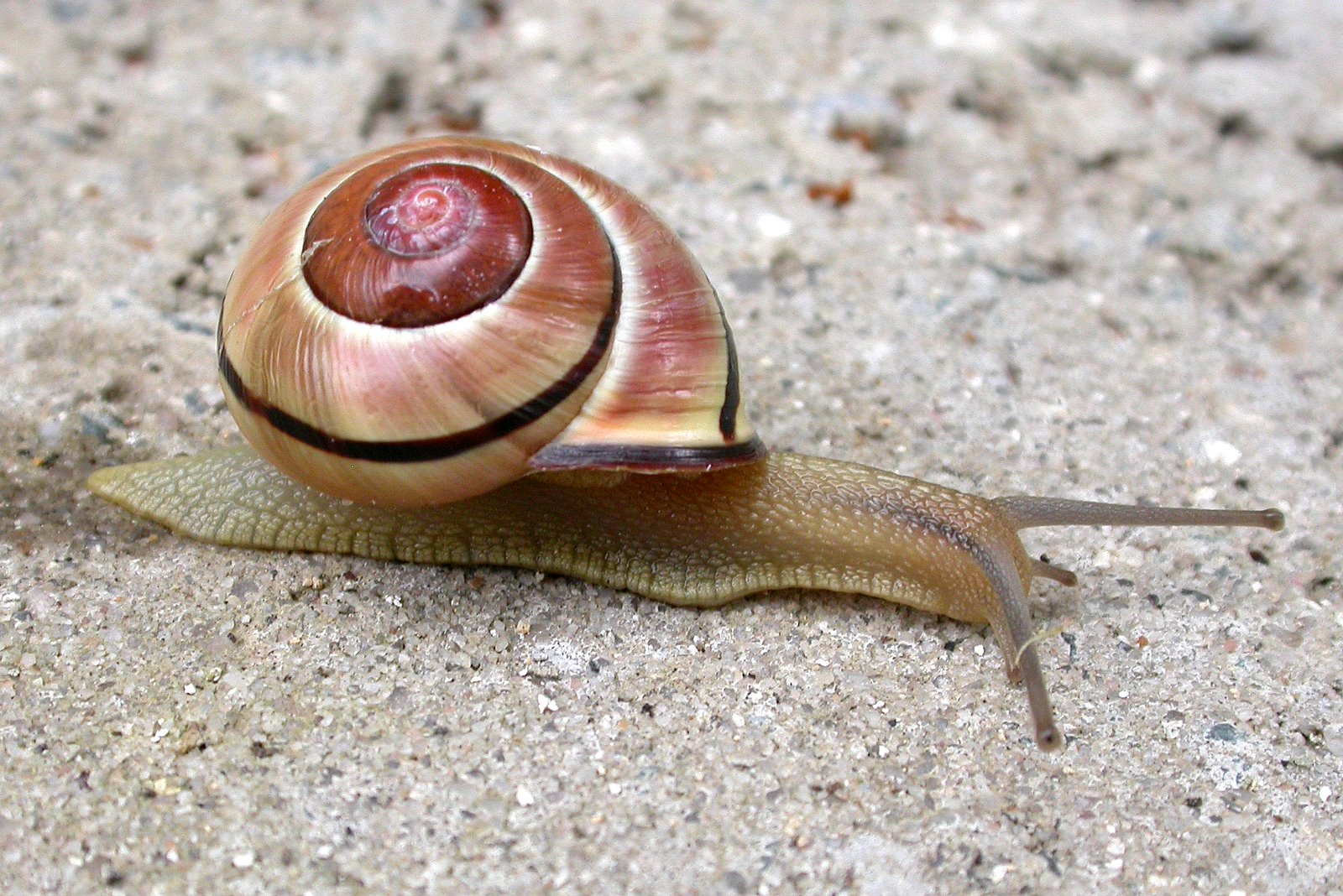 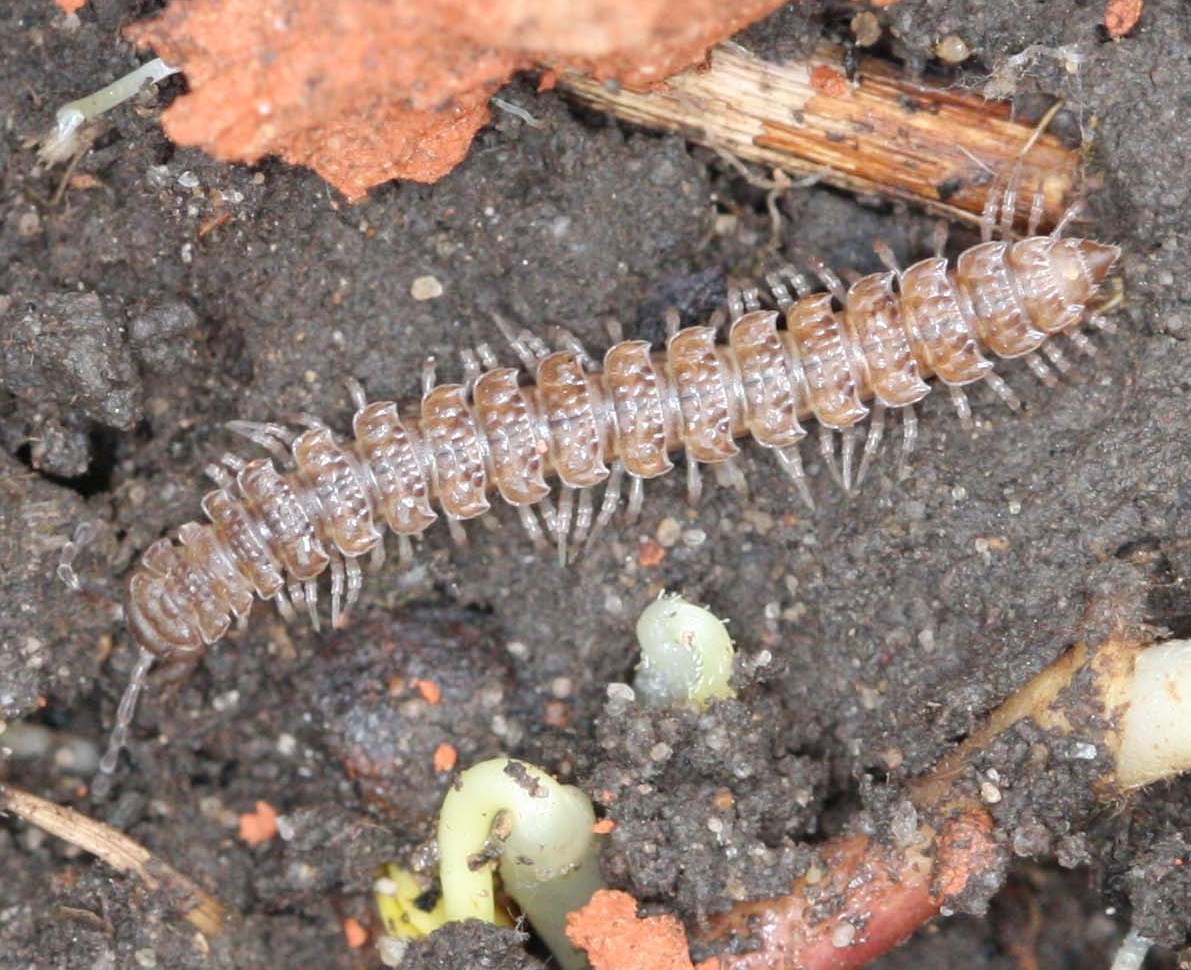 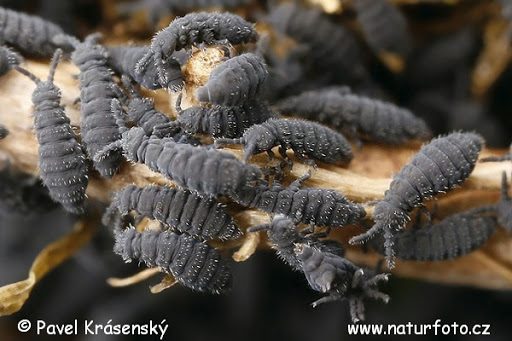 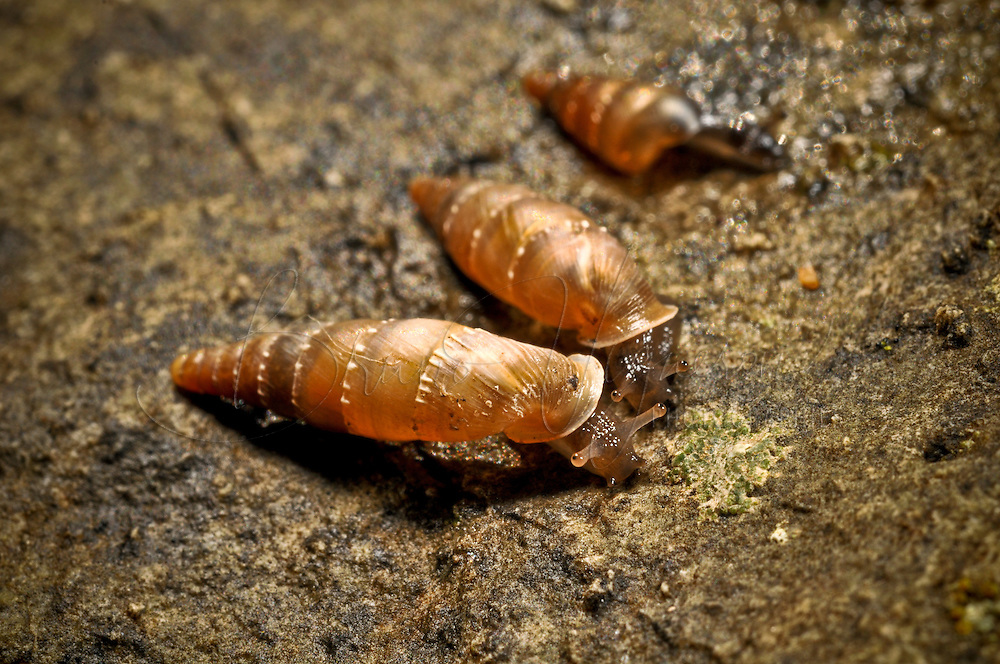 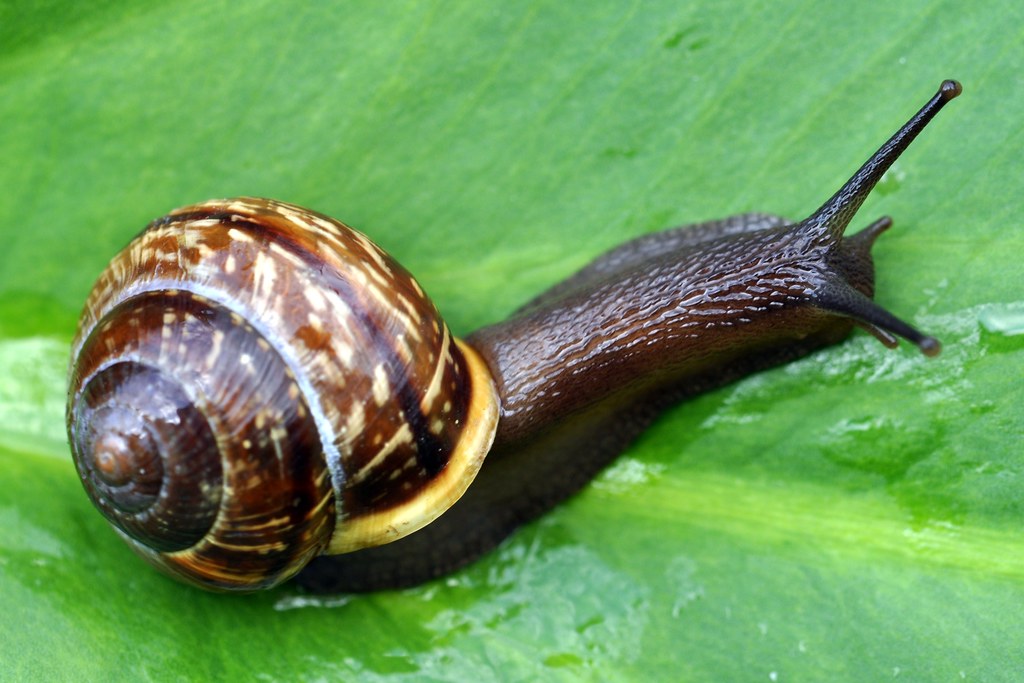 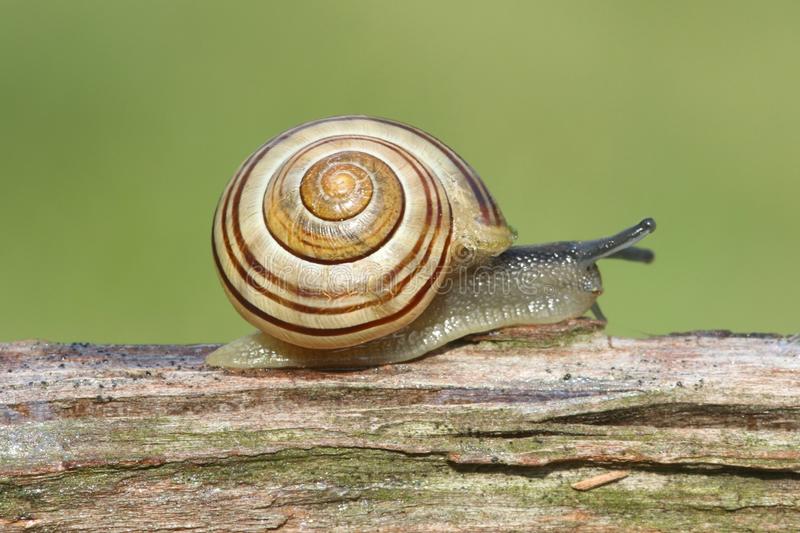 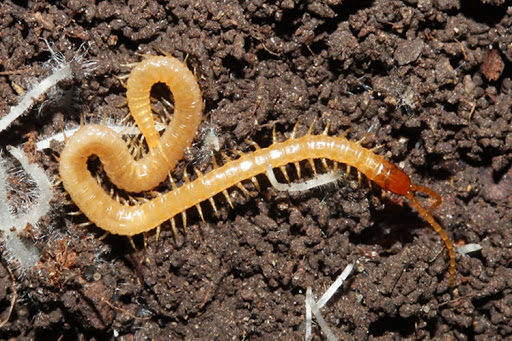 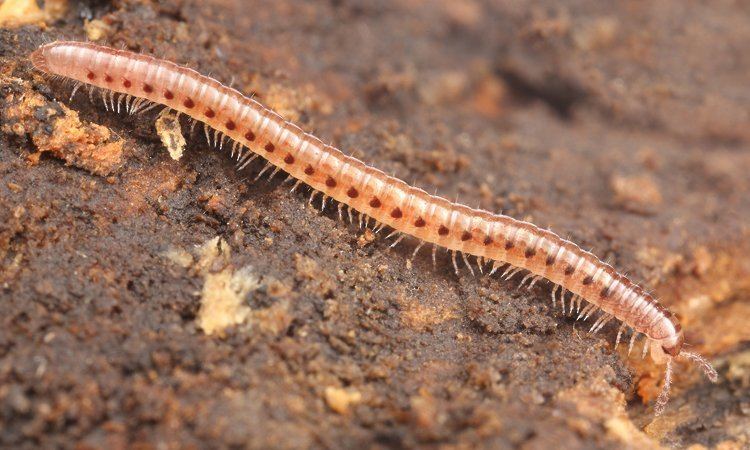 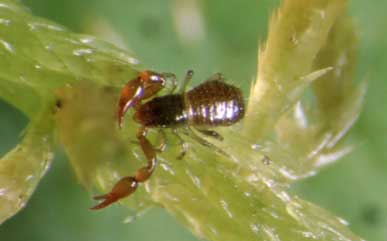 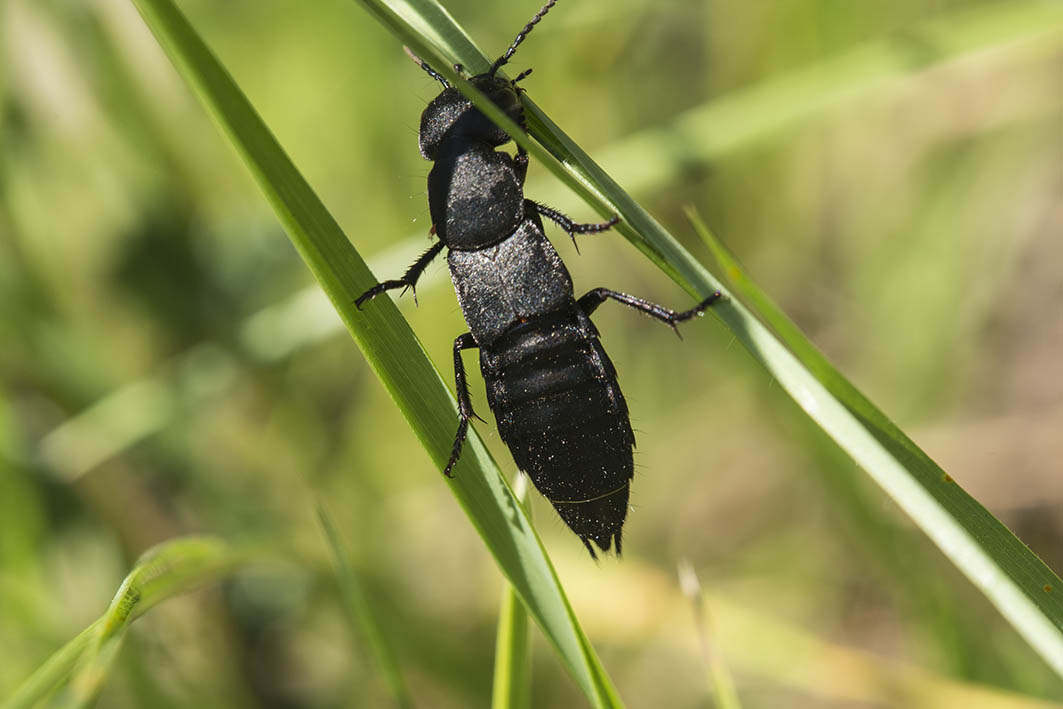 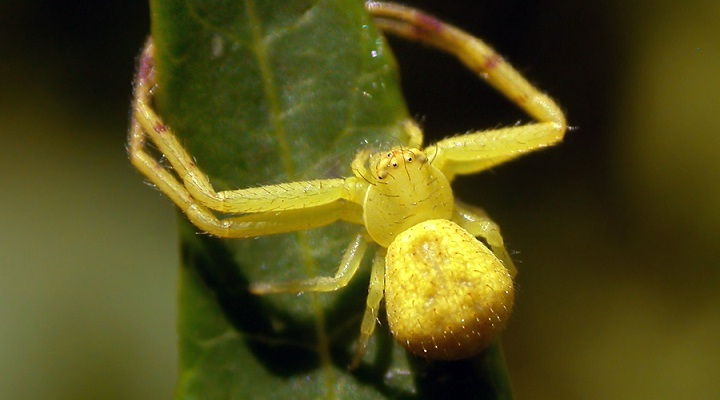 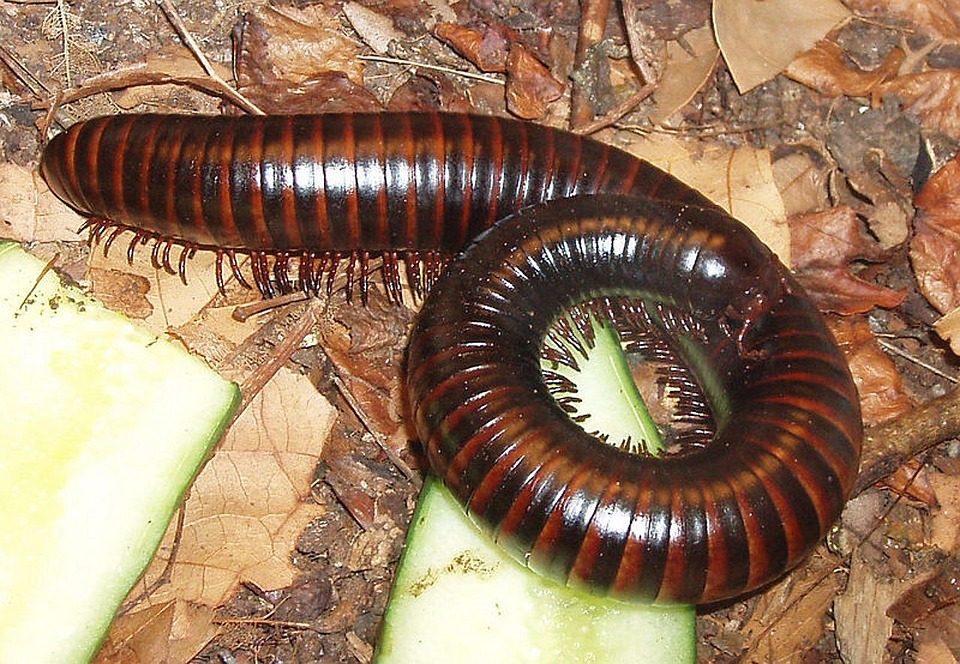 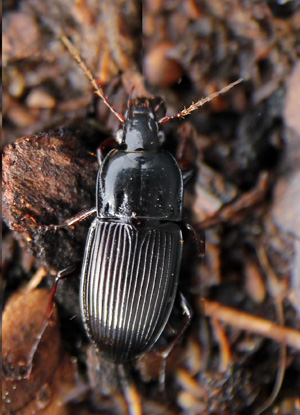 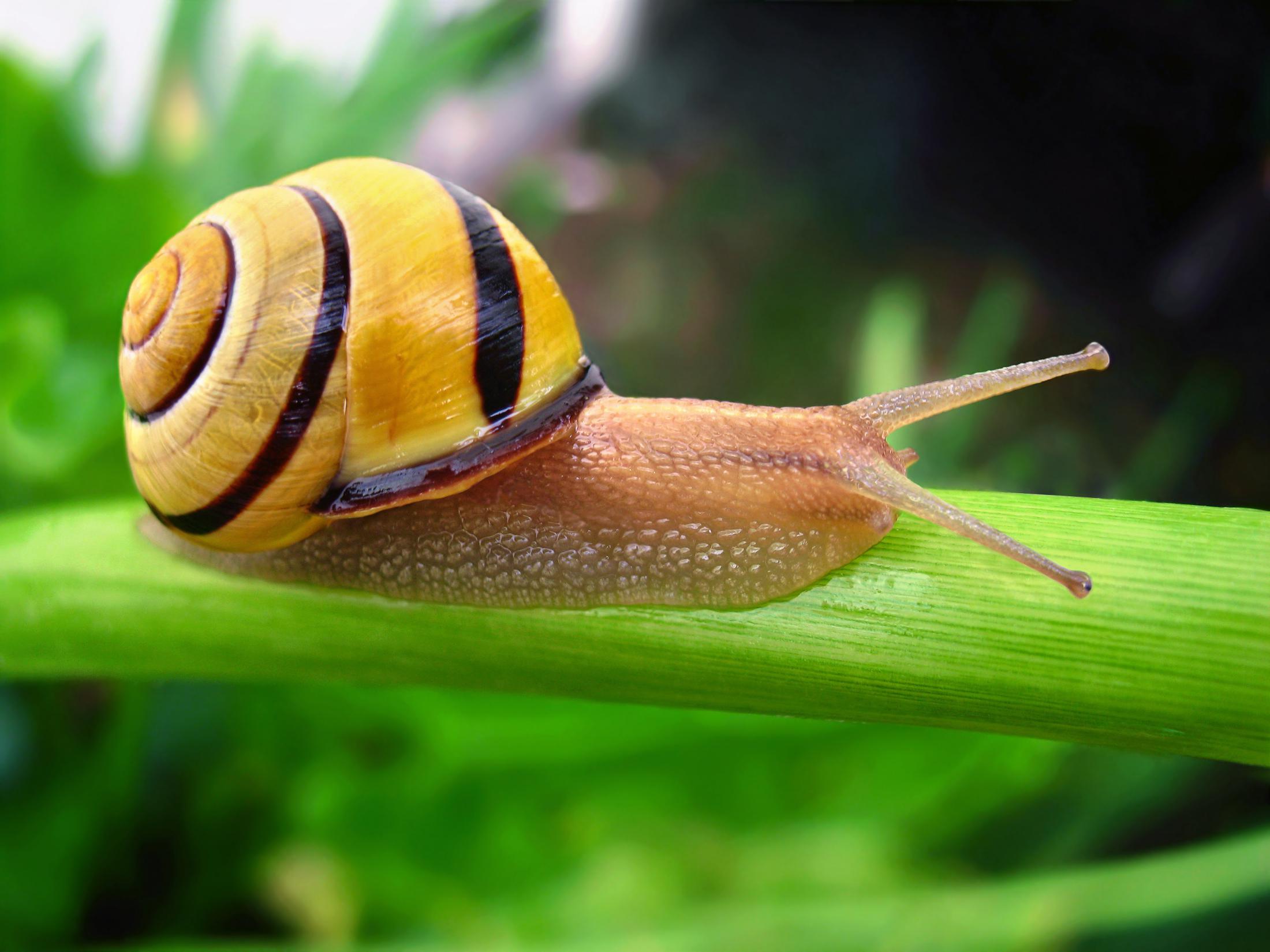 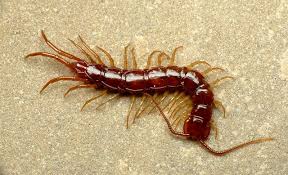 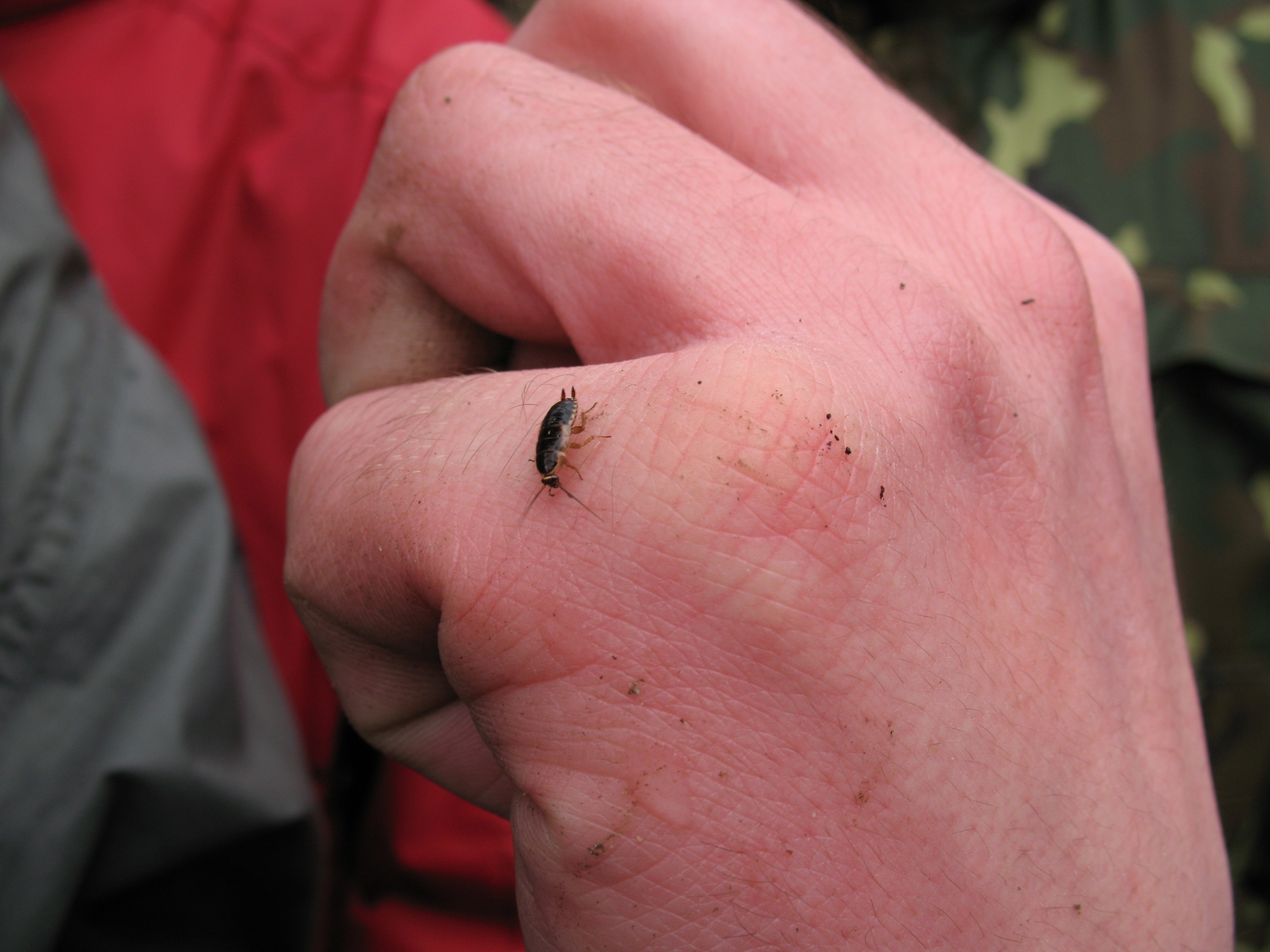 На эмблеме кафедры зоологии беспозвоночных СПбГУ изображен краб Macrocheira kaempferi, которого еще называют spider crab. В подстилке мы их, конечно, не встретим...  Однако мы встретим животное, которое называется crab spider. Найдите его...
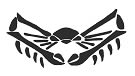 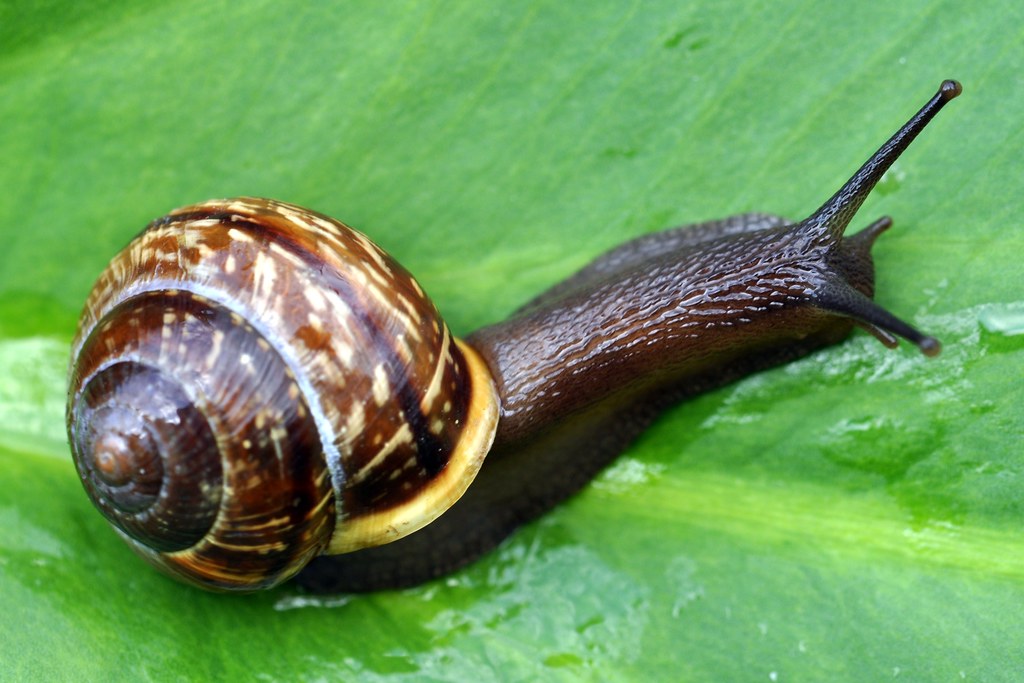 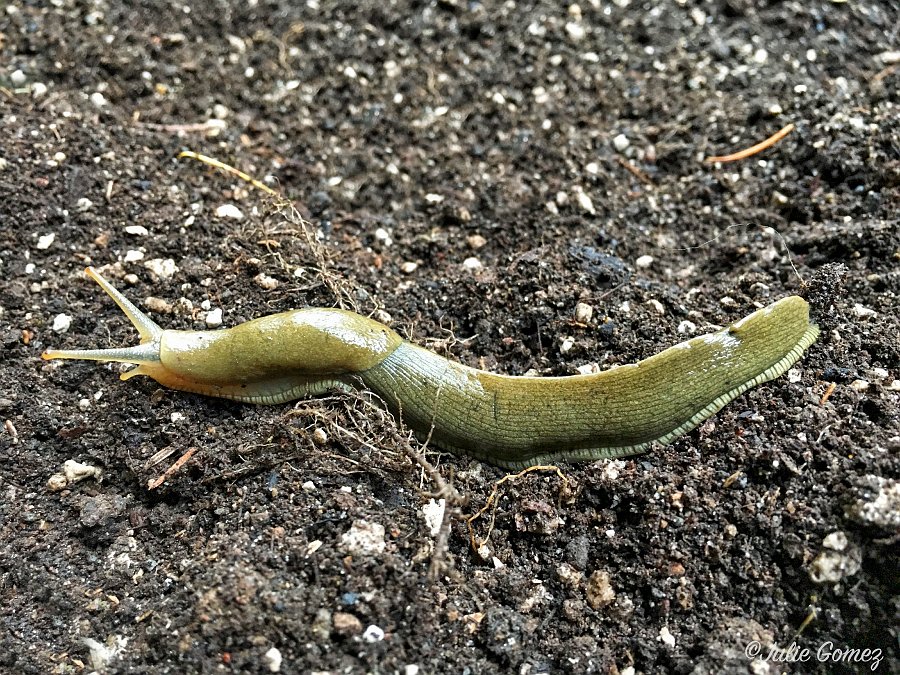 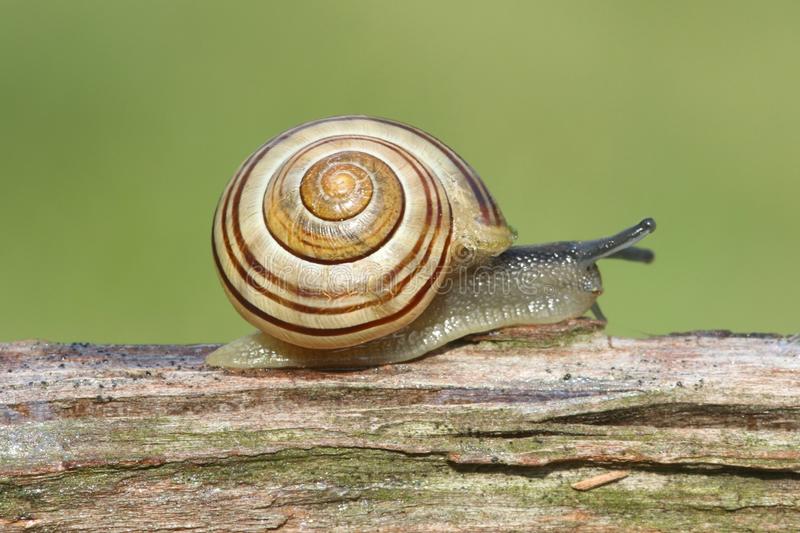 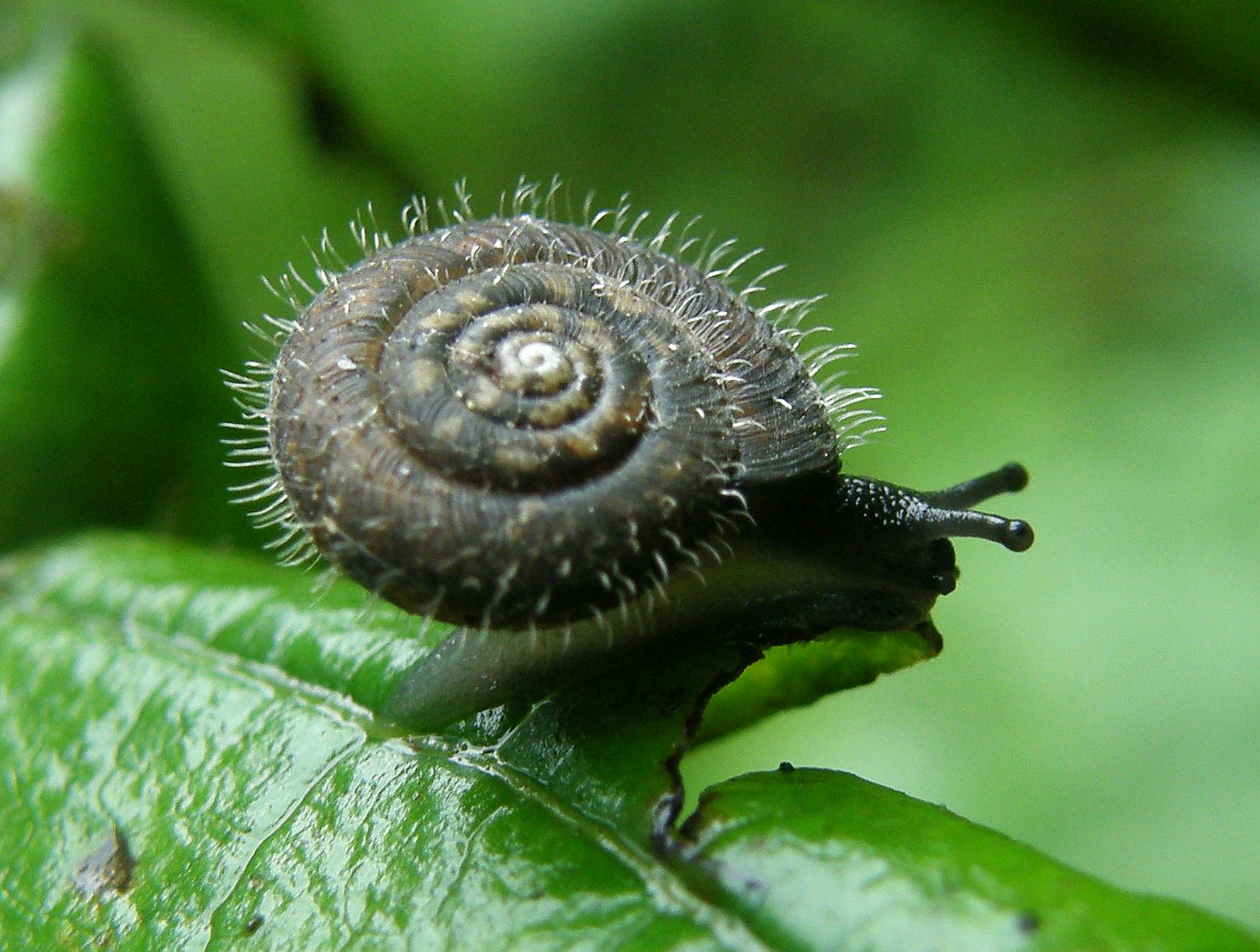 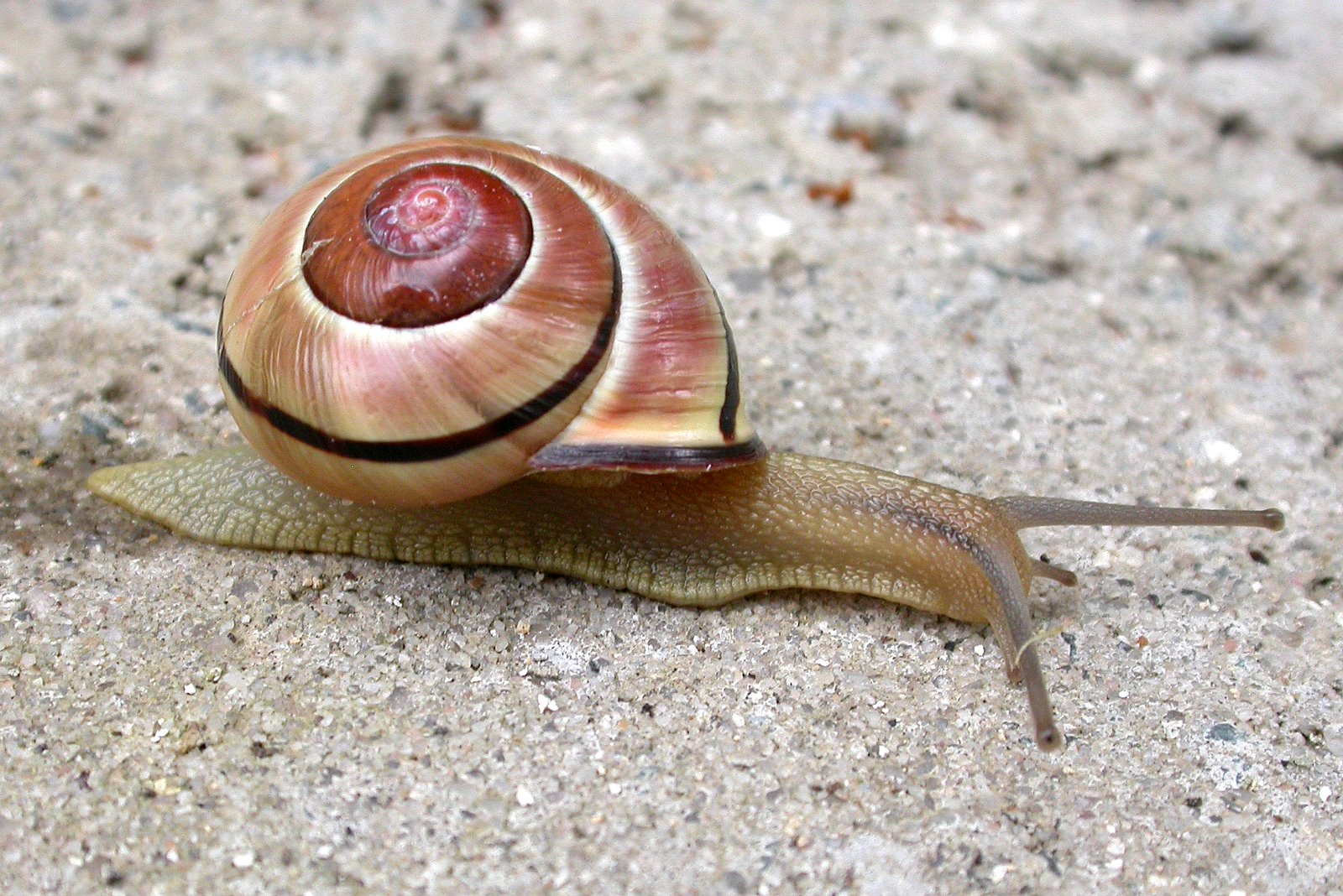 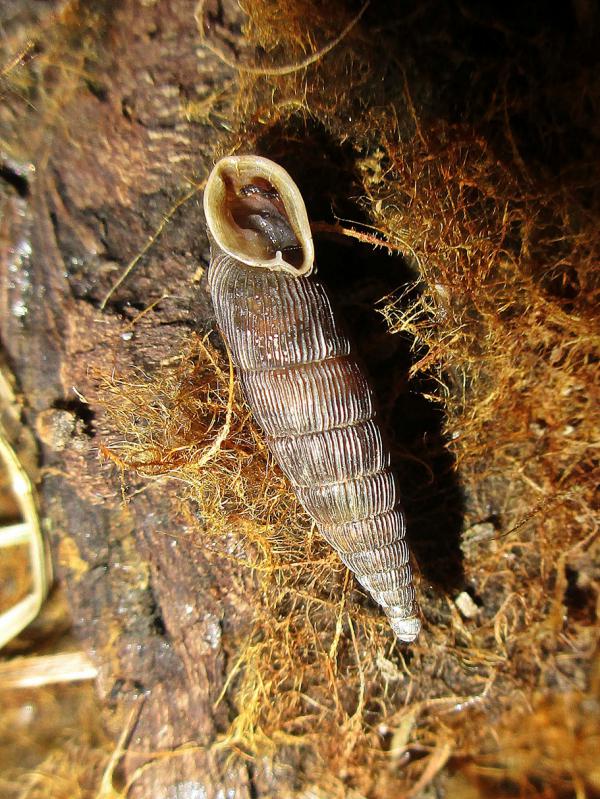 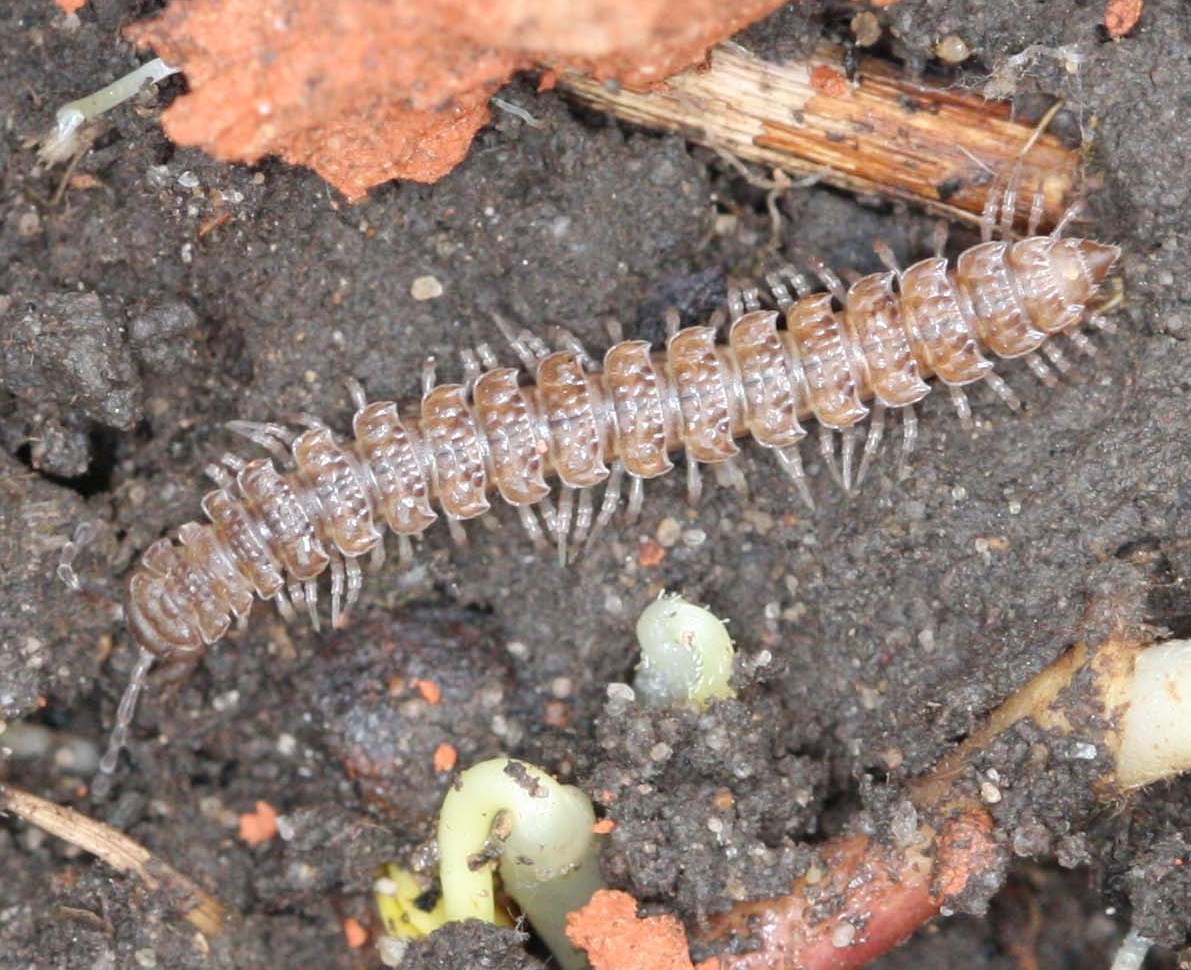 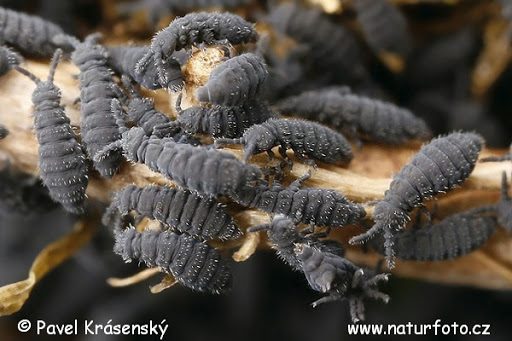 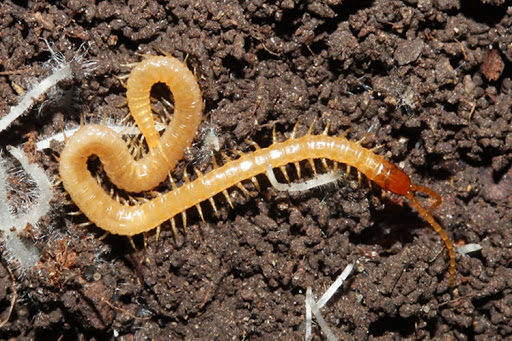 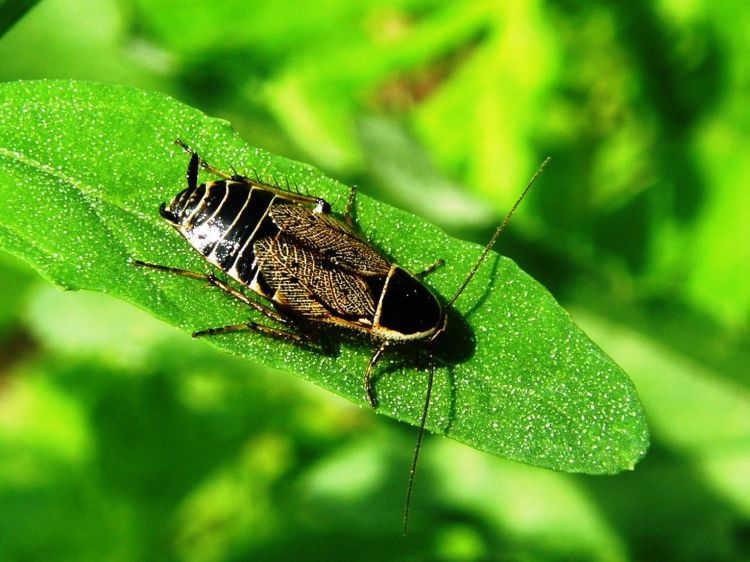 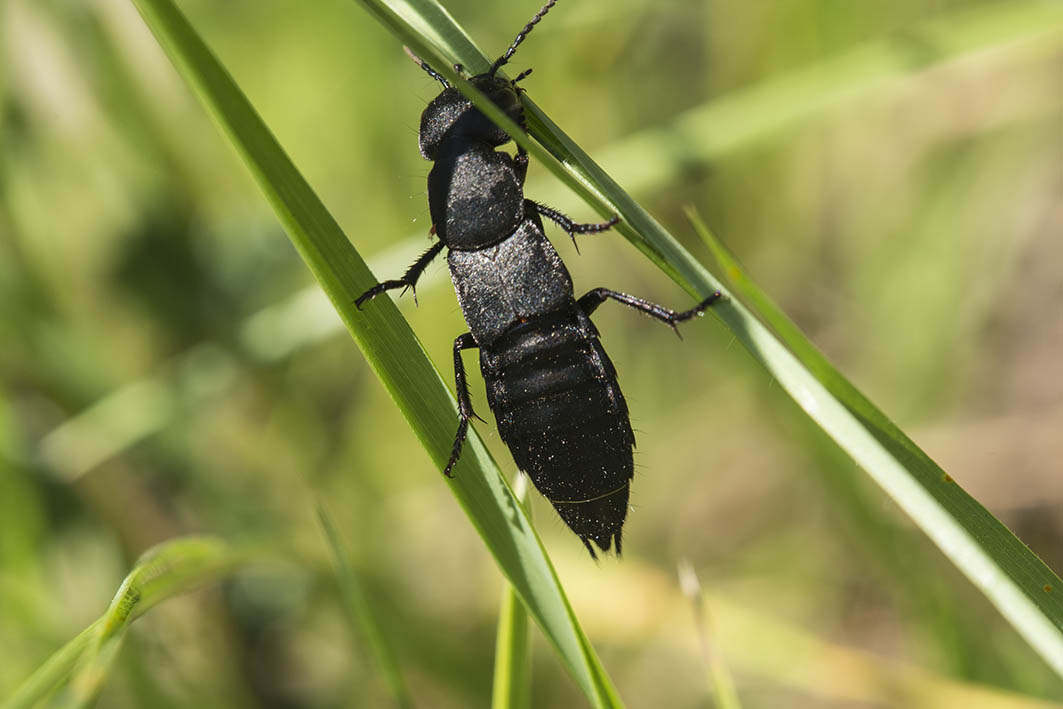 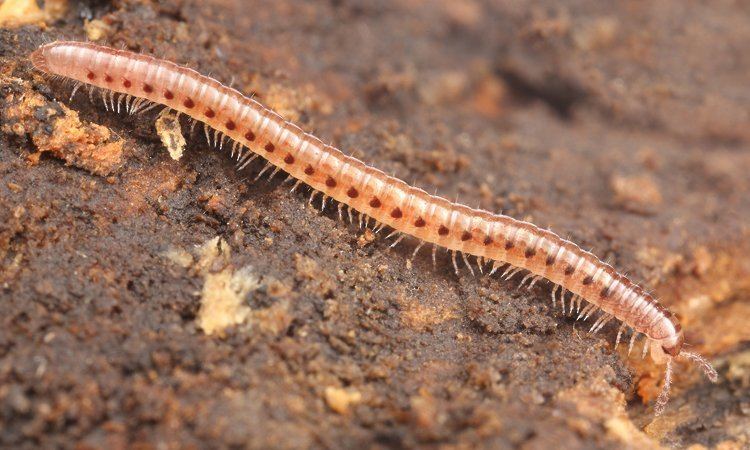 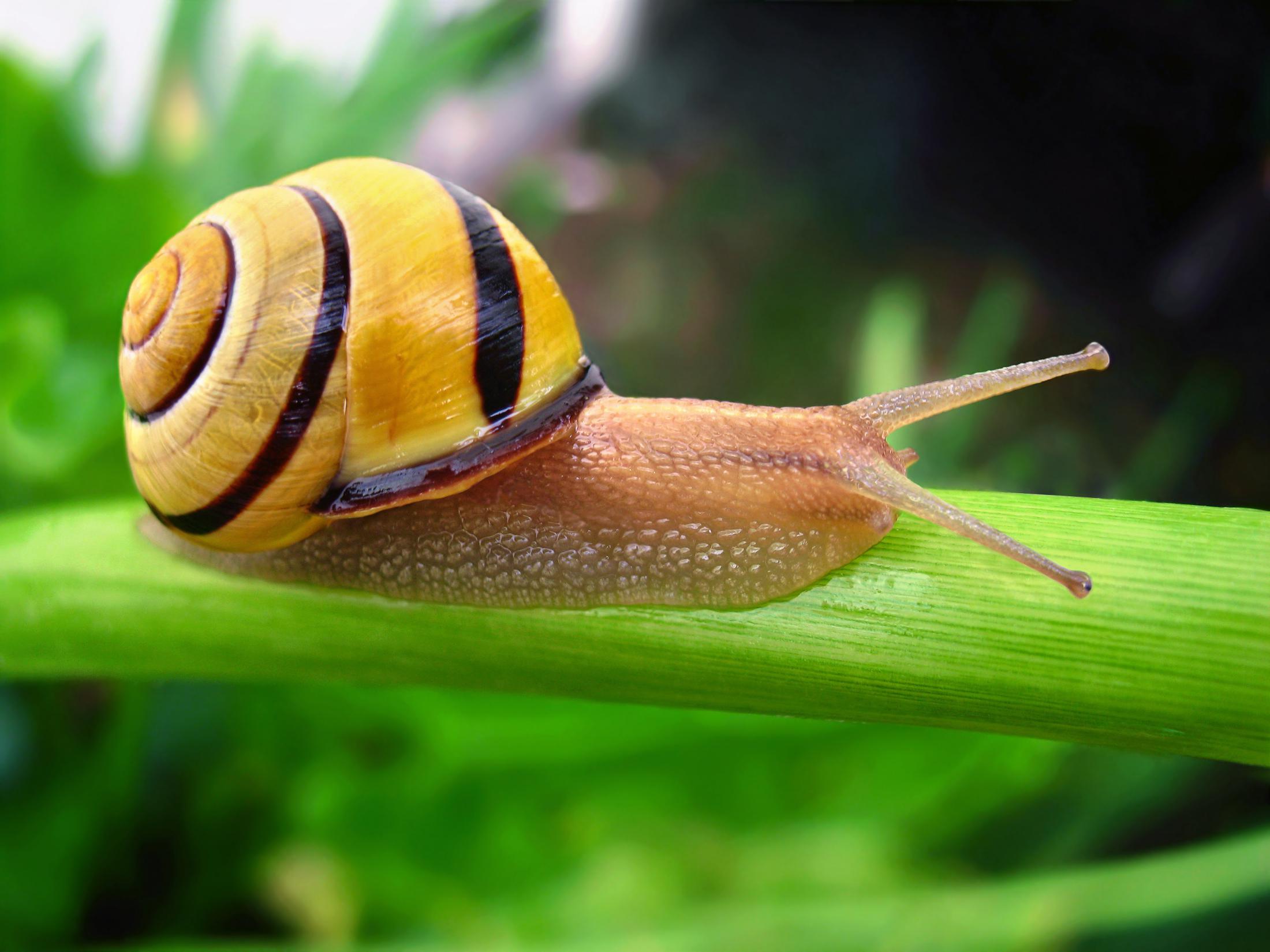 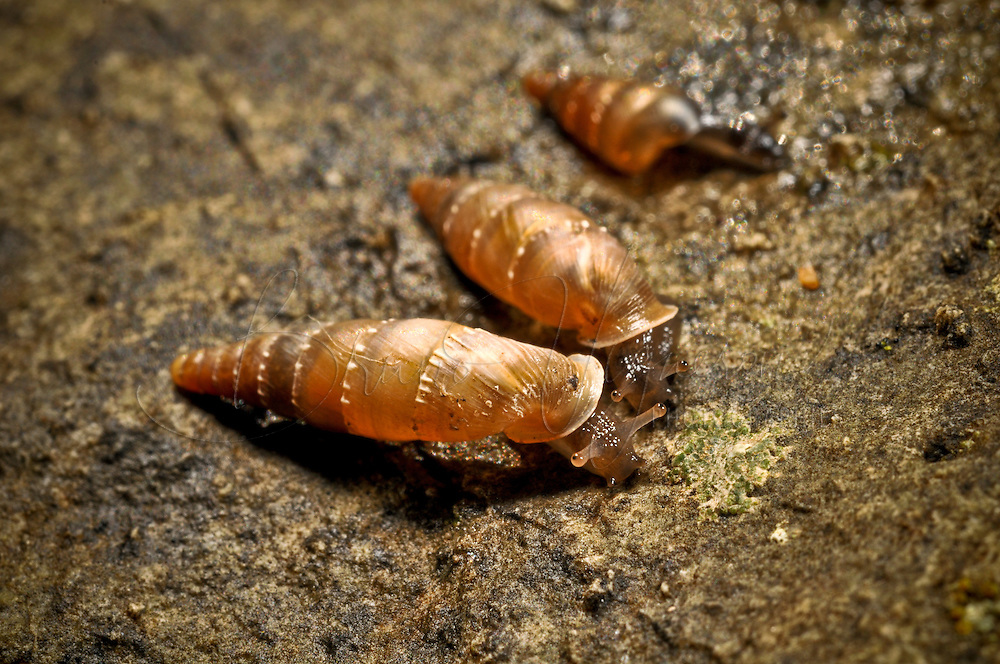 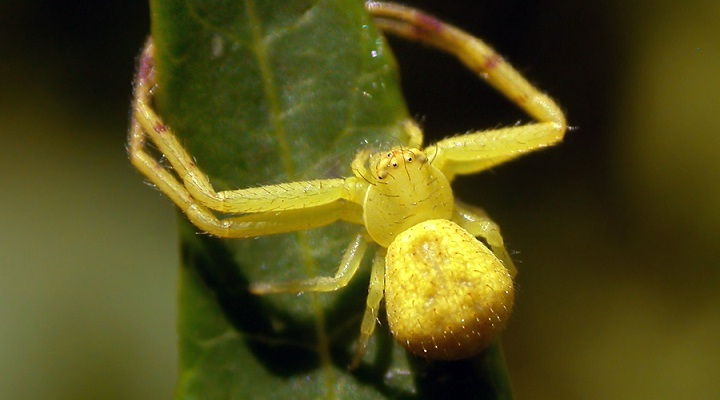 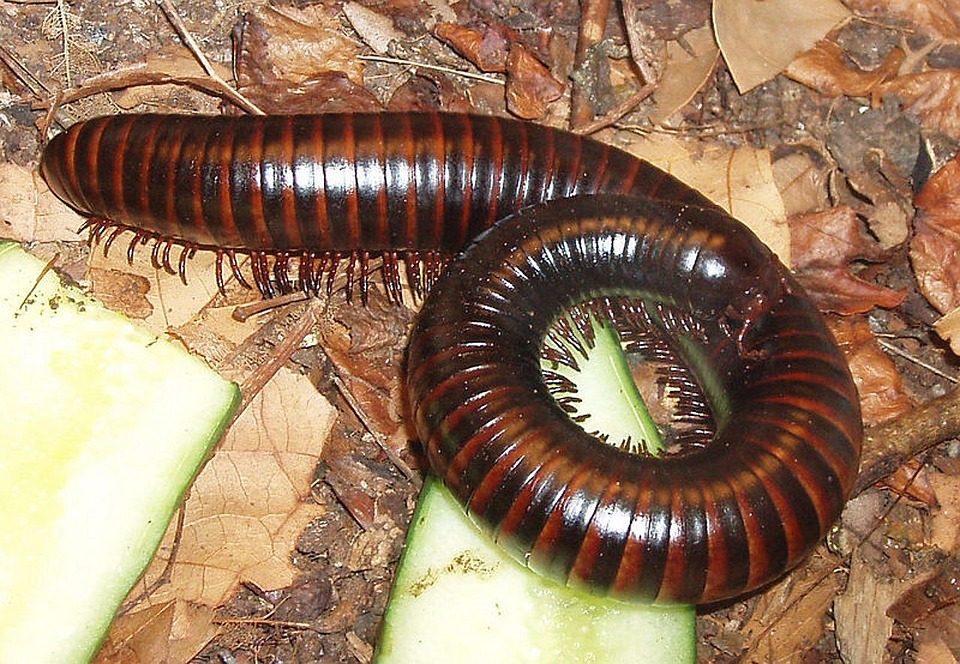 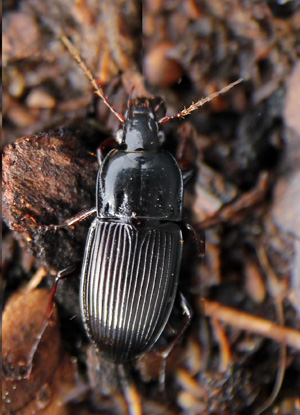 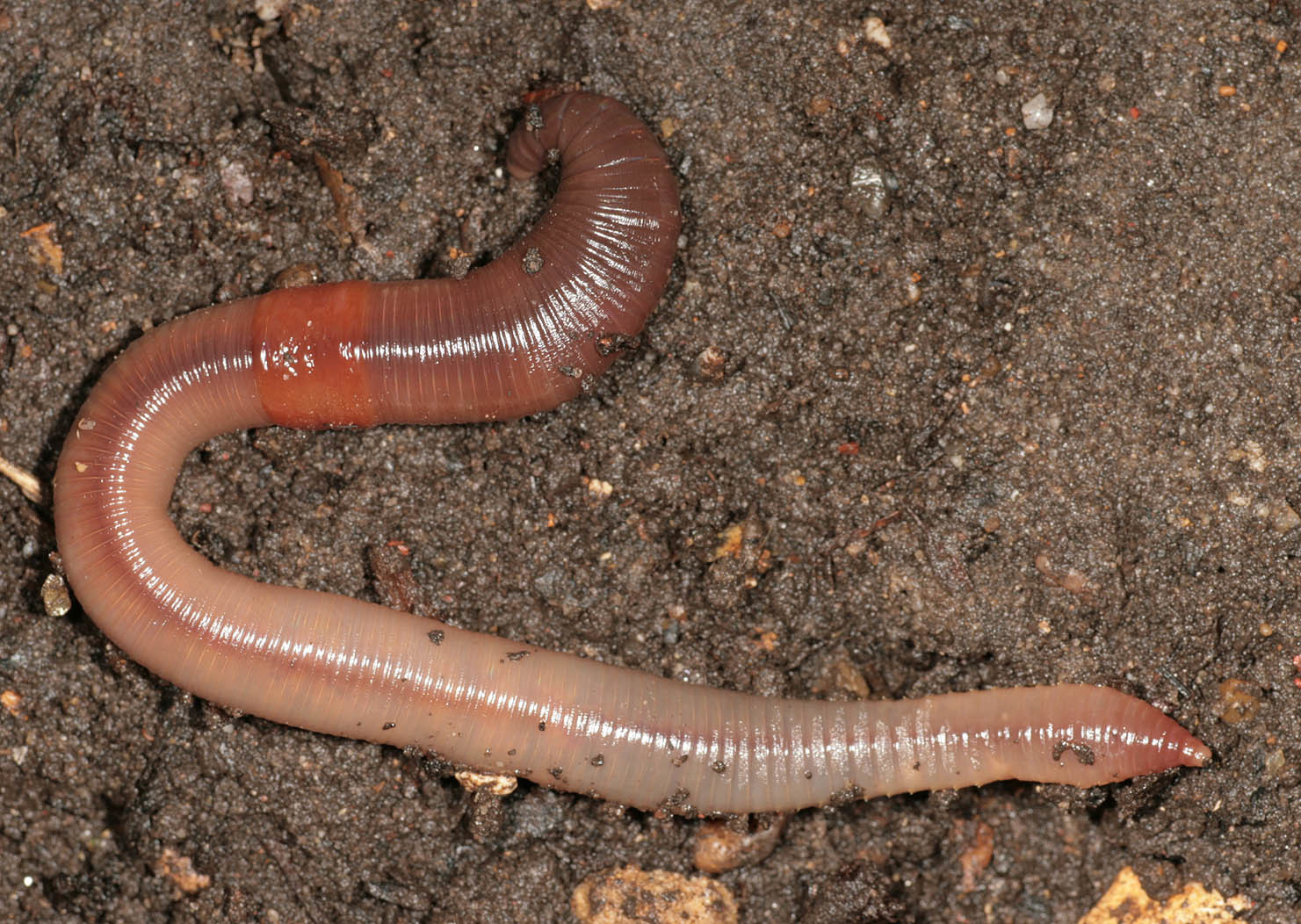 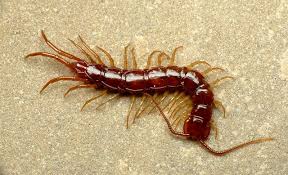 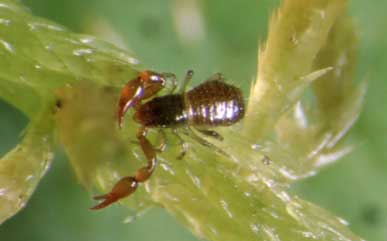 Thomisidae
Мы привыкли, что у жуков есть жесткие надкрылья (первая пара крыльев) и нормальные вторые крылья. Но в подстилке мы можем встретить двух уродов. У одного из них почти не осталось второй пары крыльев, а у другого первой. Найдите их....
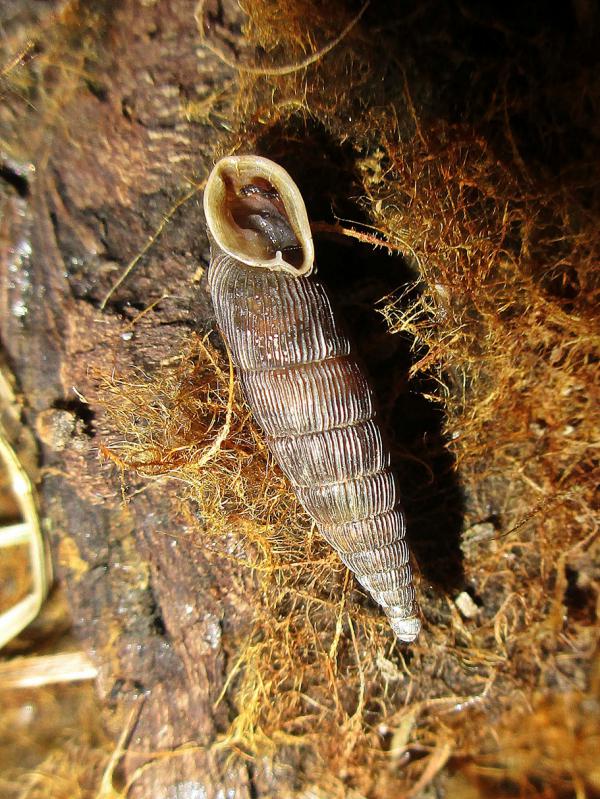 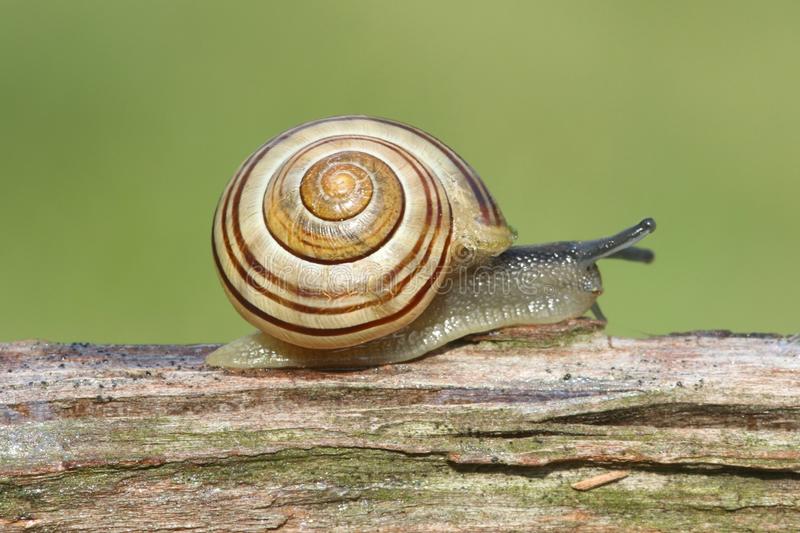 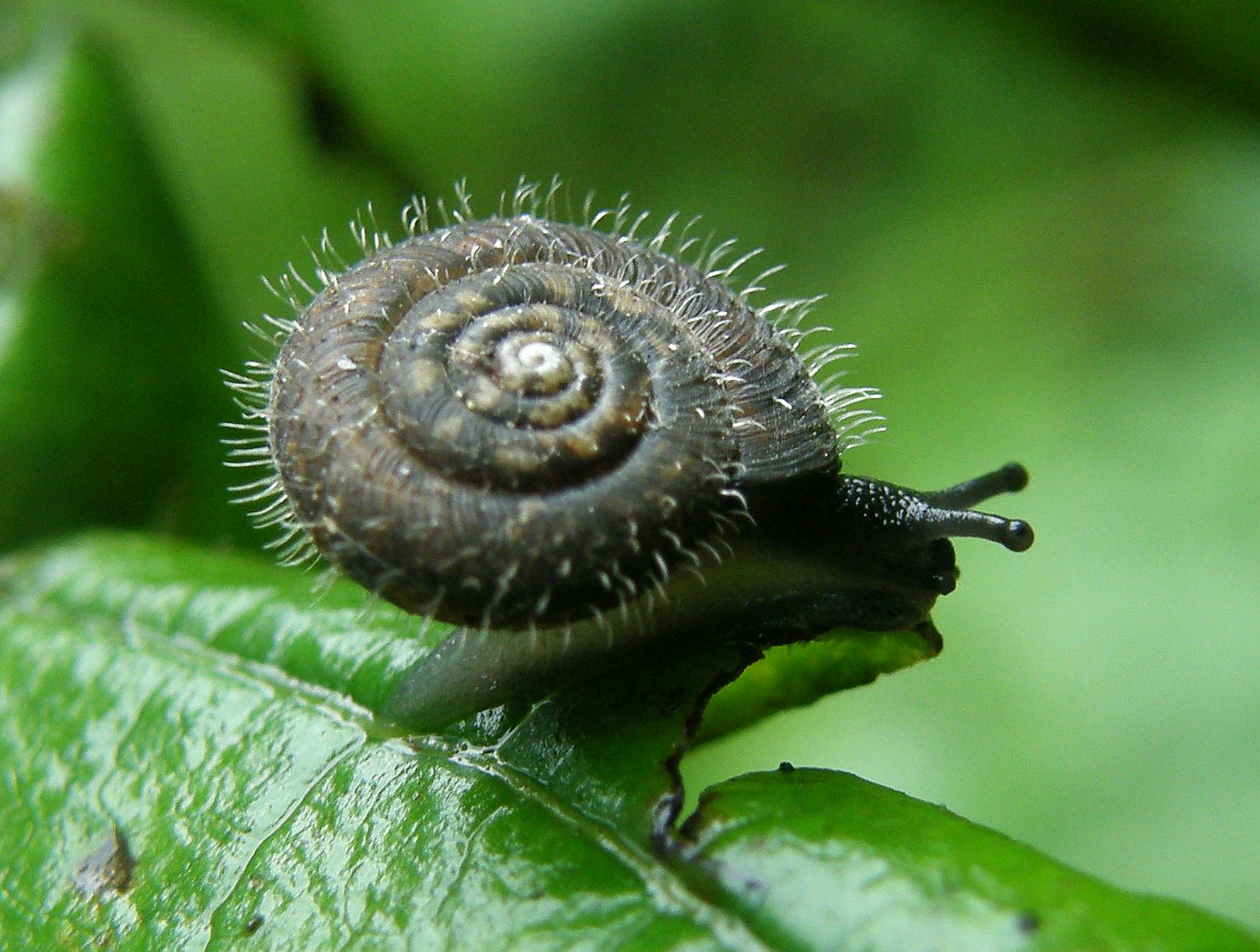 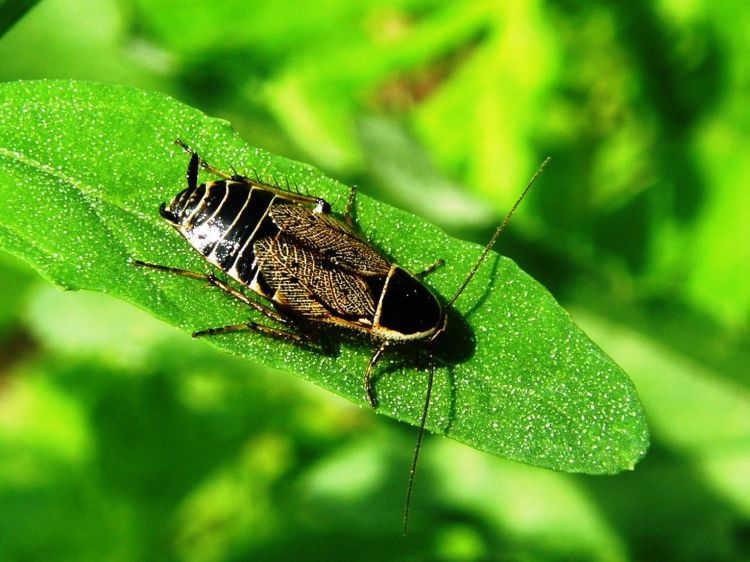 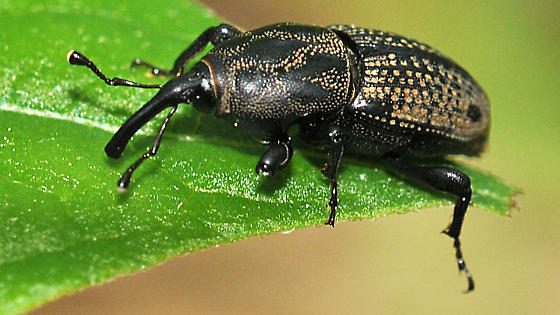 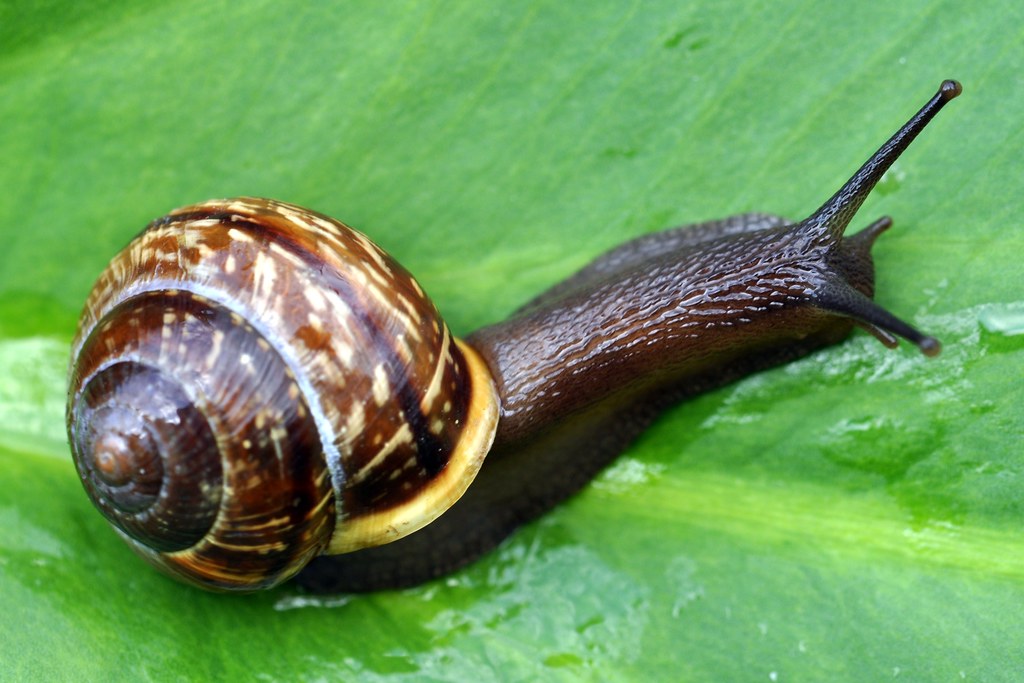 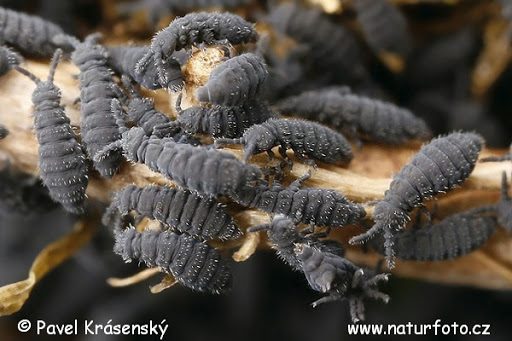 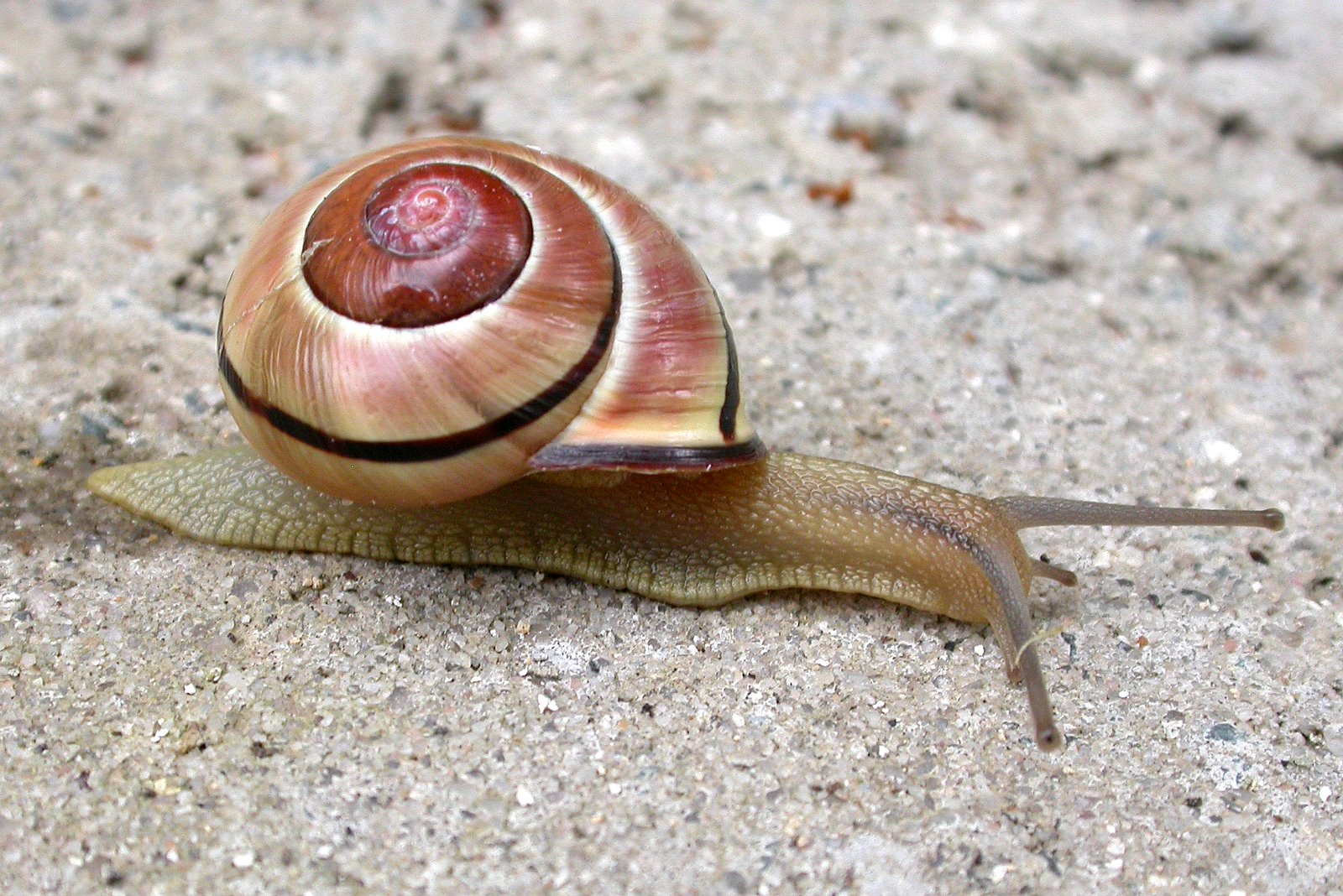 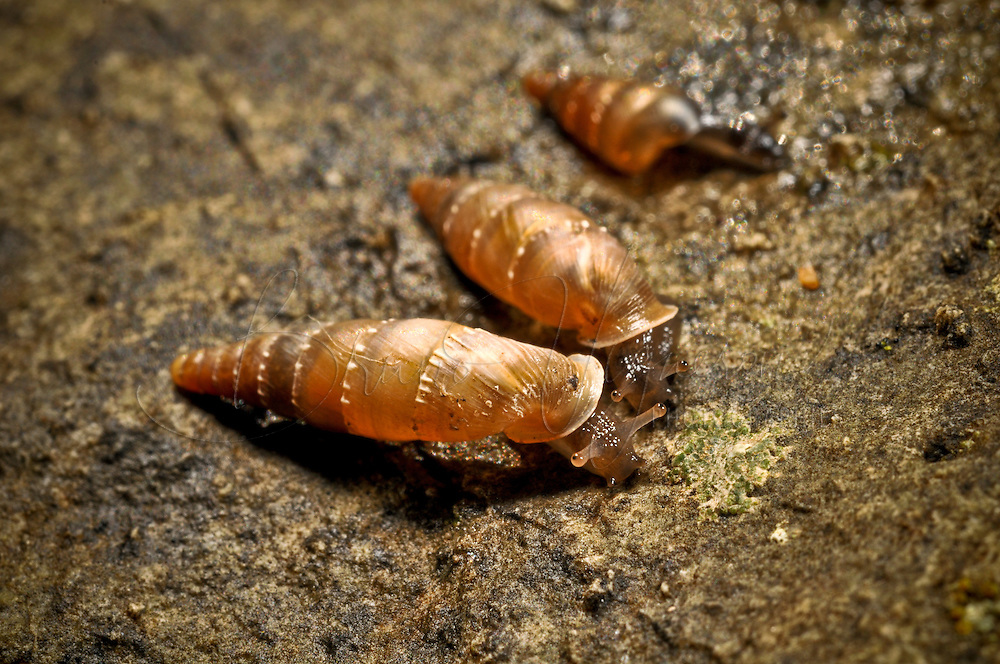 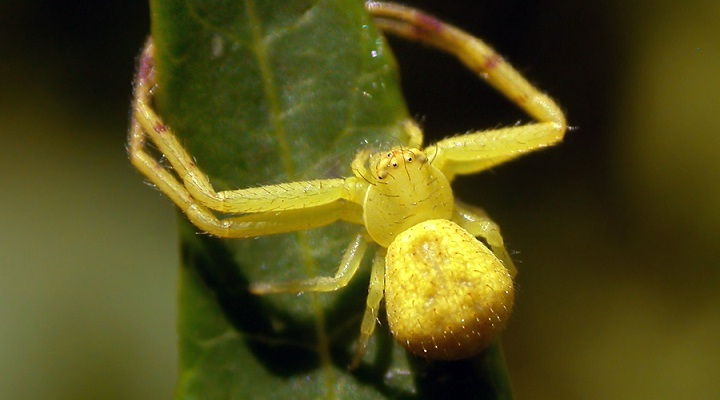 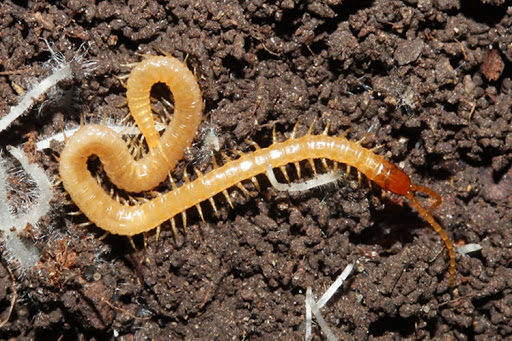 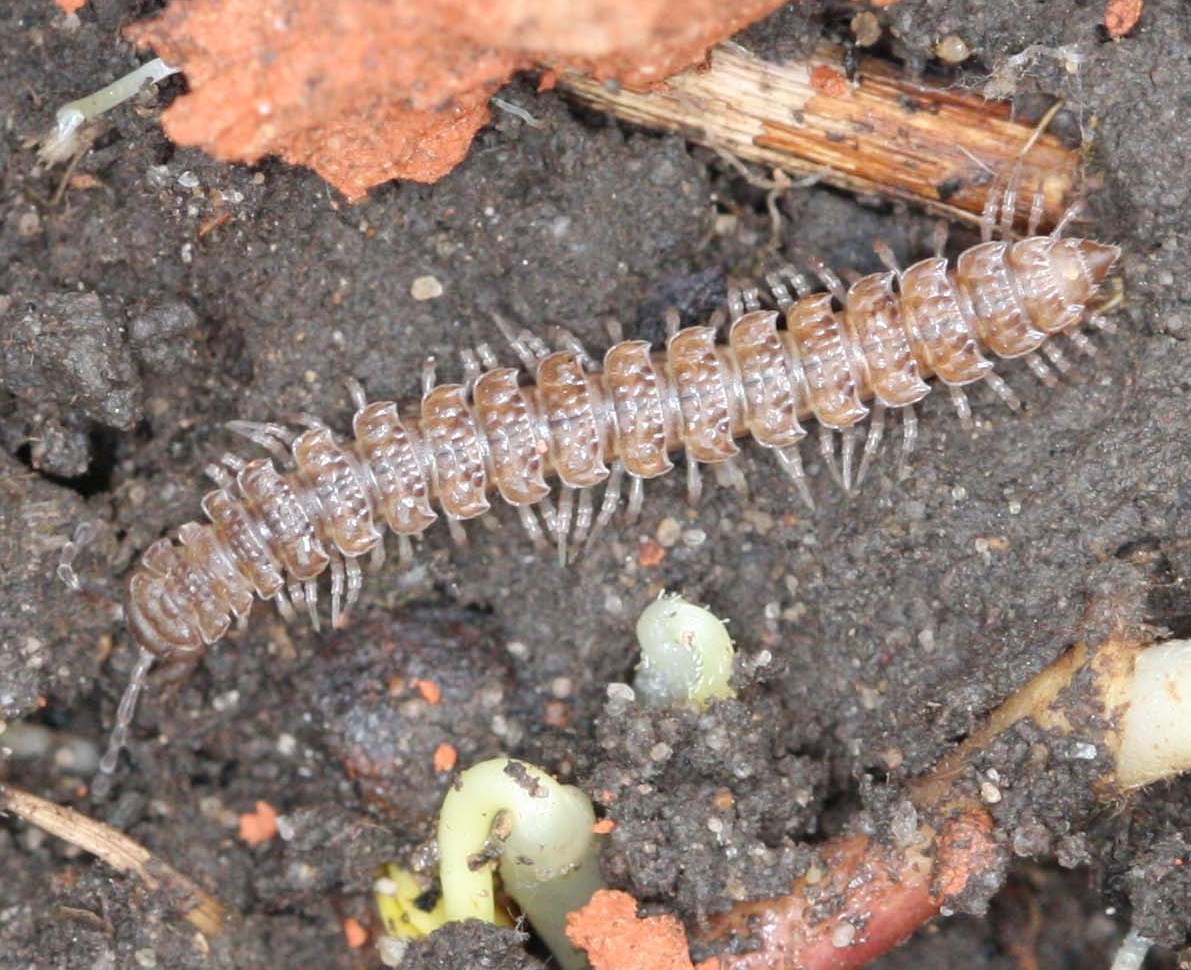 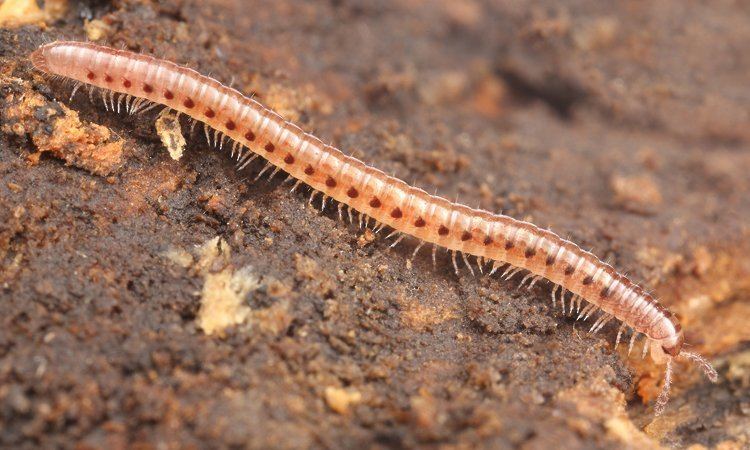 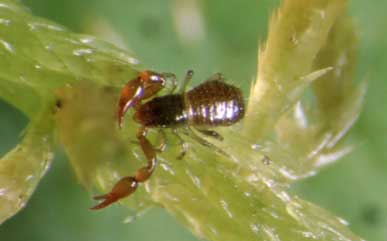 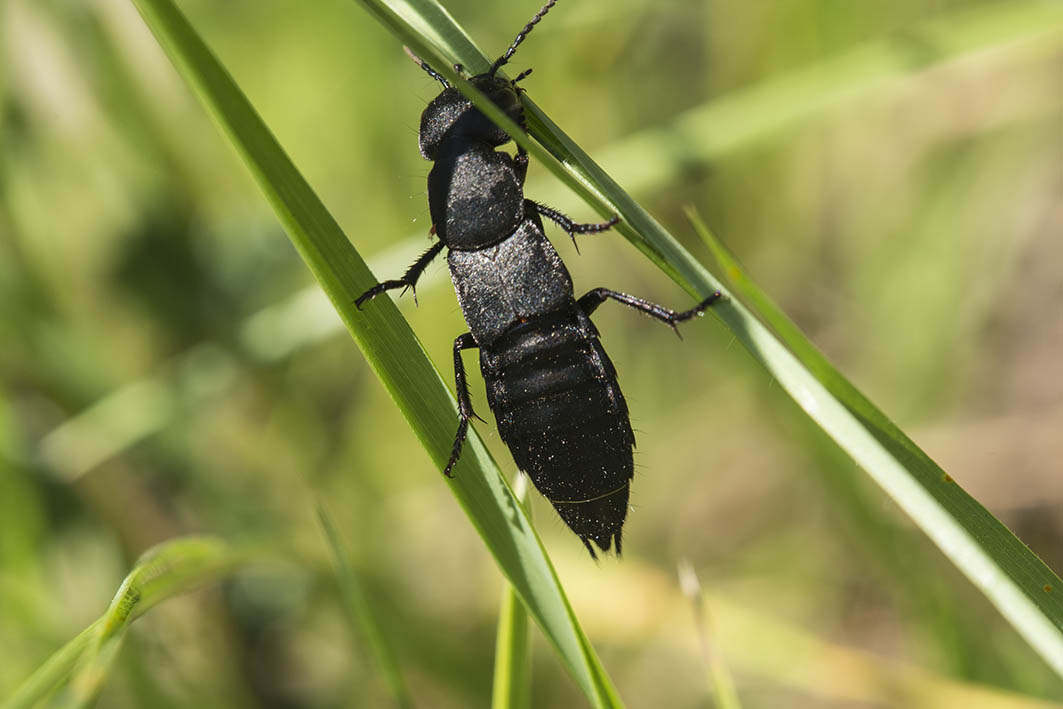 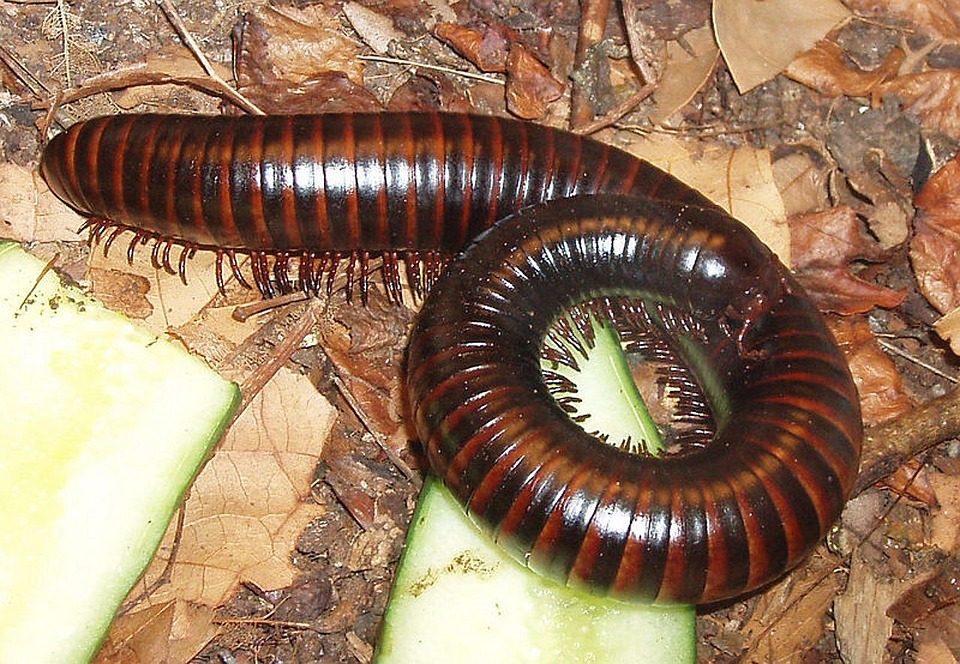 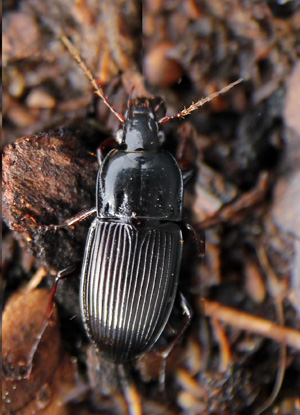 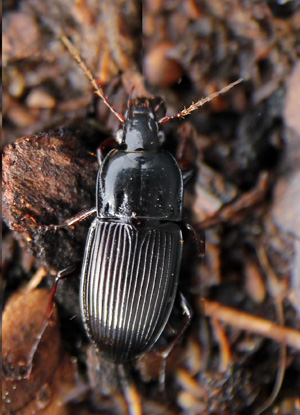 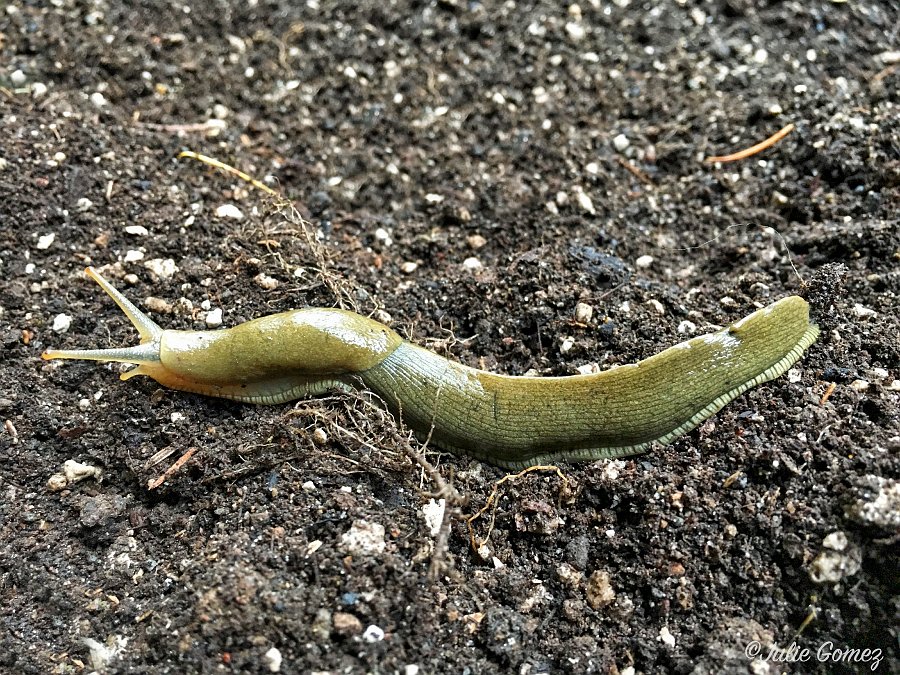 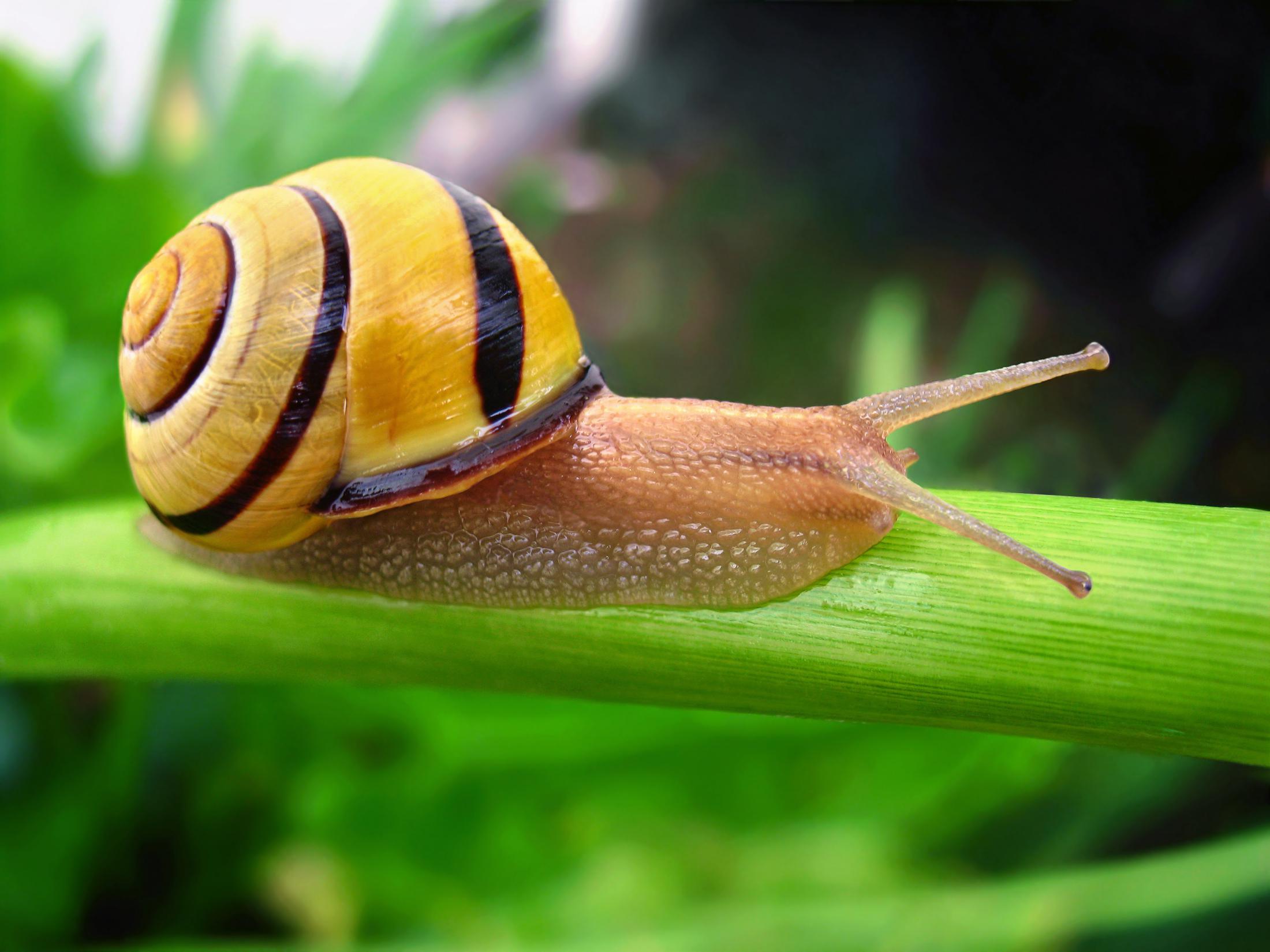 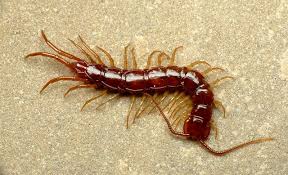 Curculionidae, Carabidae,  Staphylinidae
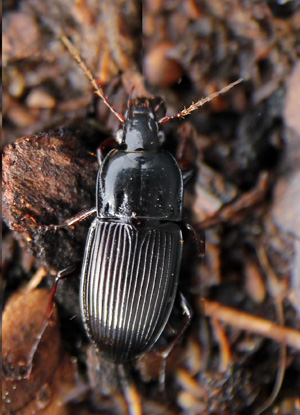 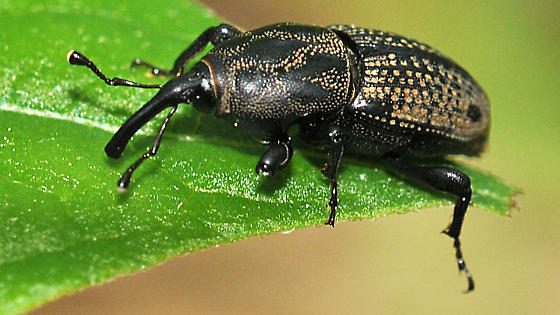 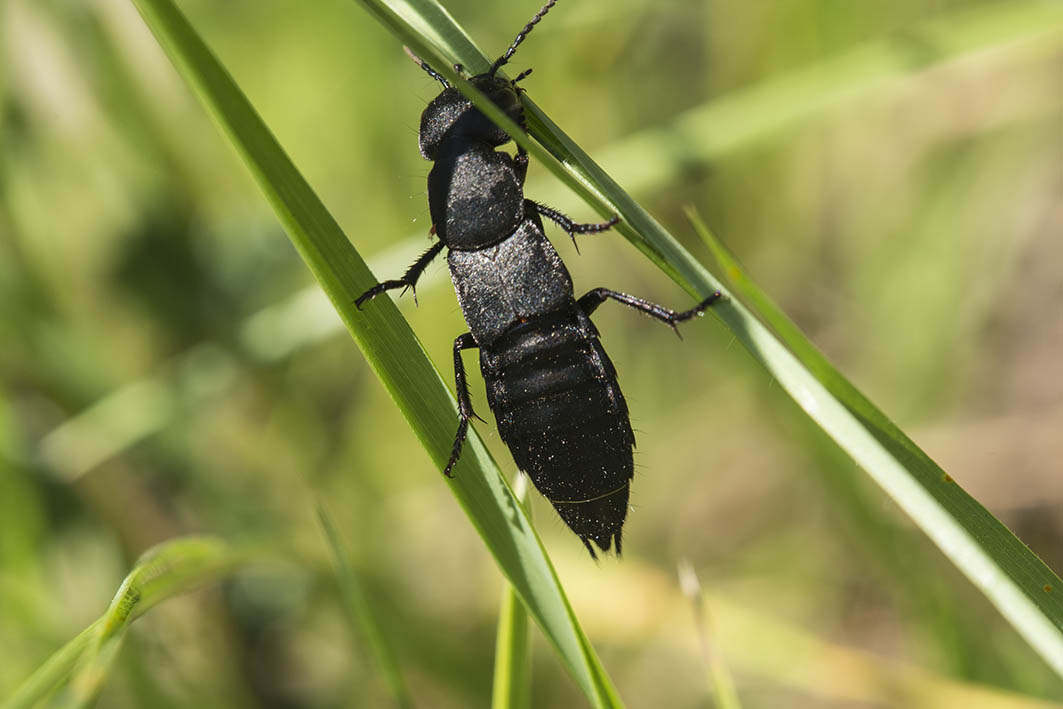 Большинство брюхоногих моллюсков имеет раковину завитую вправо... Но среди них бывают генетические уроды, у которых раковина завита влево. Однако, у некоторых семейств это, как раз, норма. Надите лвозакрученных моллюсков....
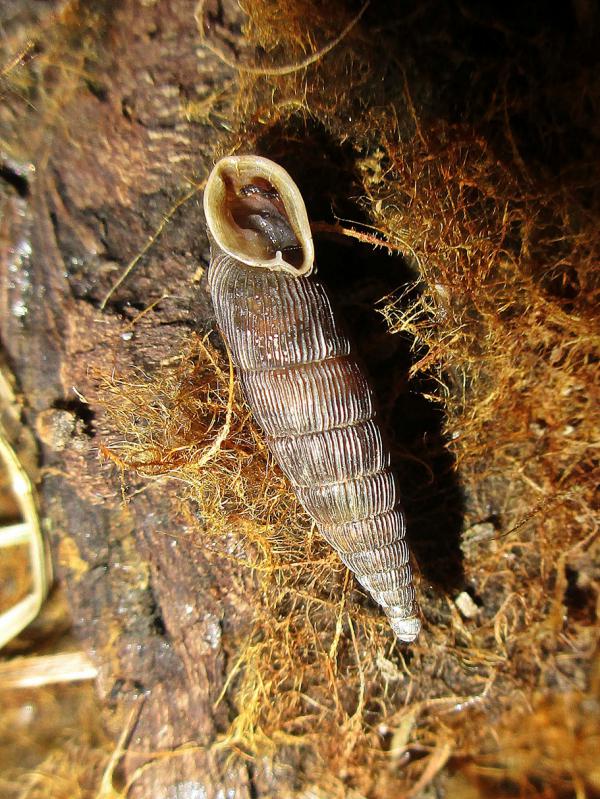 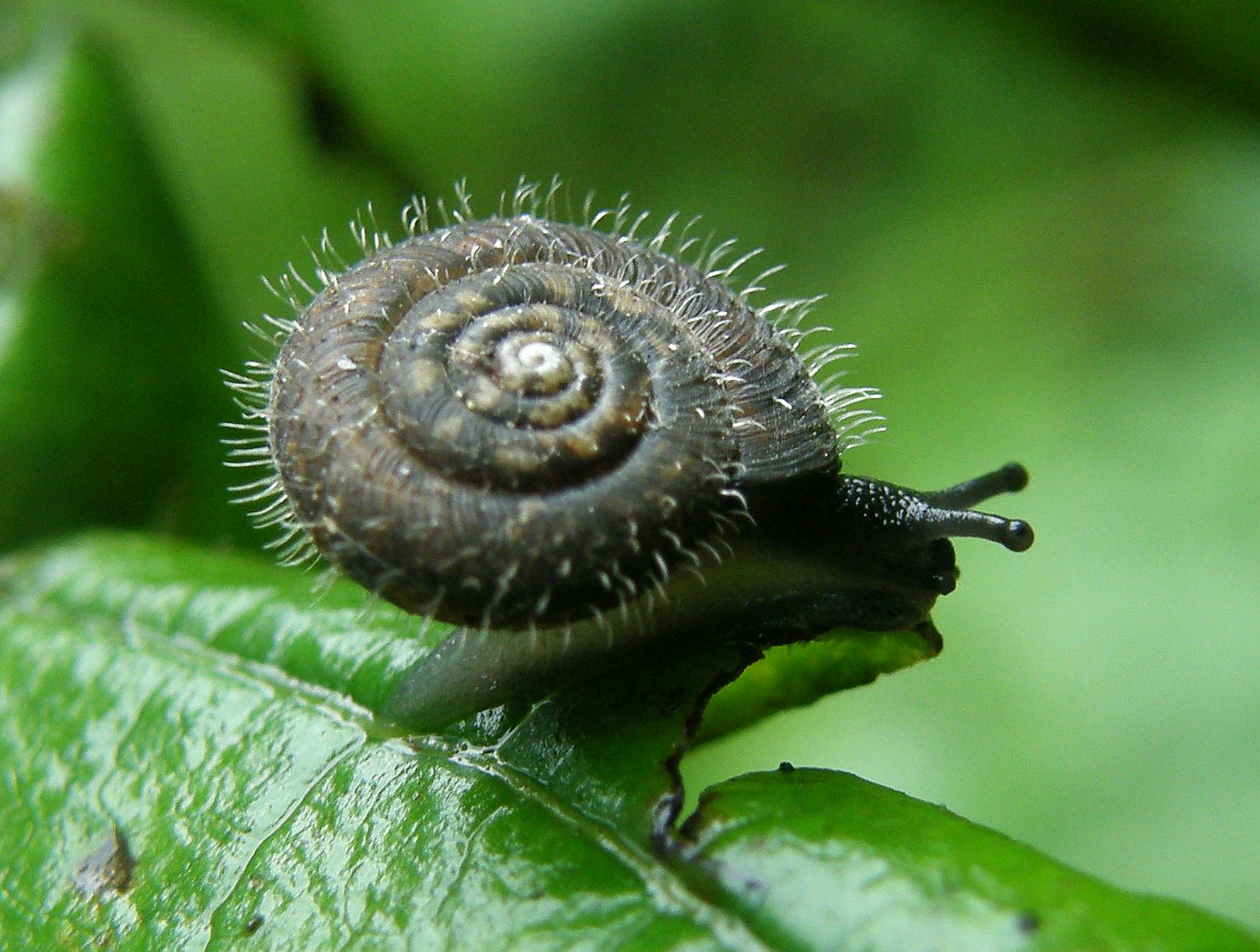 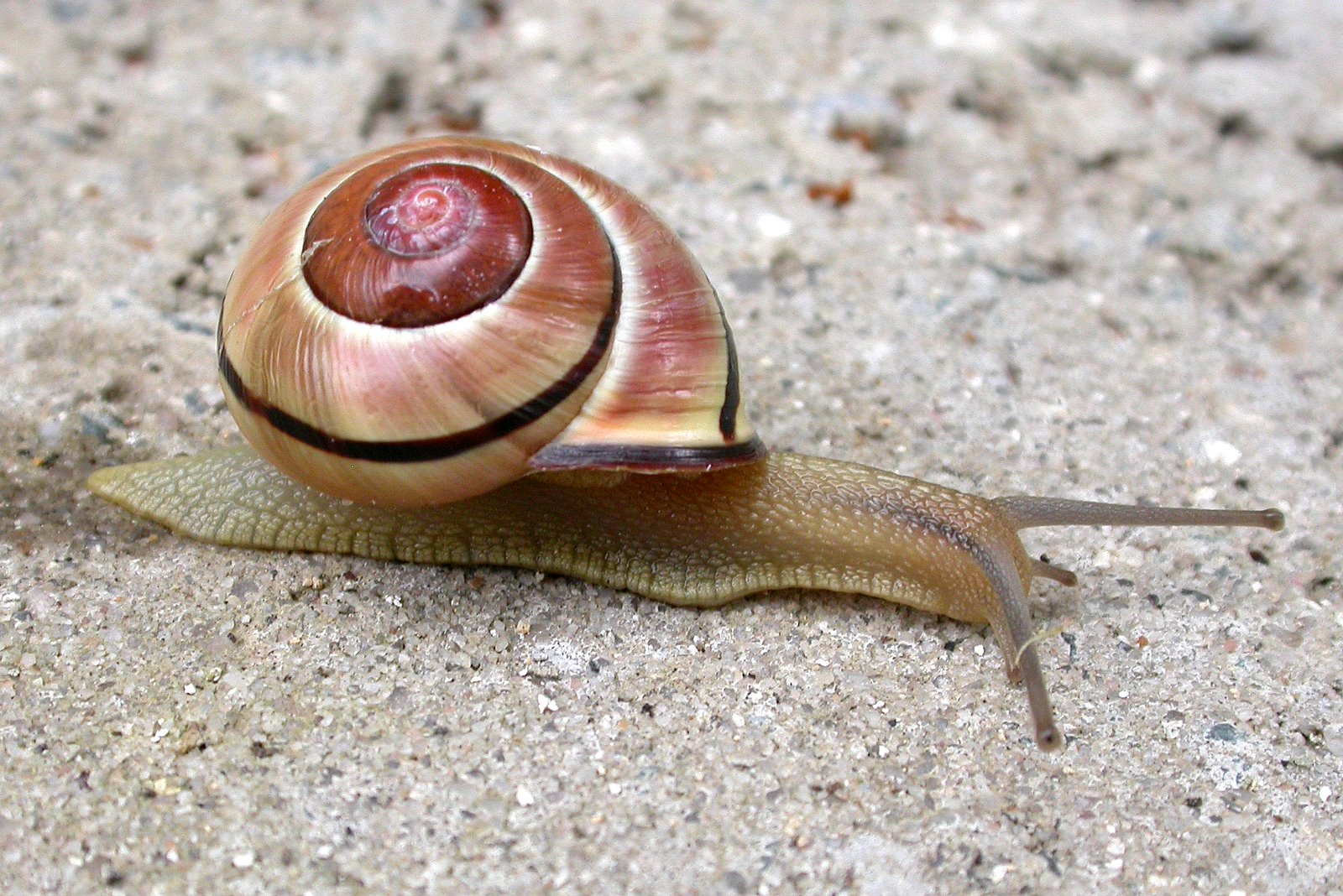 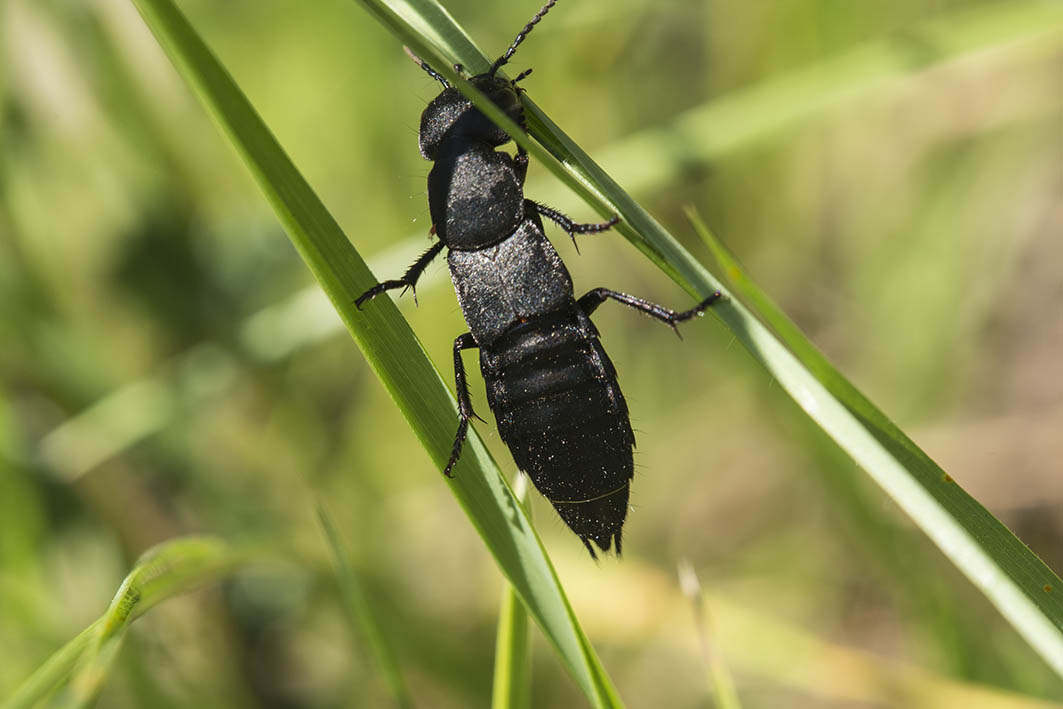 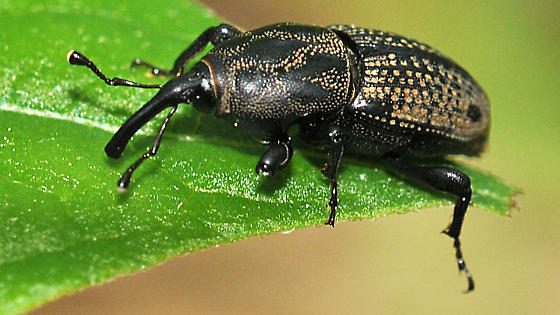 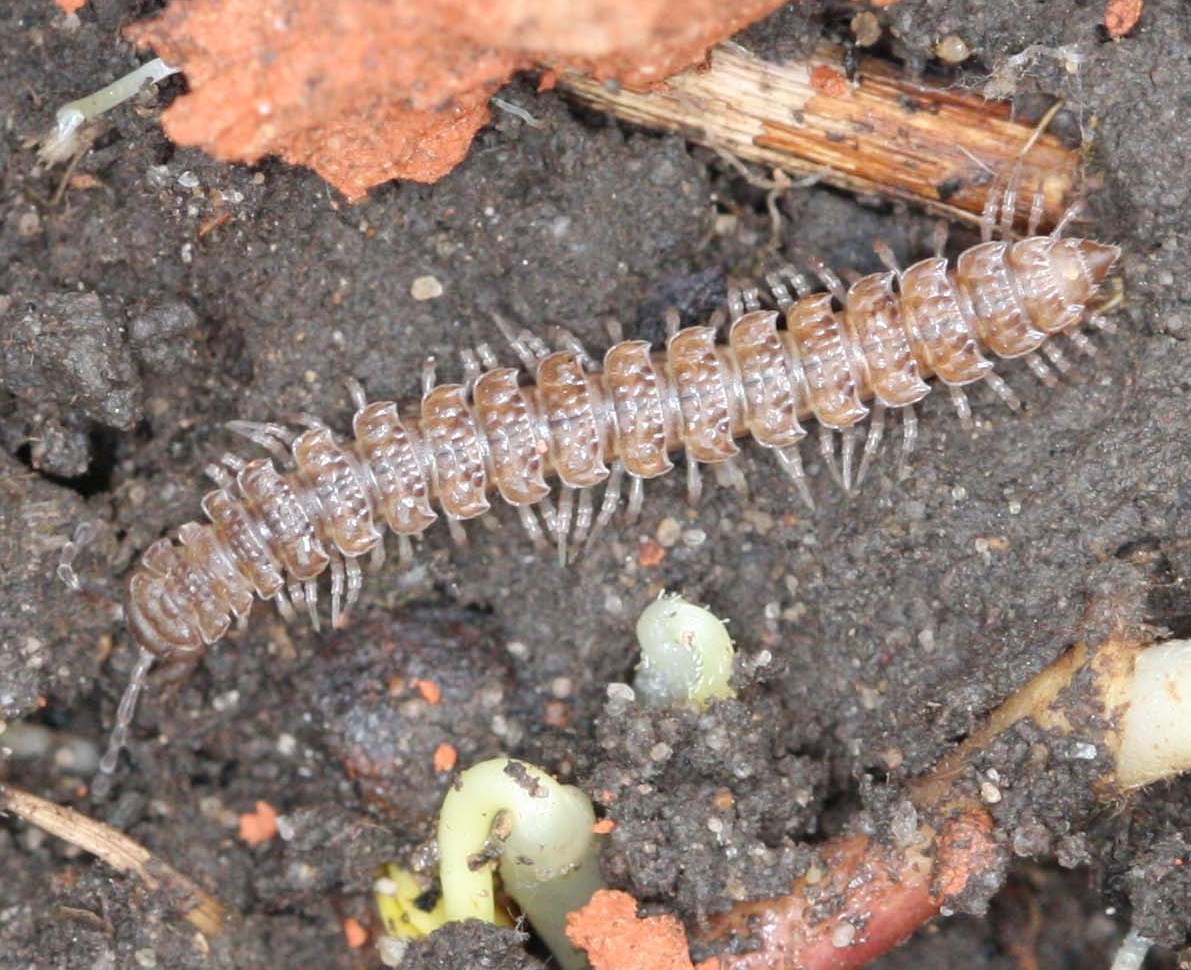 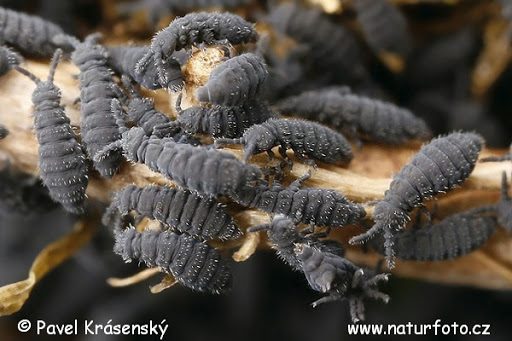 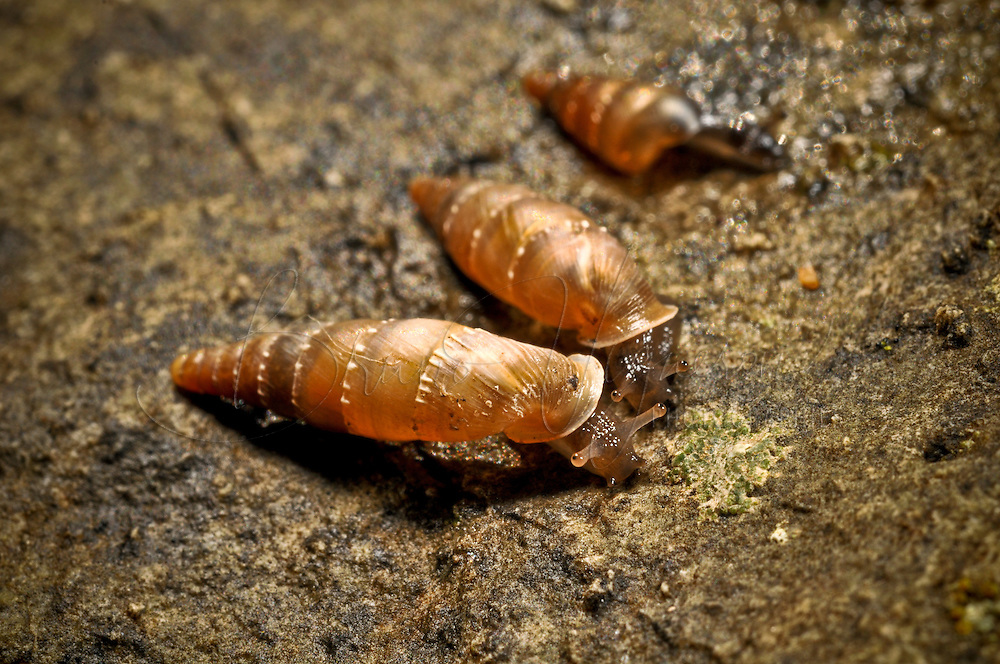 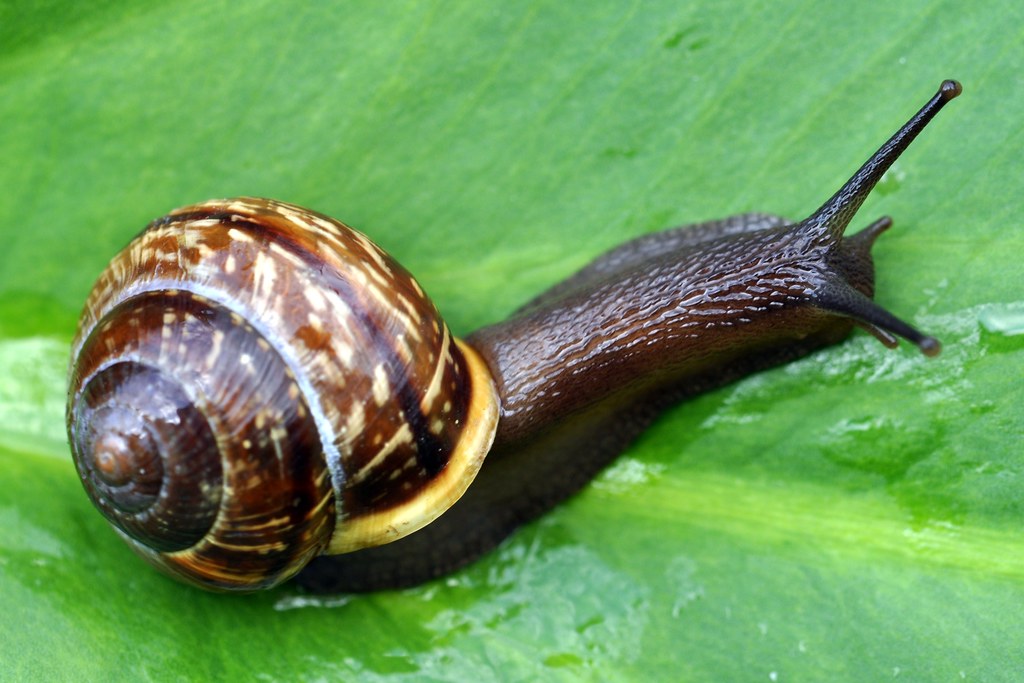 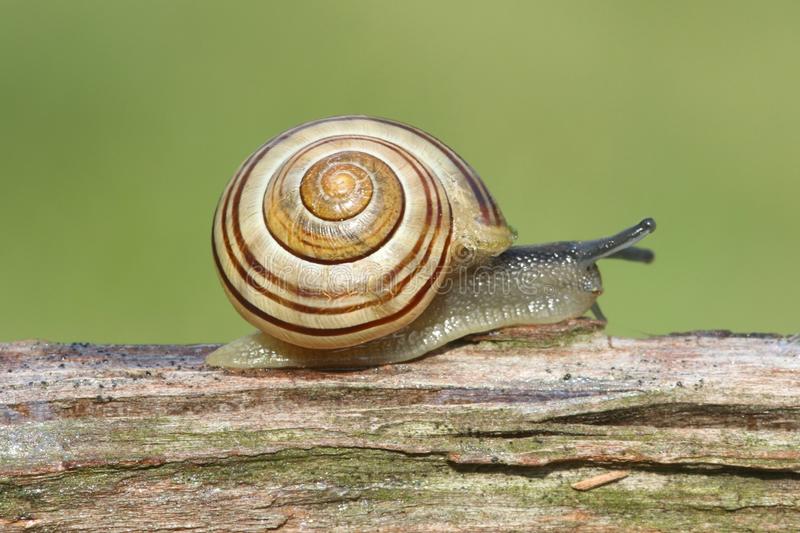 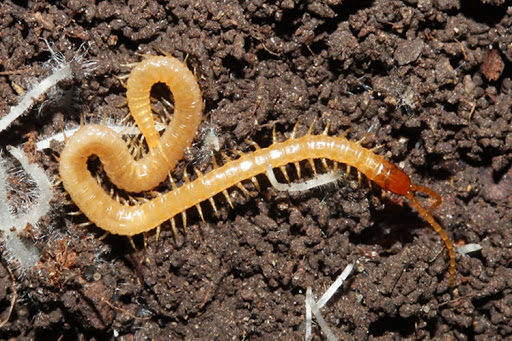 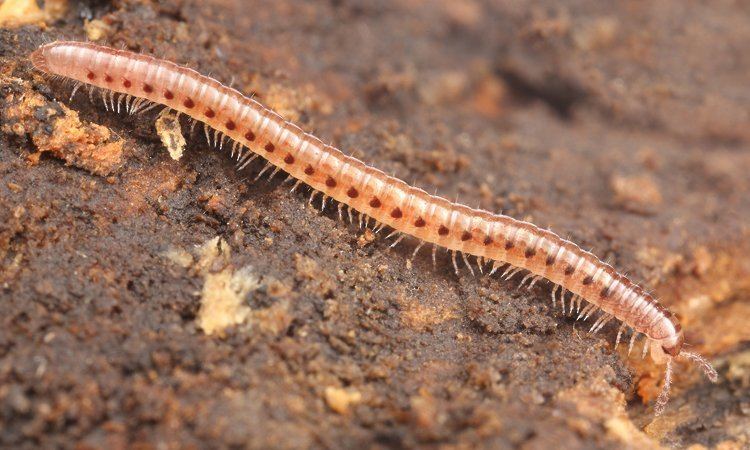 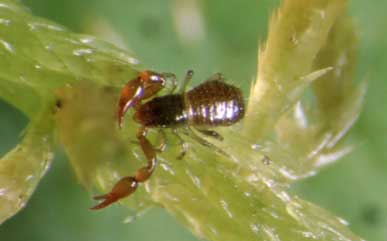 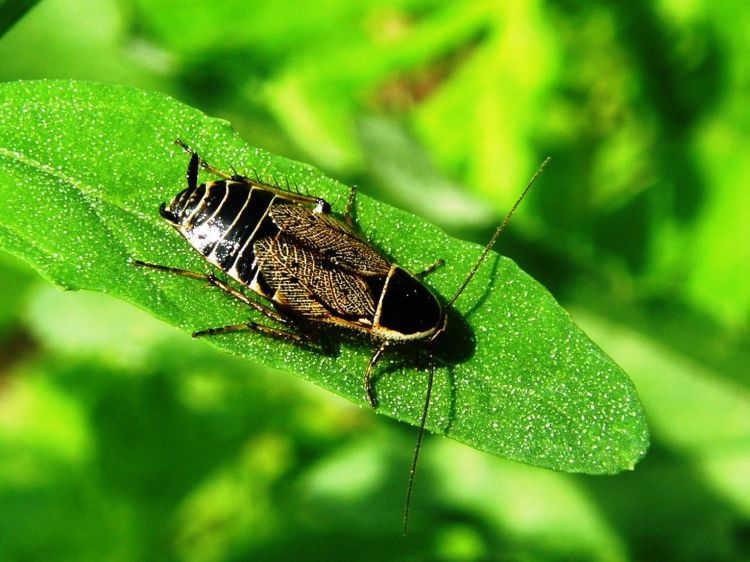 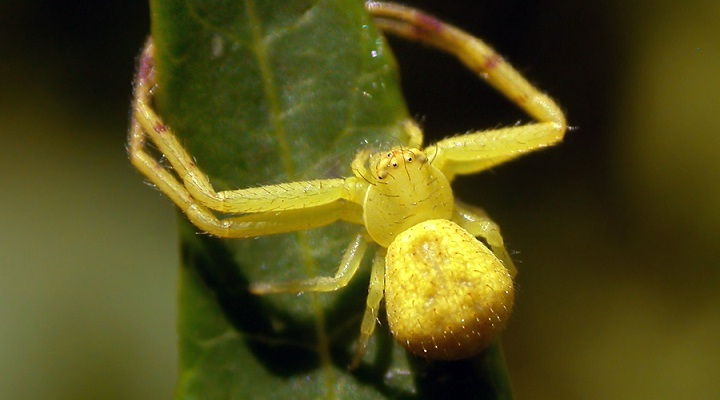 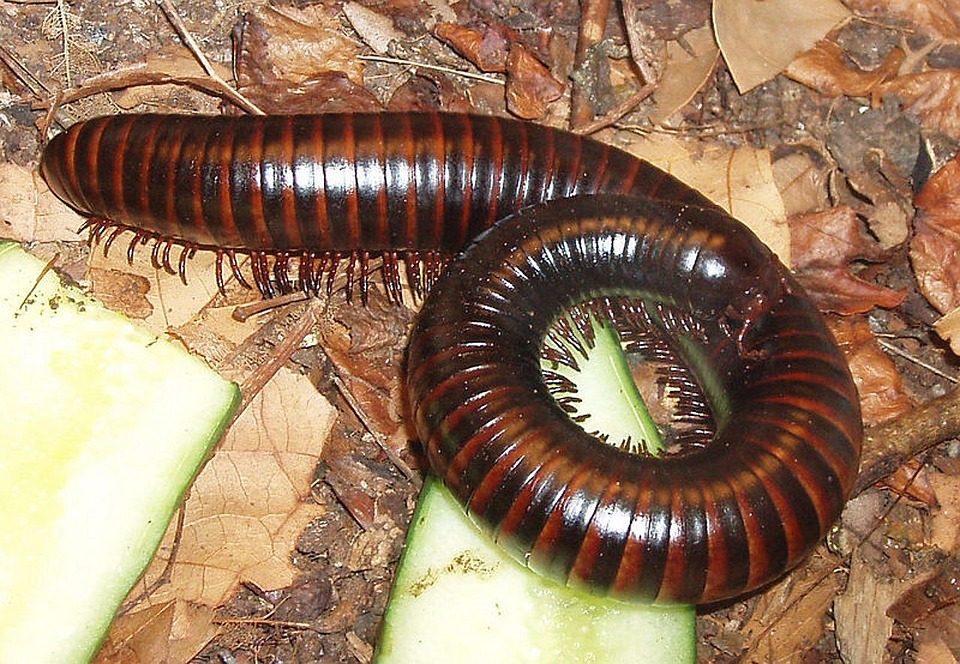 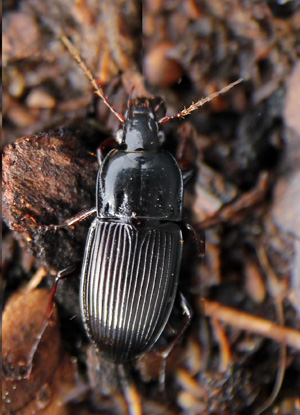 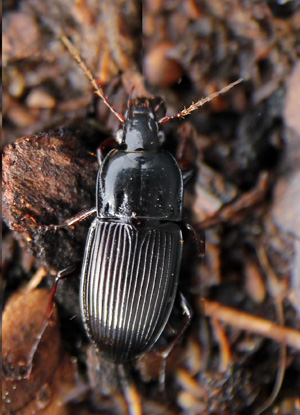 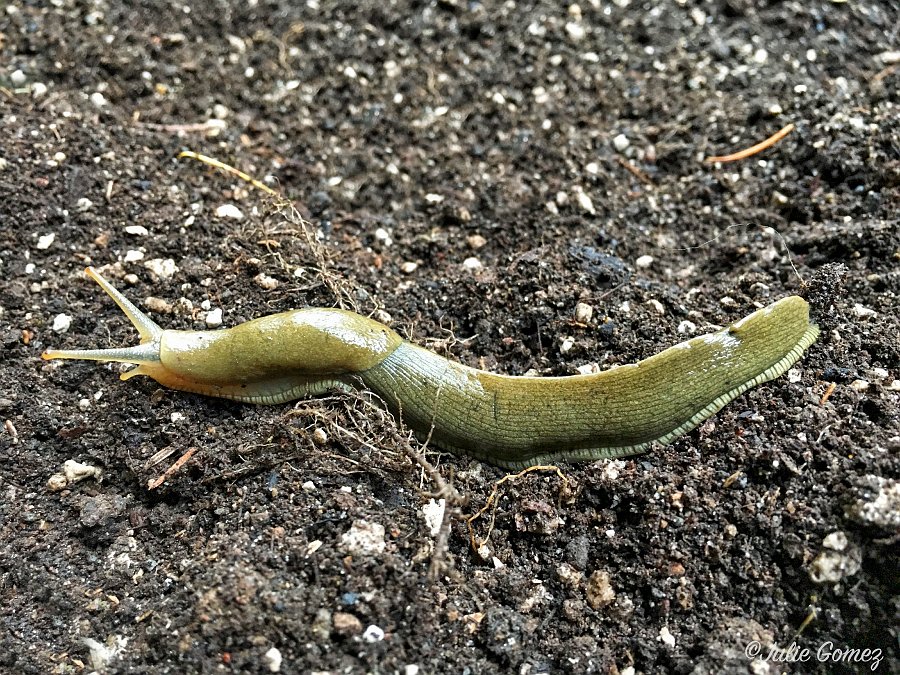 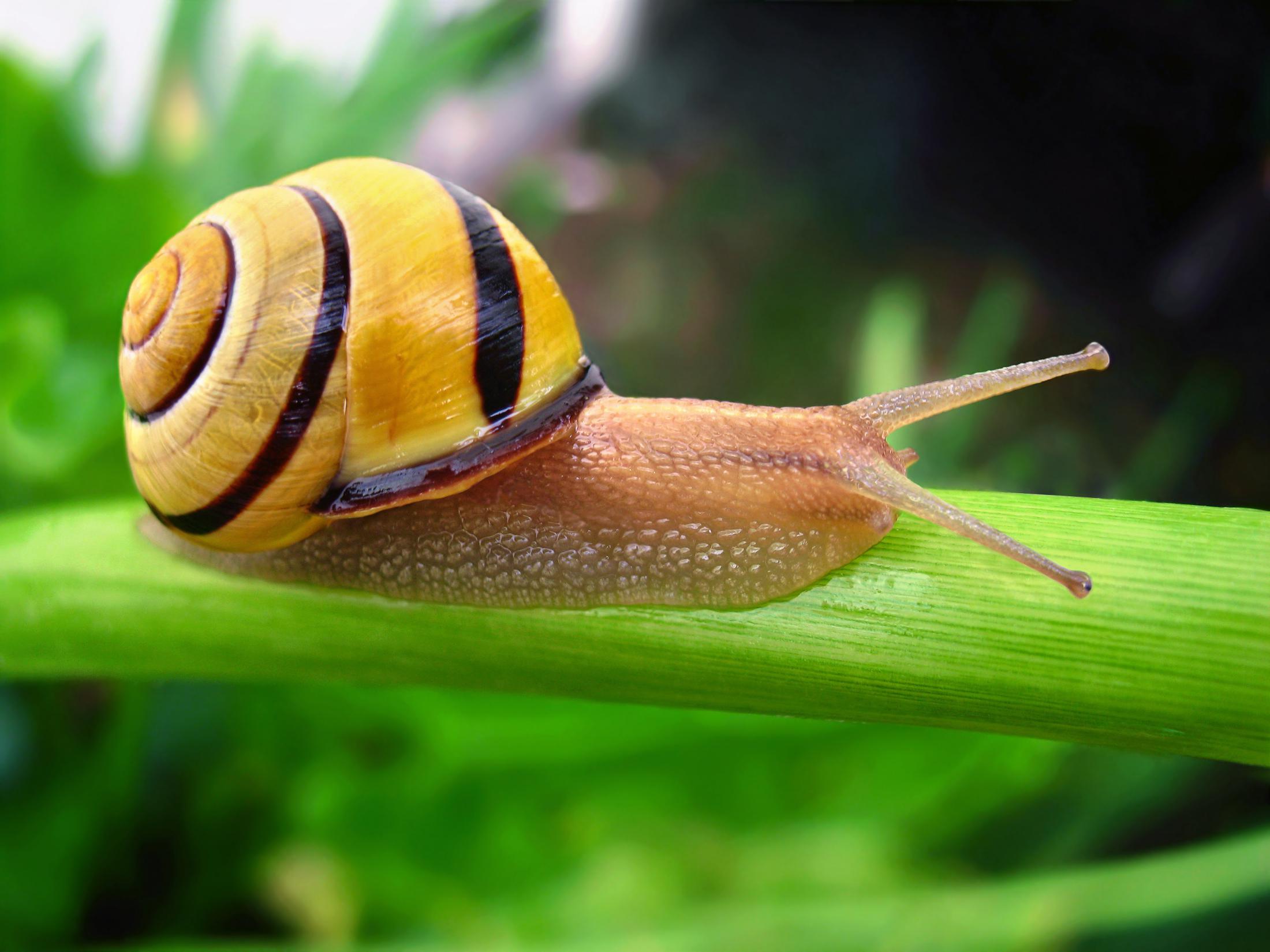 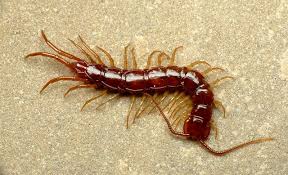 Clausiliidae
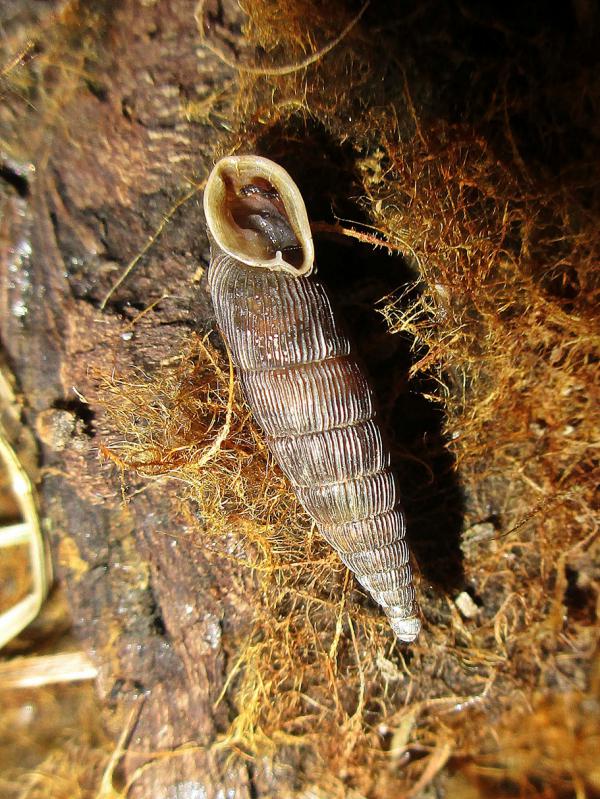 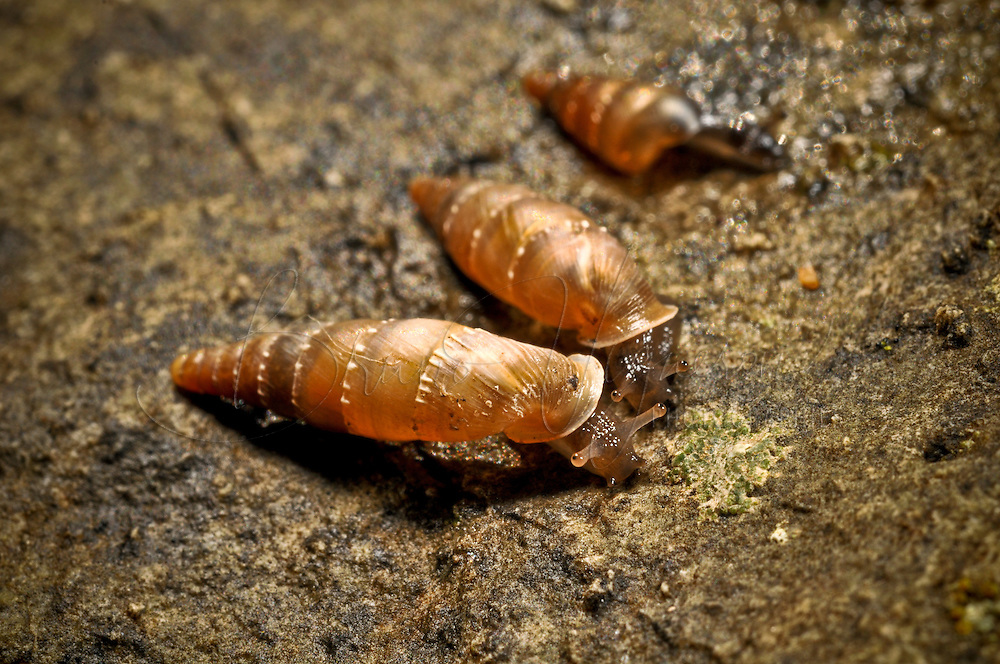 Найдите моллюсков, представителей одного вида...
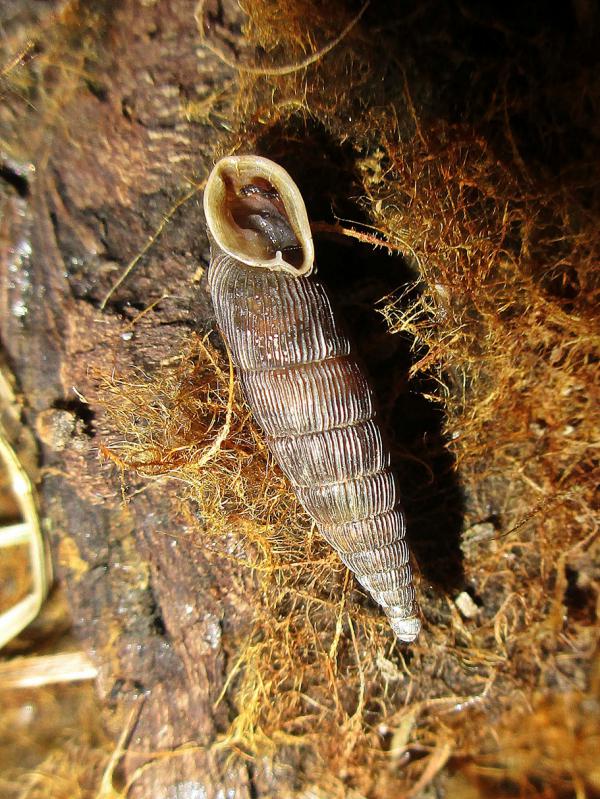 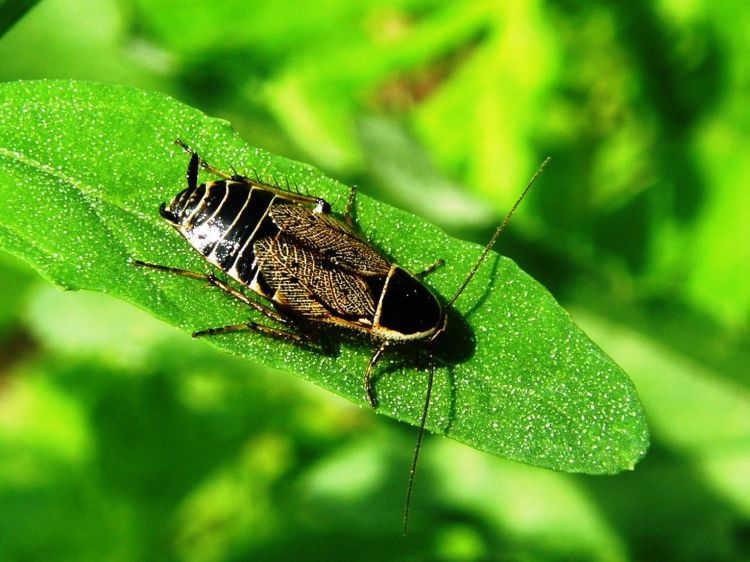 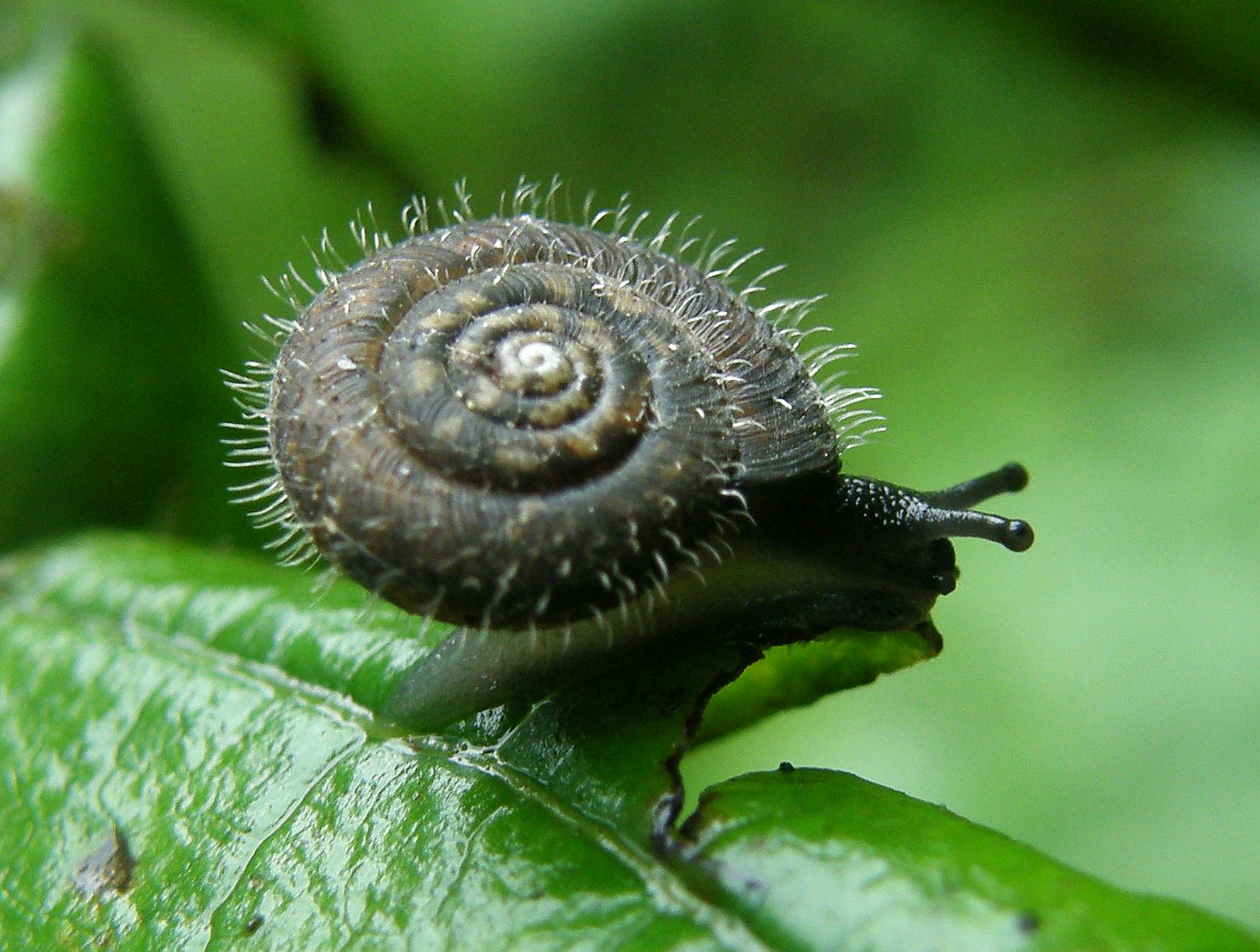 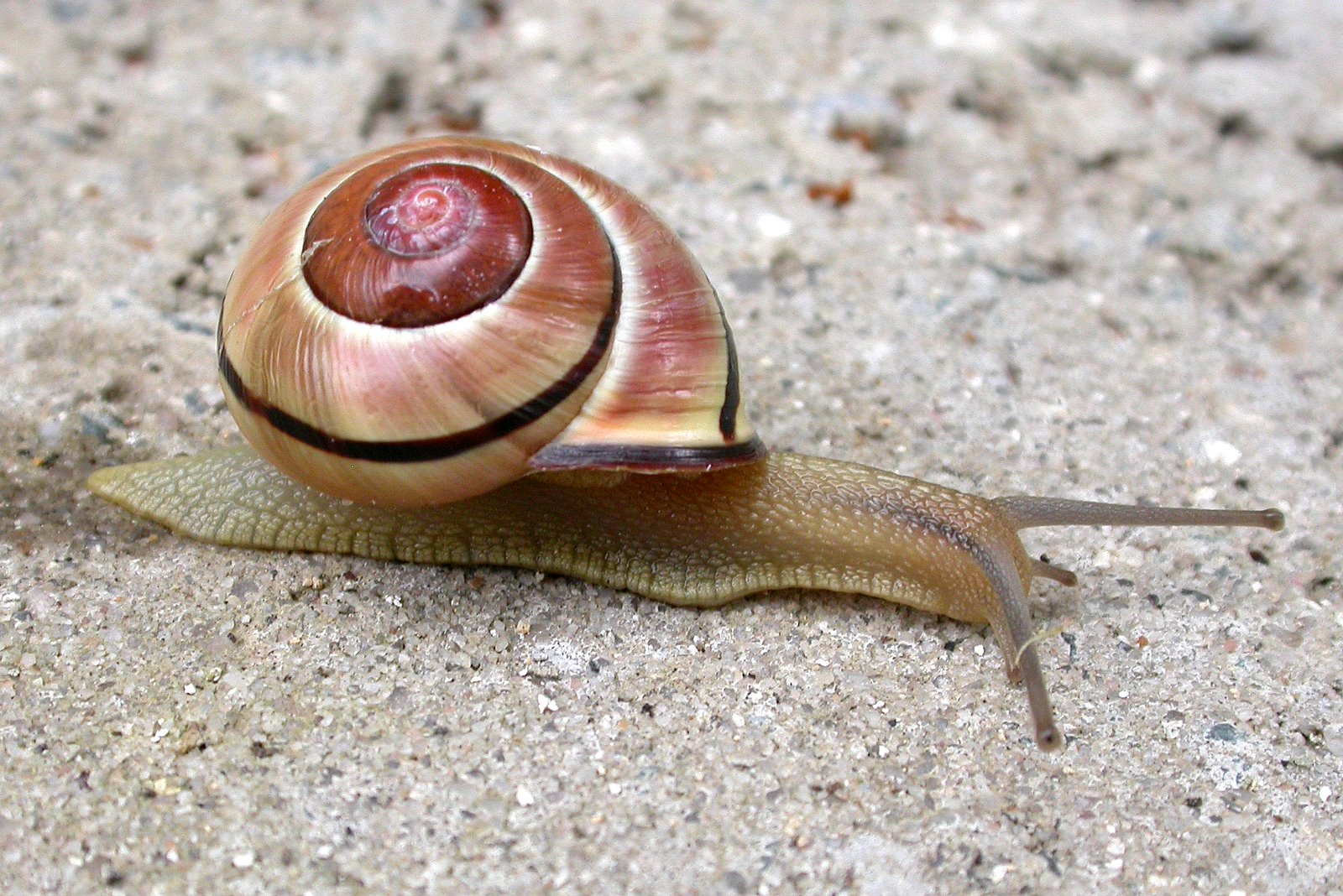 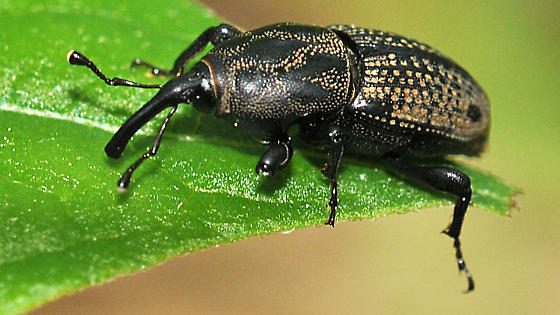 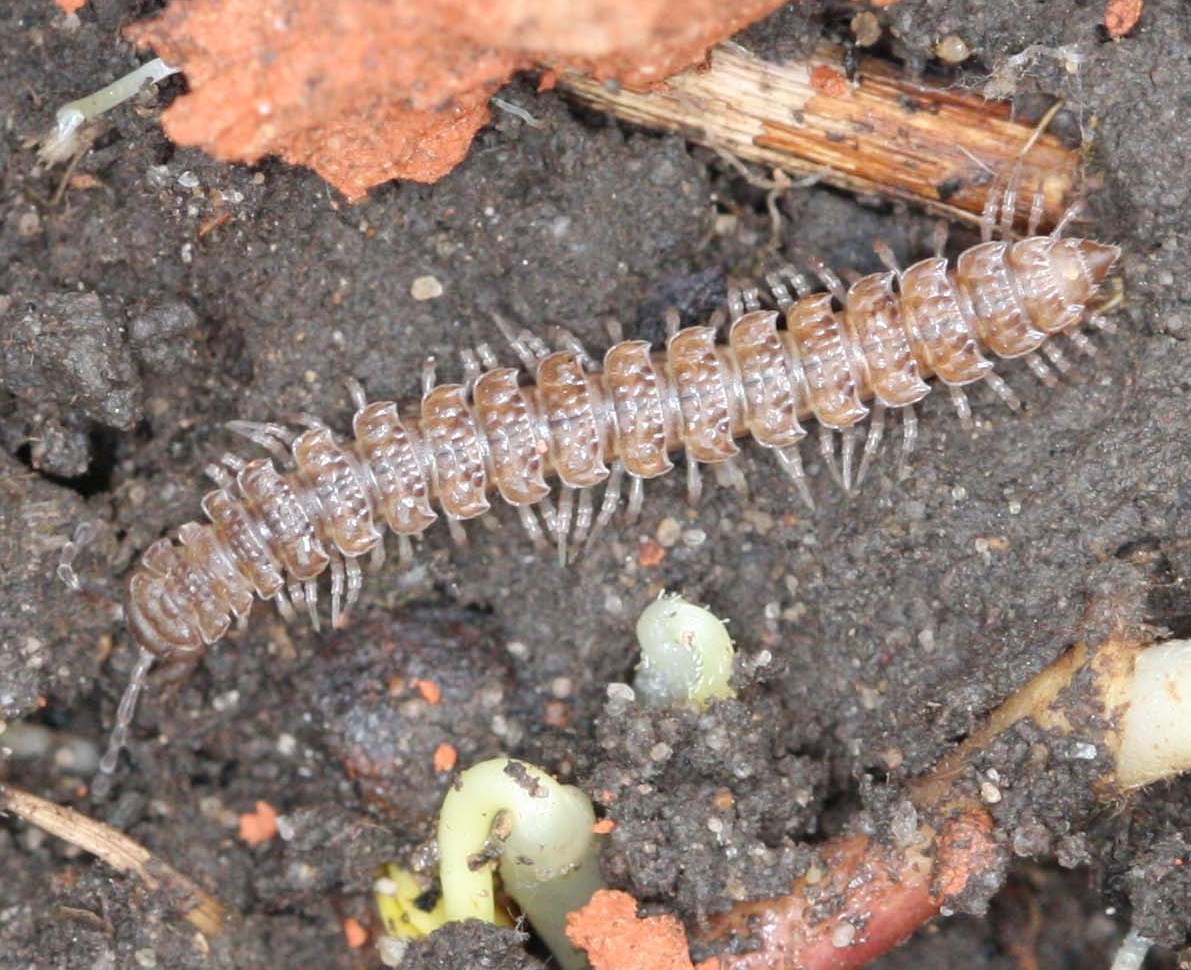 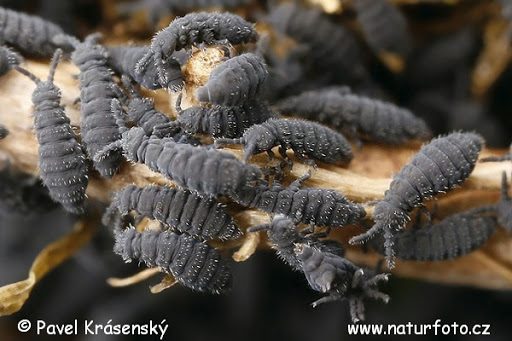 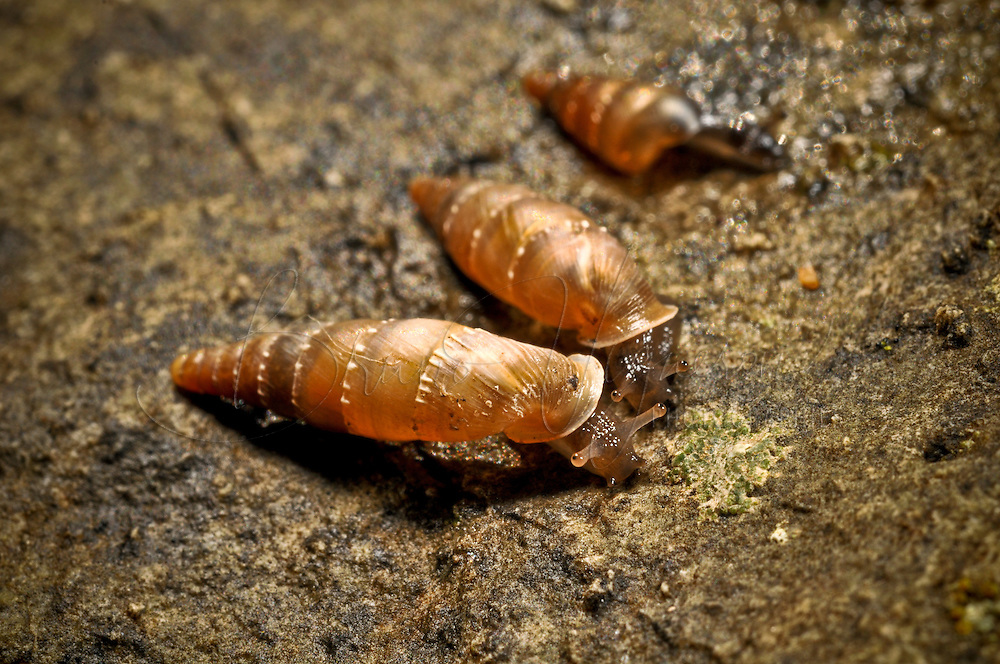 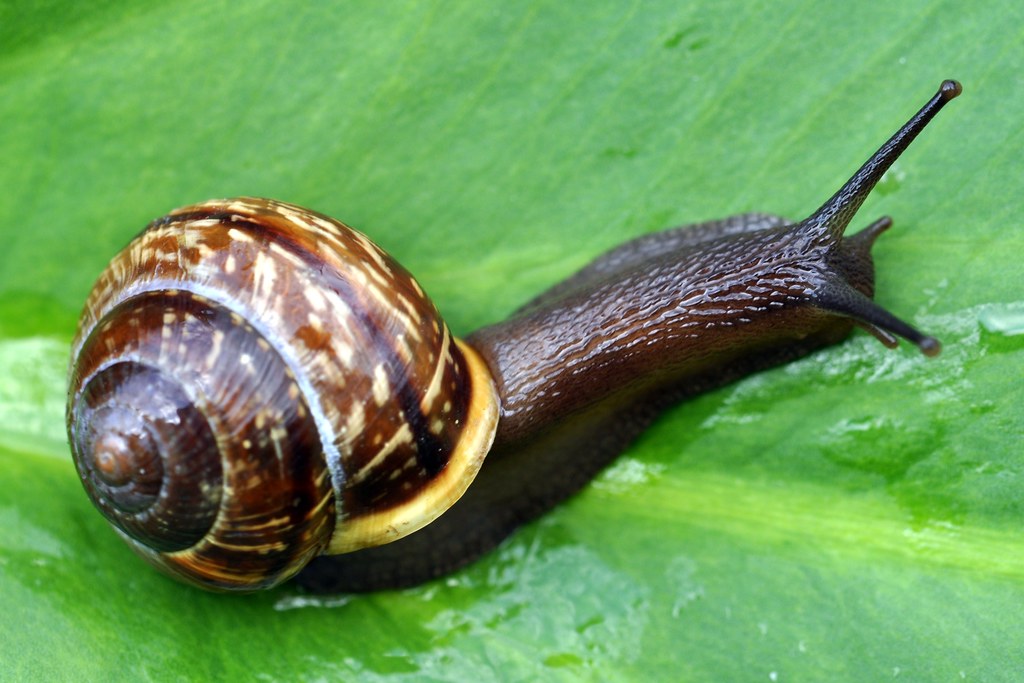 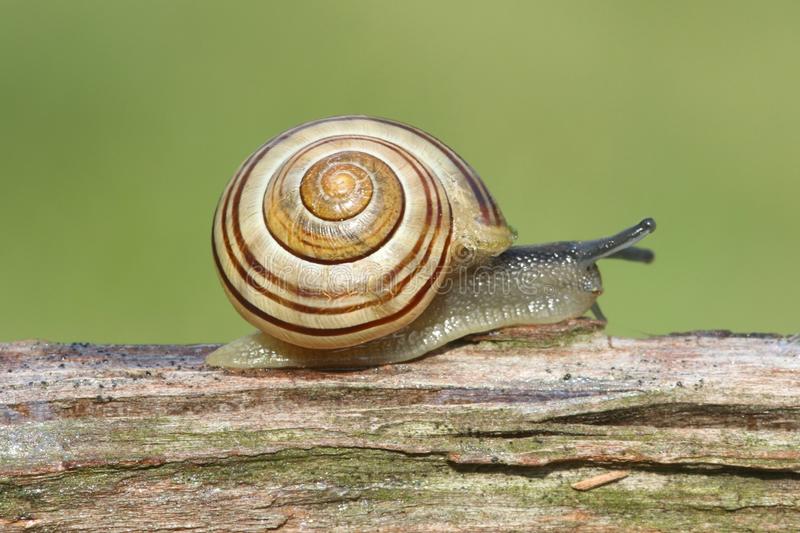 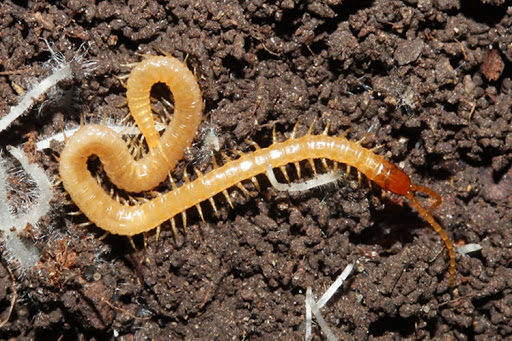 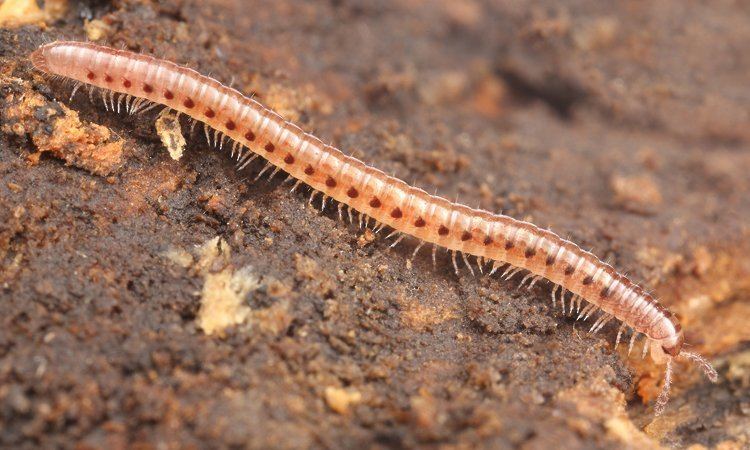 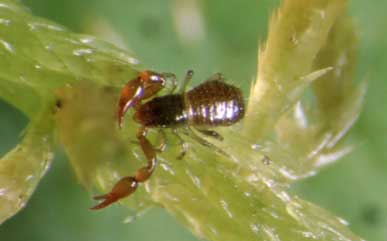 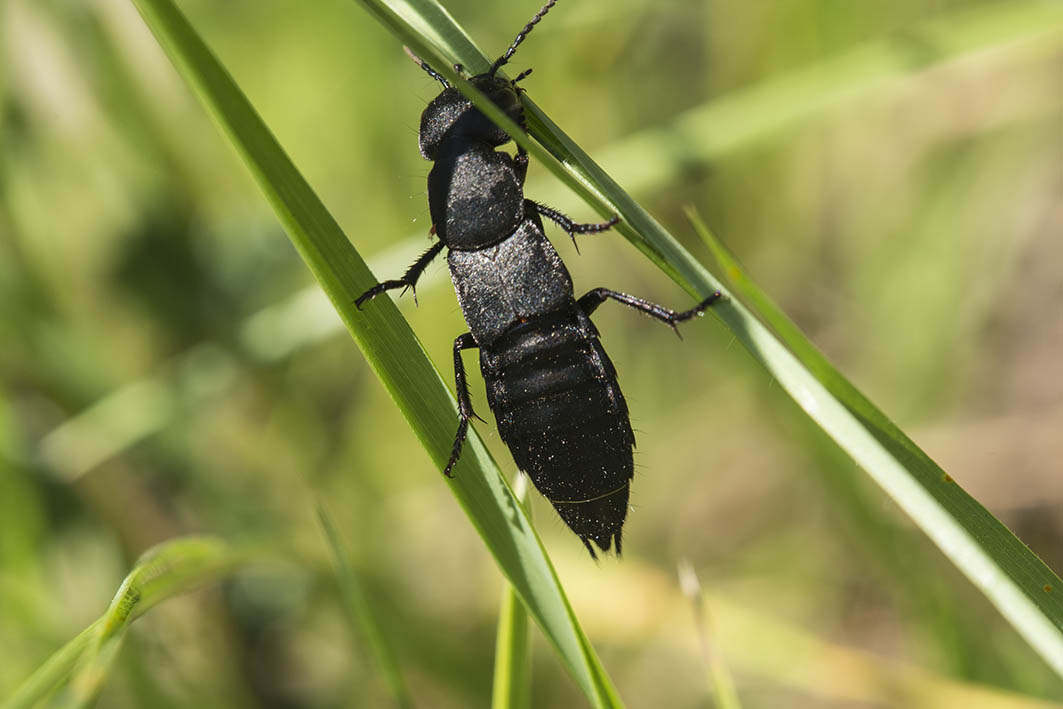 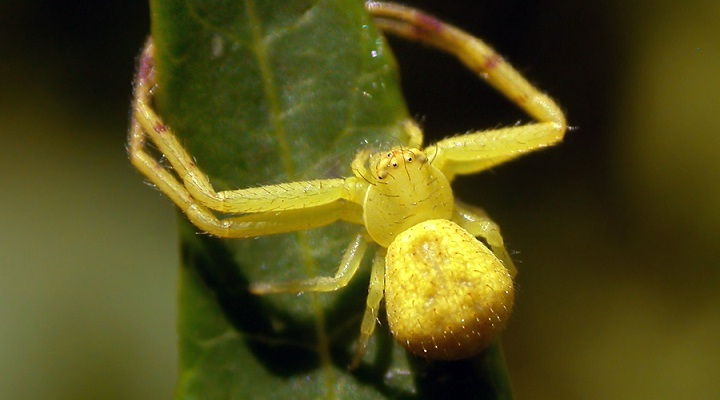 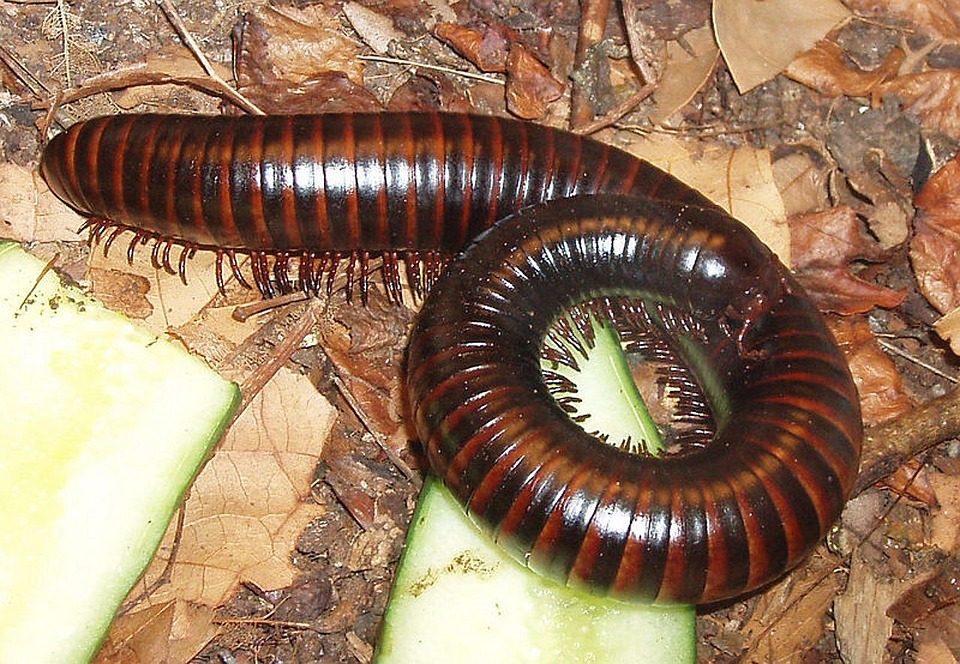 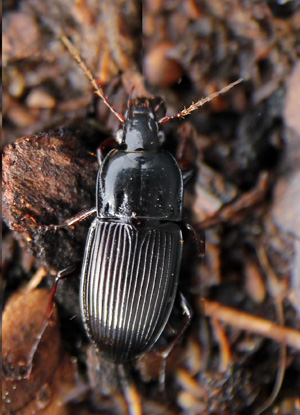 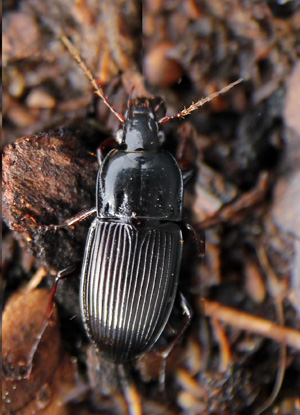 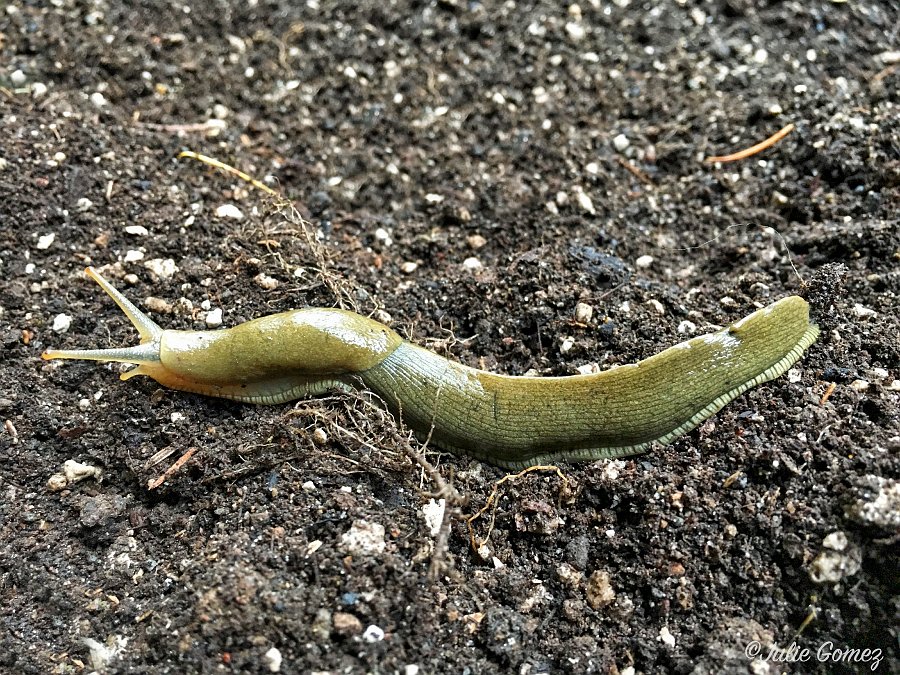 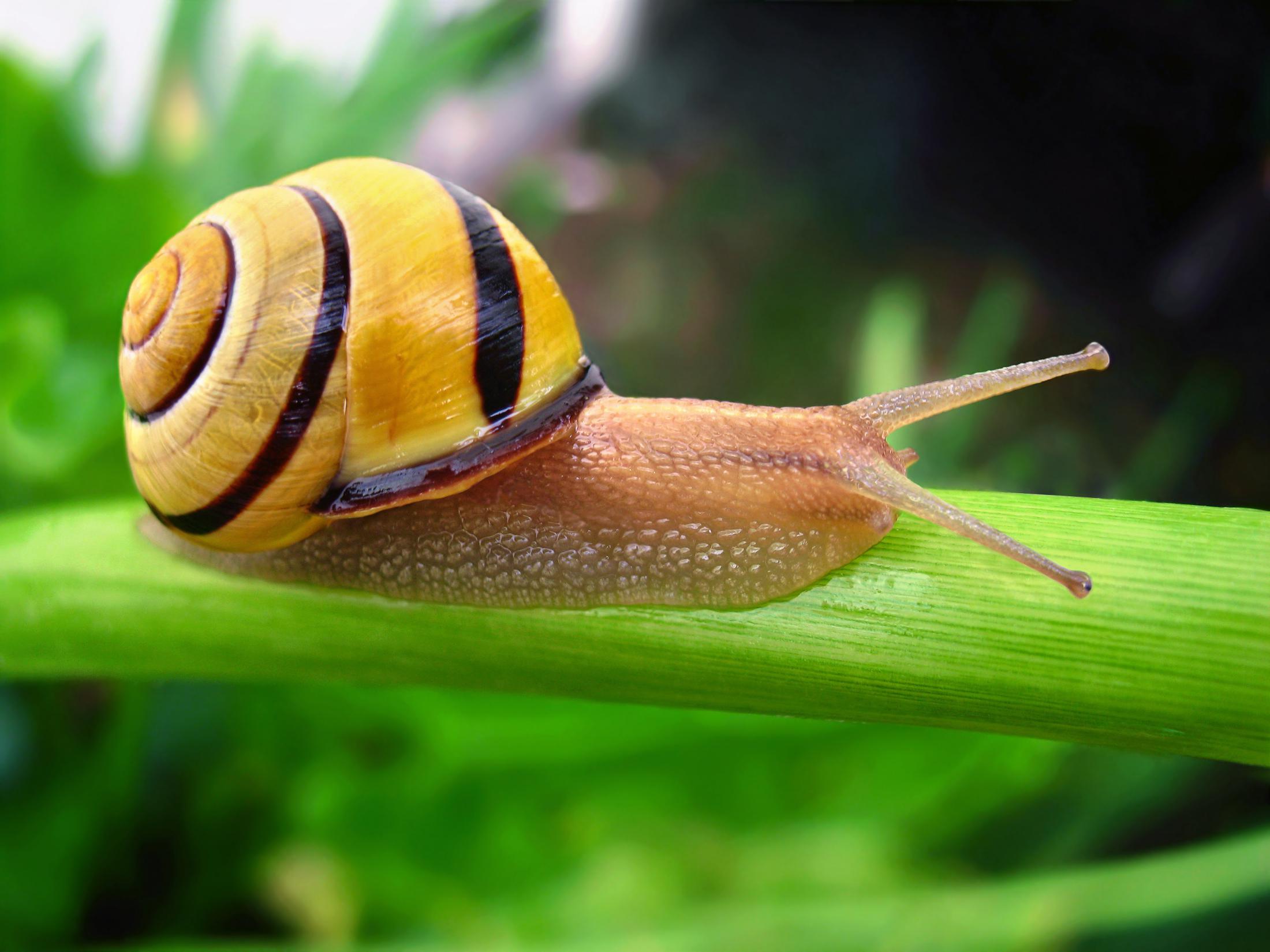 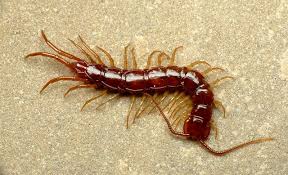 Cepea nemoralis
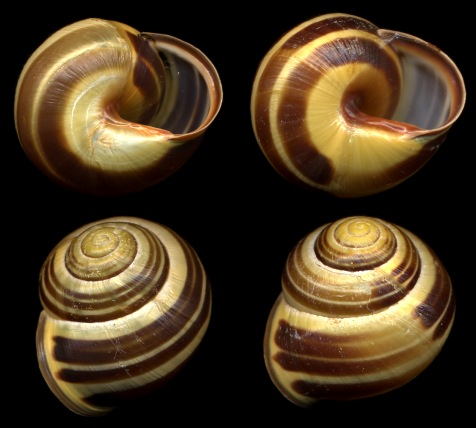 Bradybaena sp.
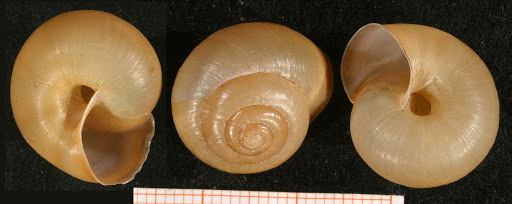 Arianta arbustorum
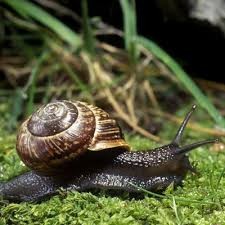 Тест на внимательность...
А что с пупком у Cepea nemoralis?
Найдите животное, за поимку которго на настоящей экскурсии на Воронью горку мы вручаем особый приз...
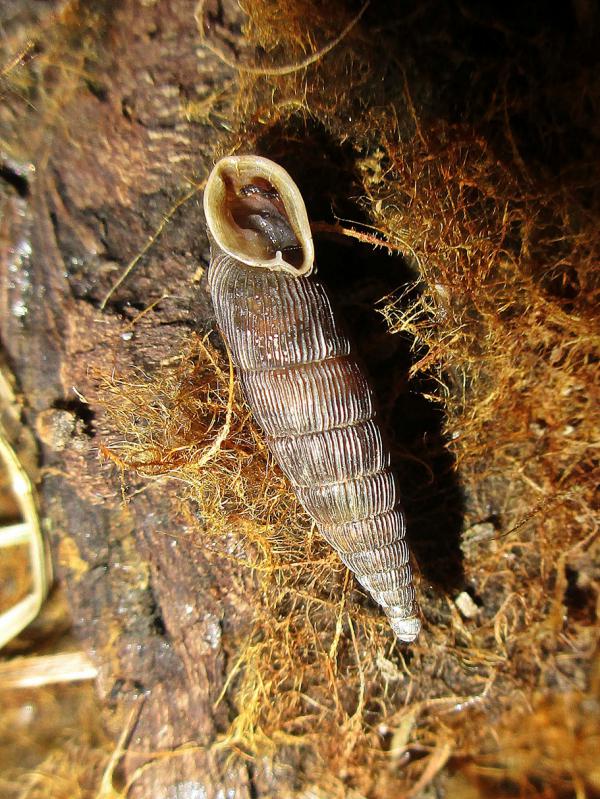 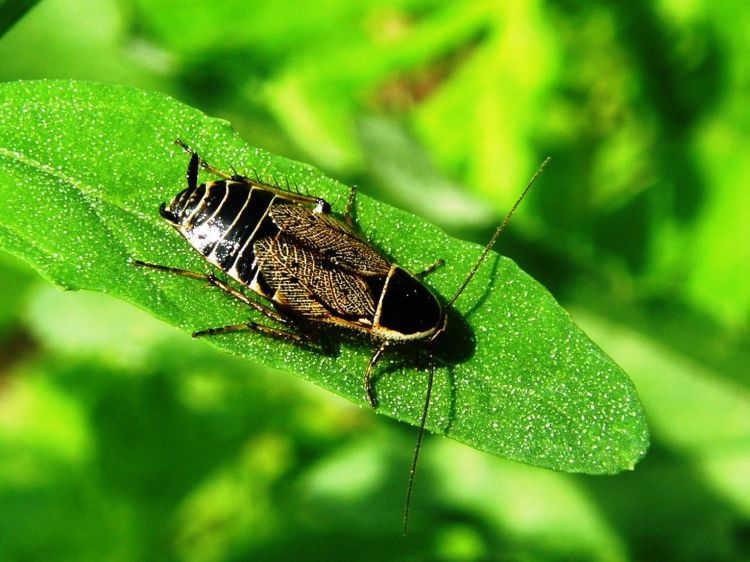 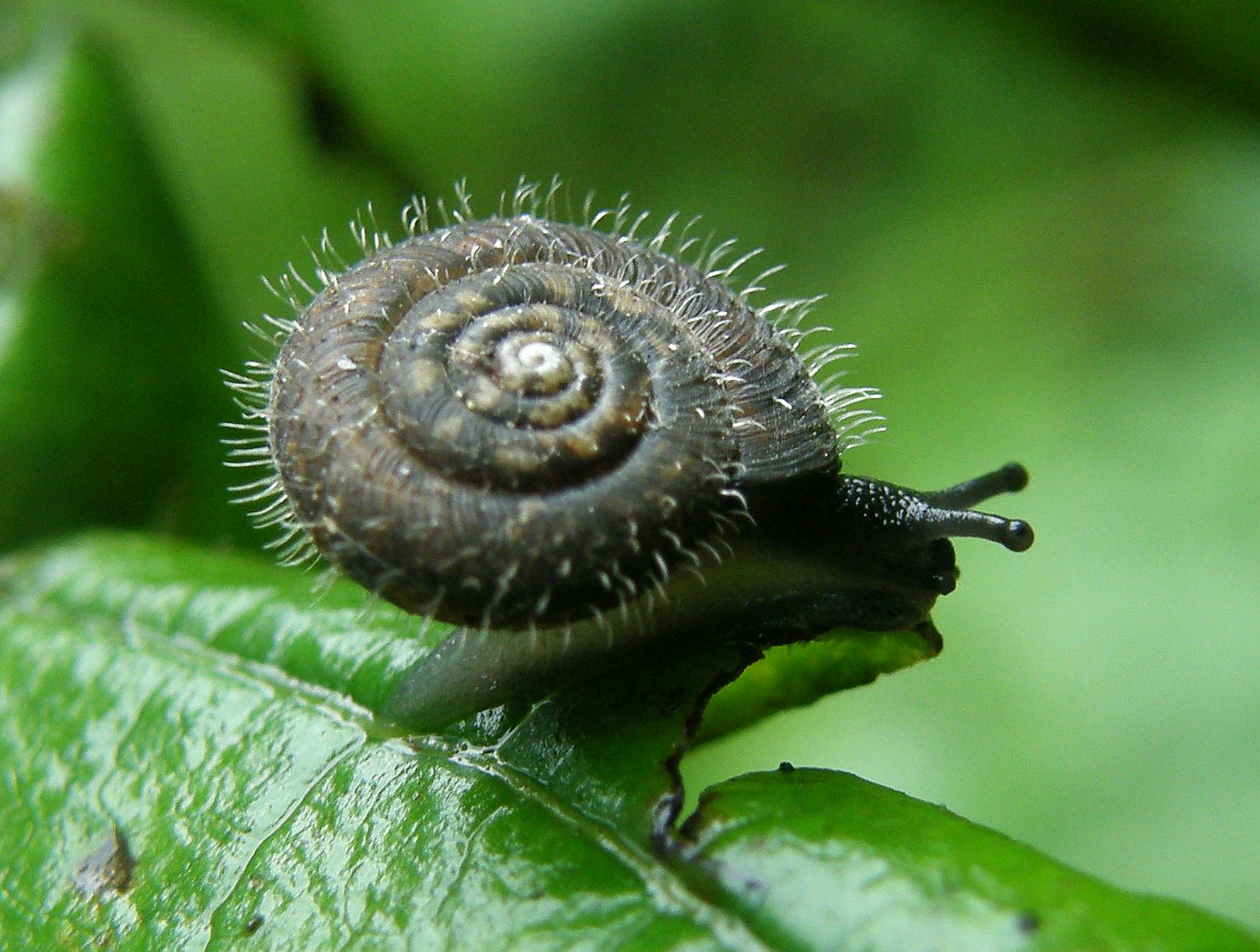 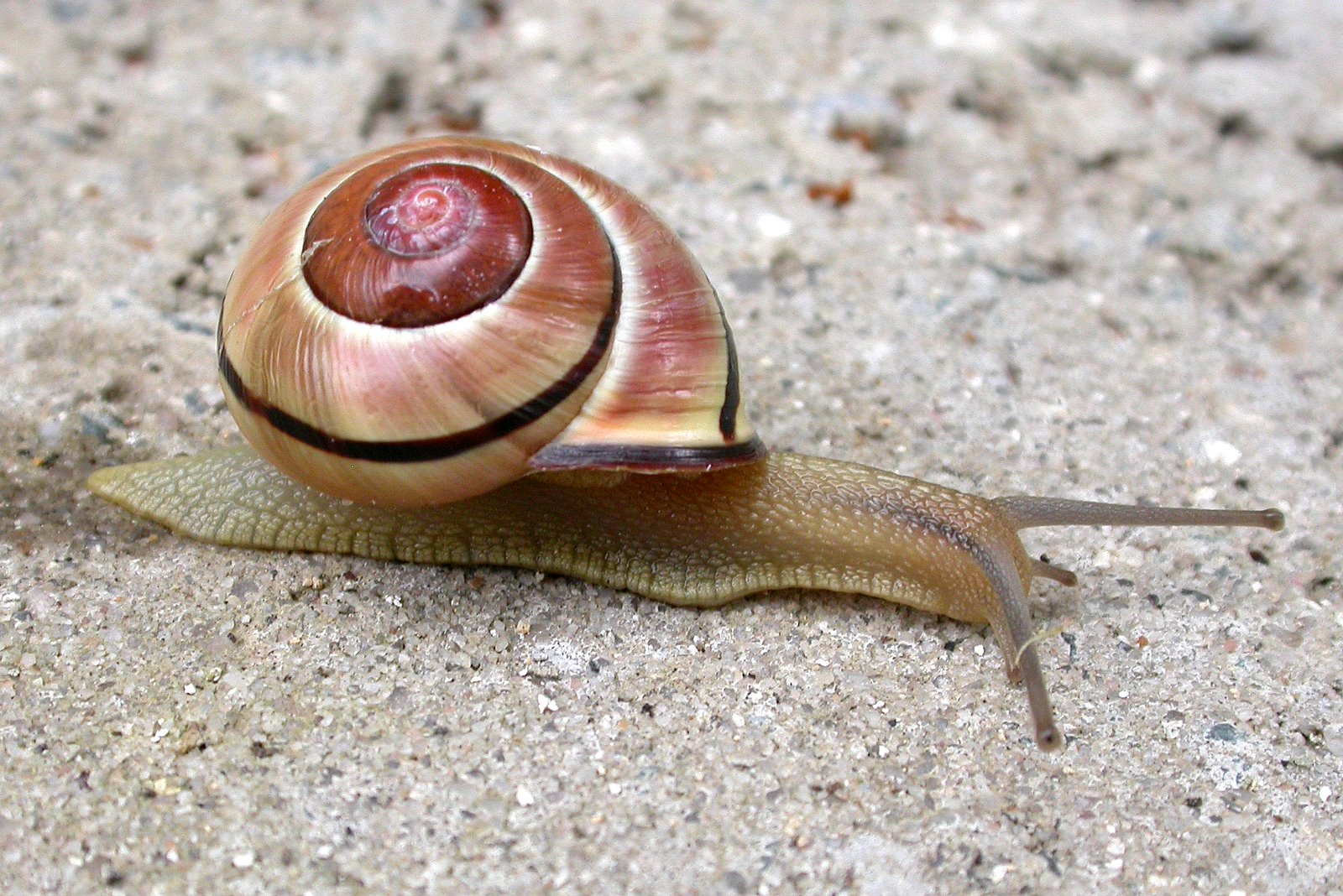 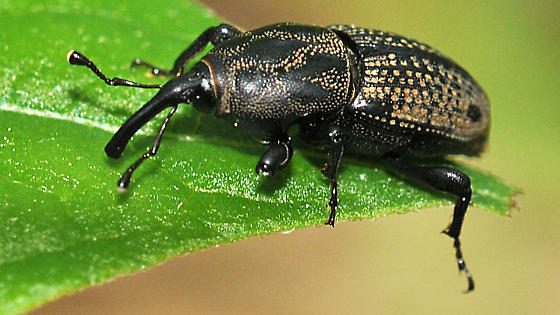 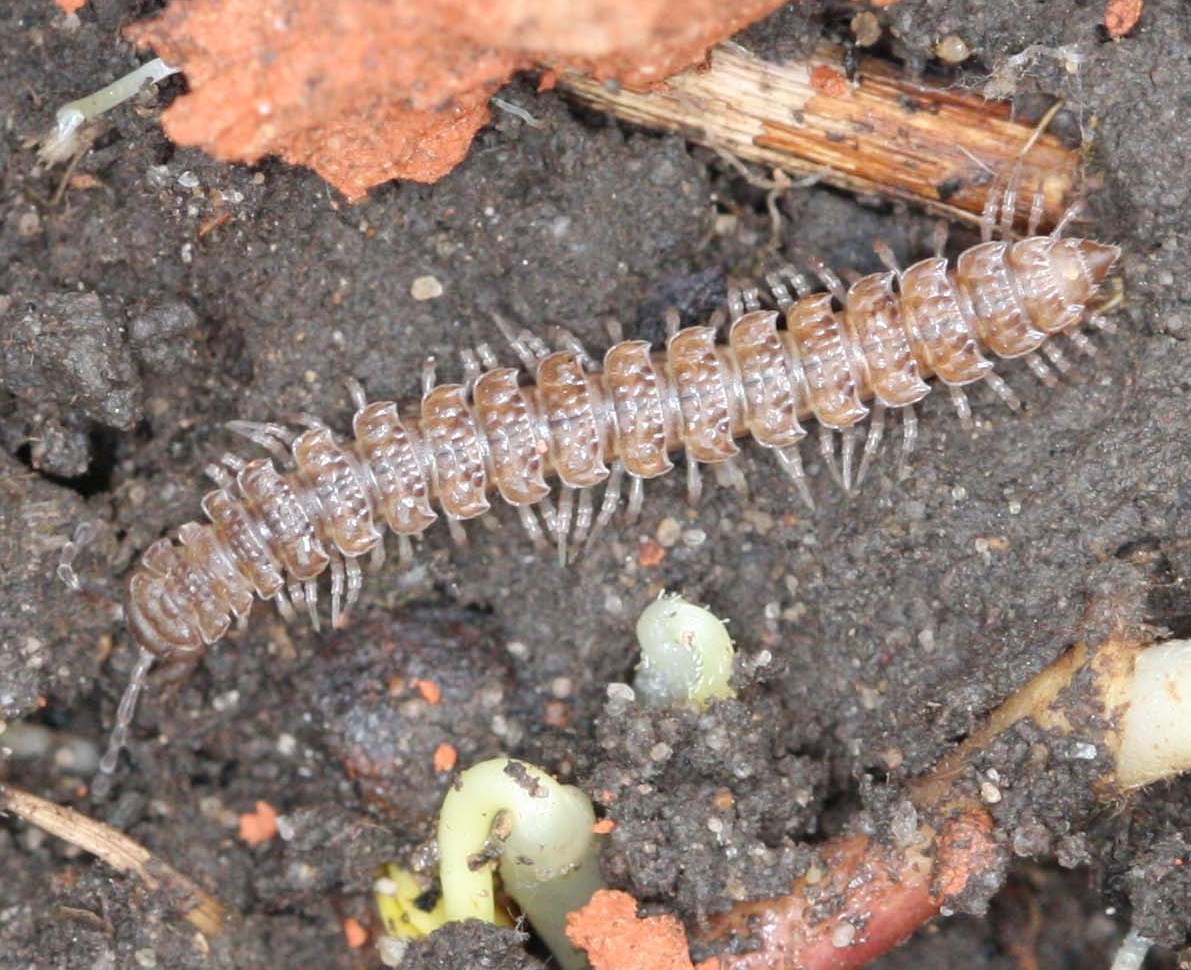 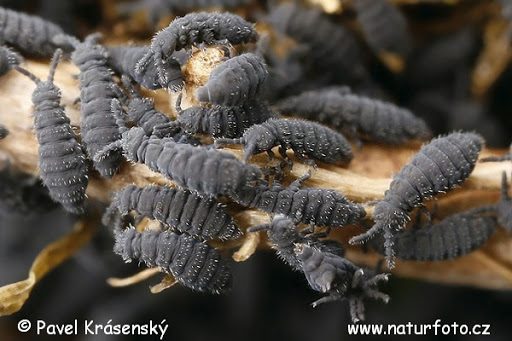 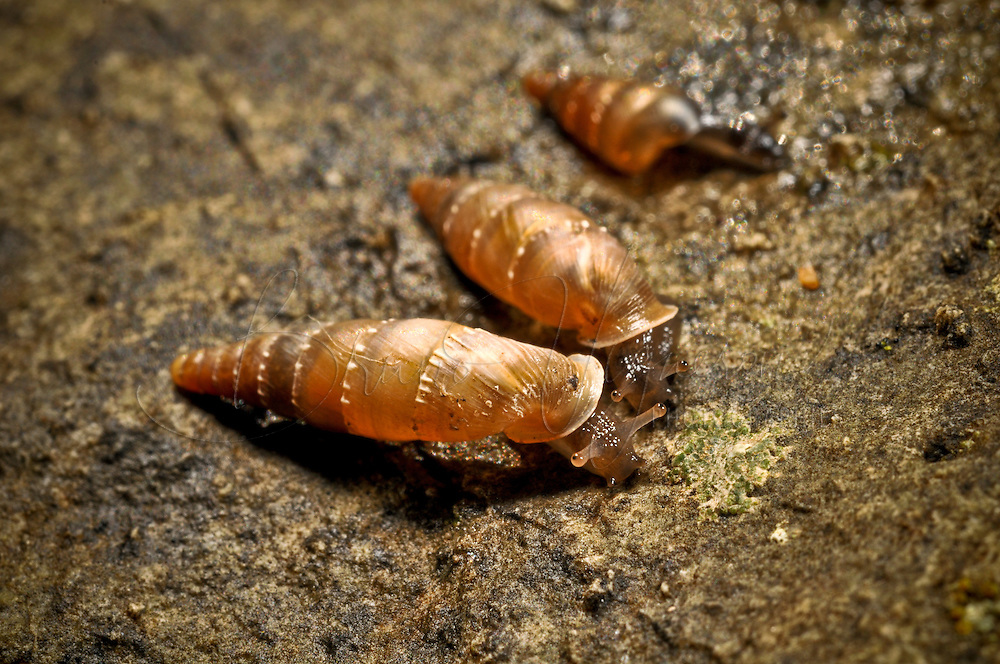 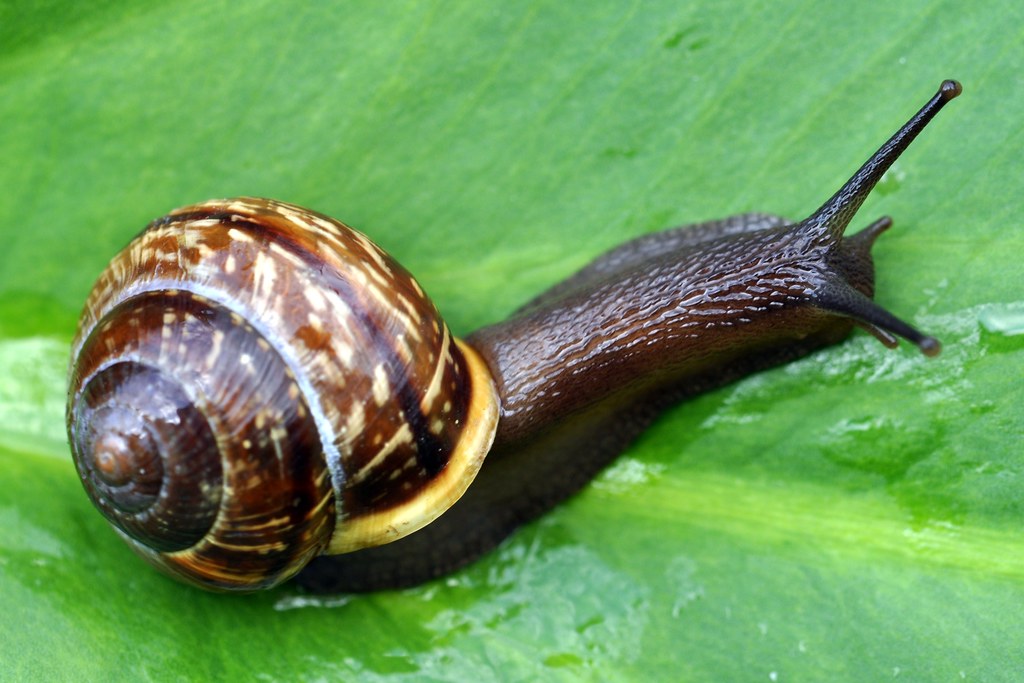 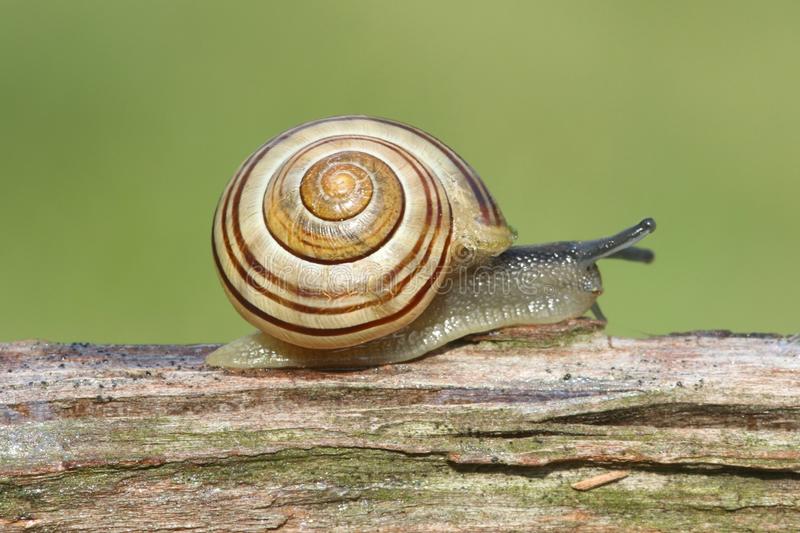 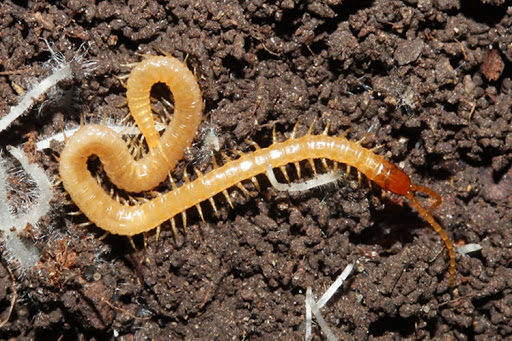 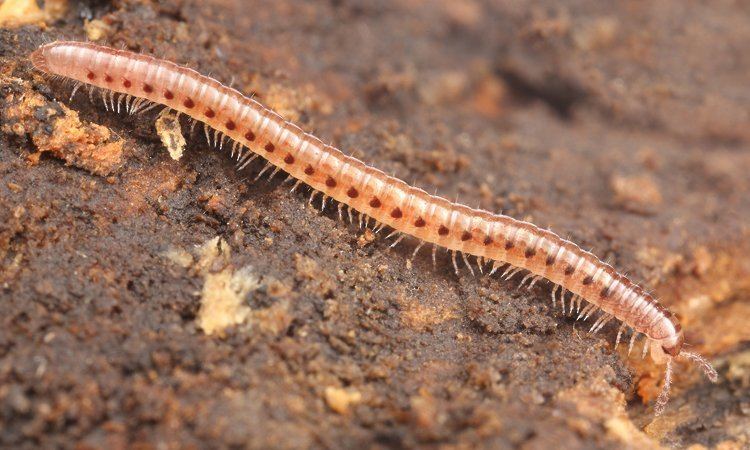 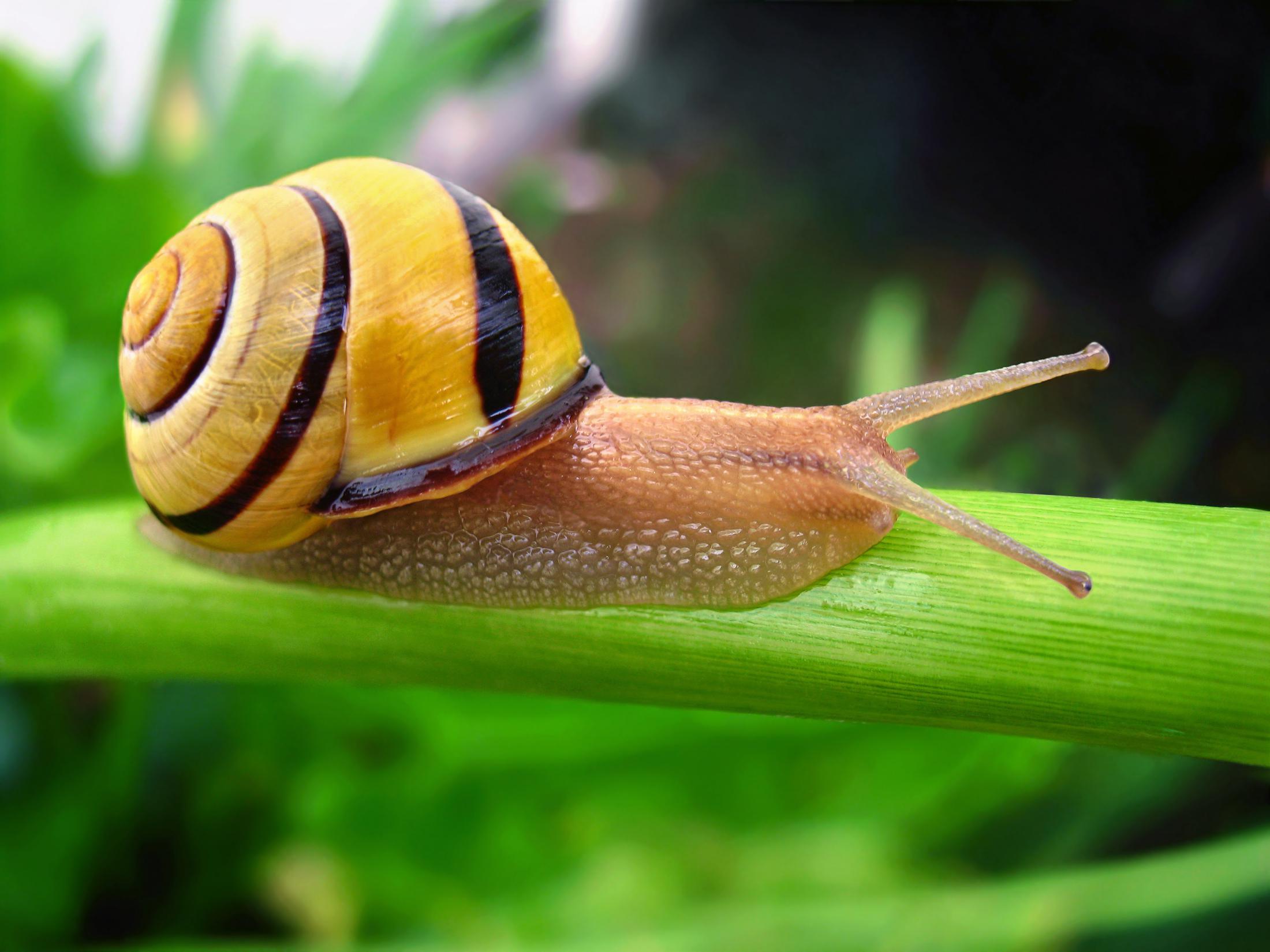 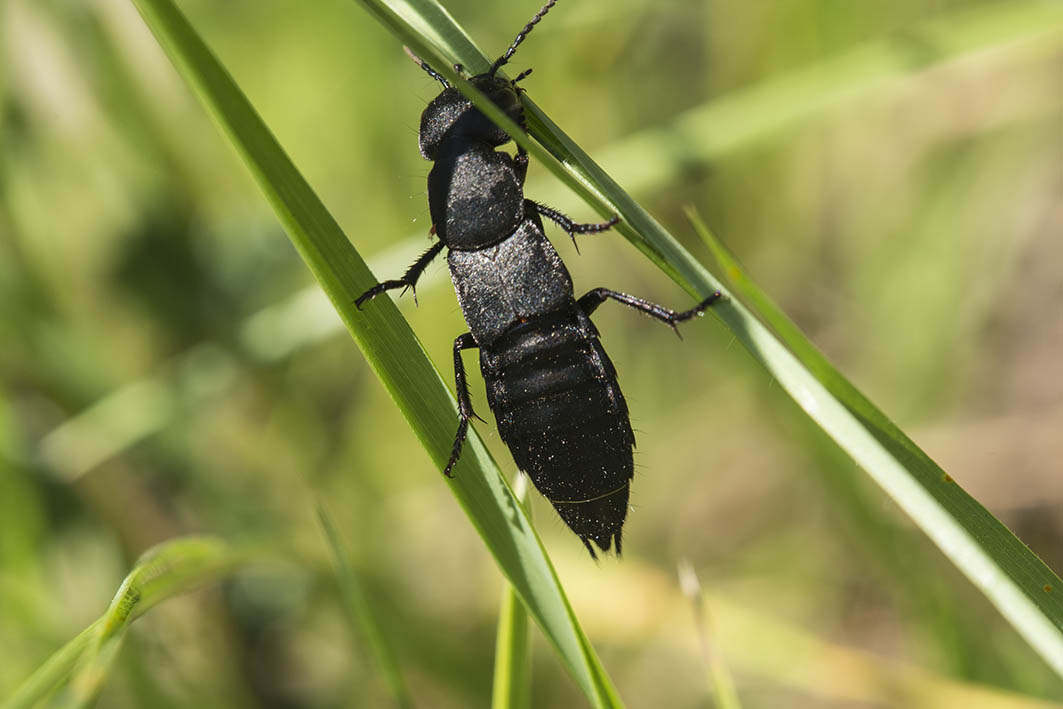 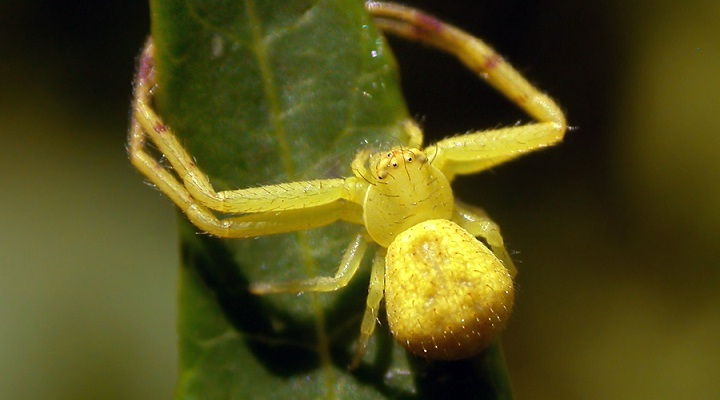 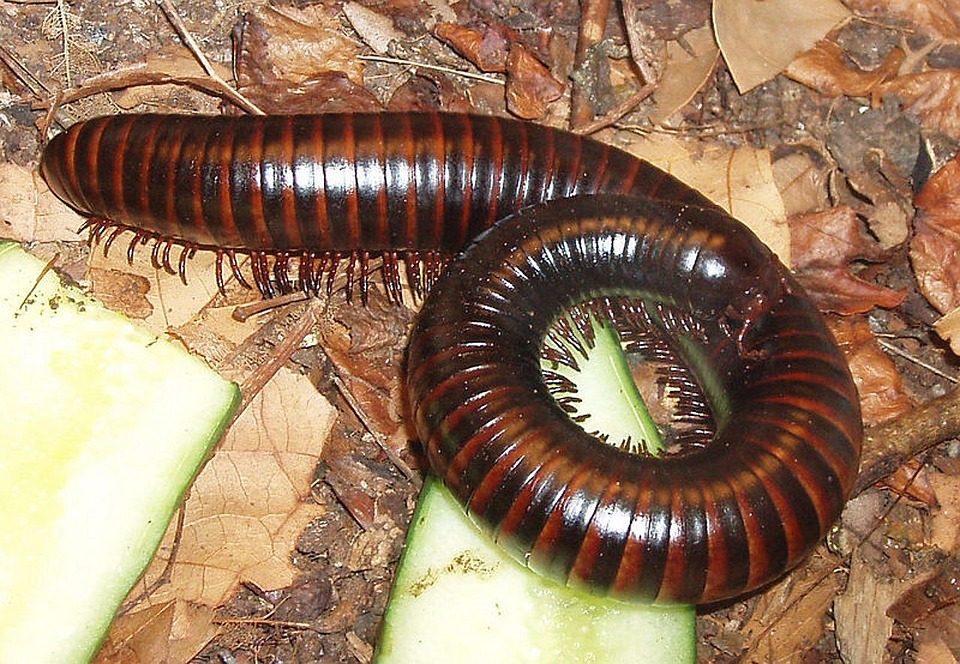 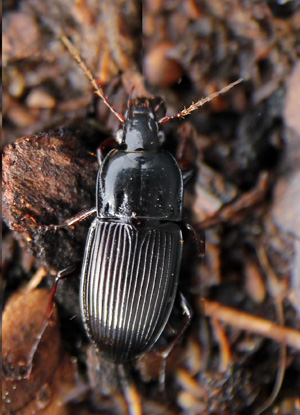 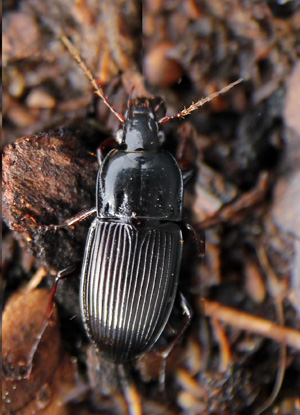 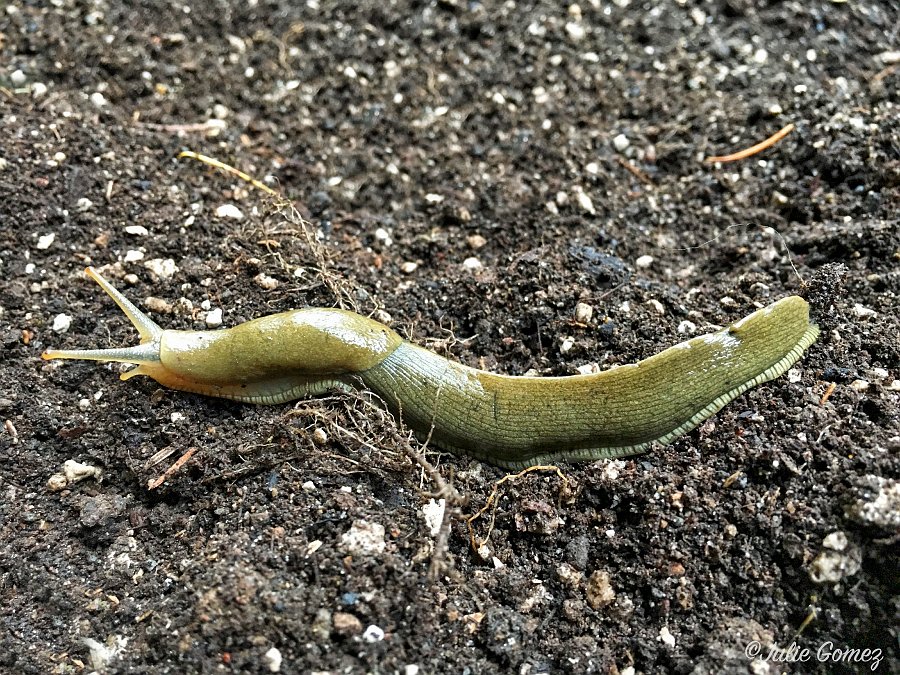 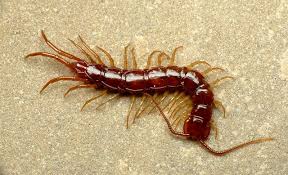 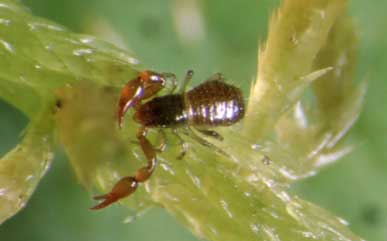 Pseudoscorpiones
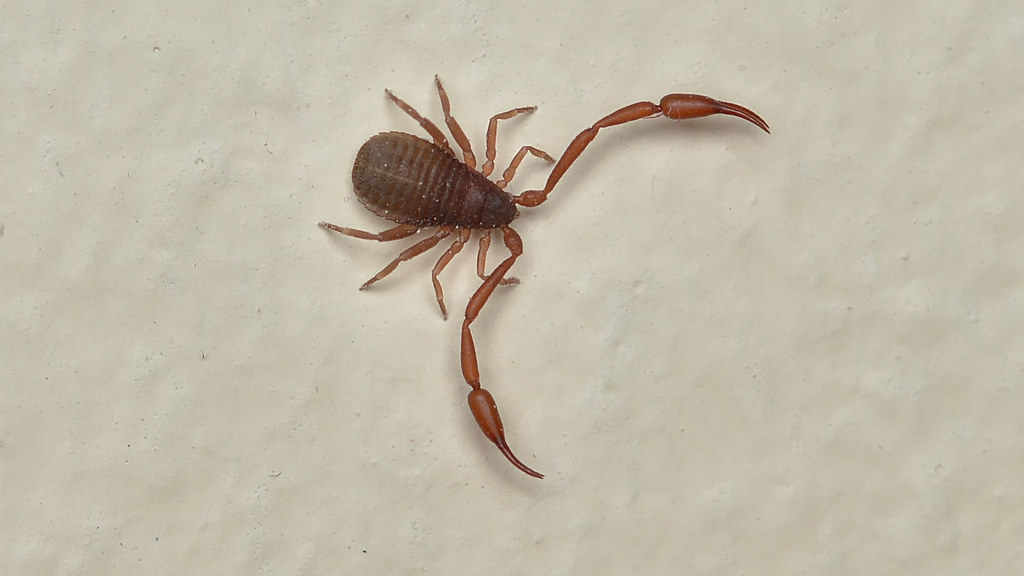 Осталось найти ближайших родственников сколопендры...
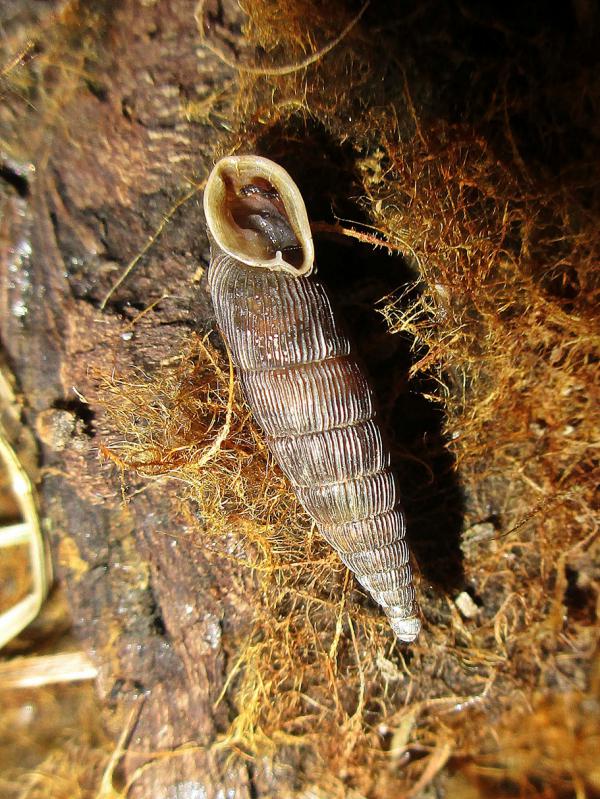 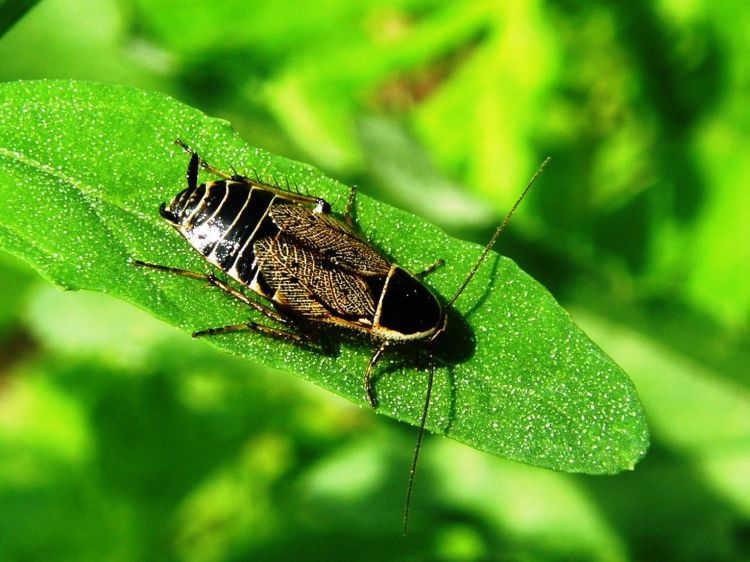 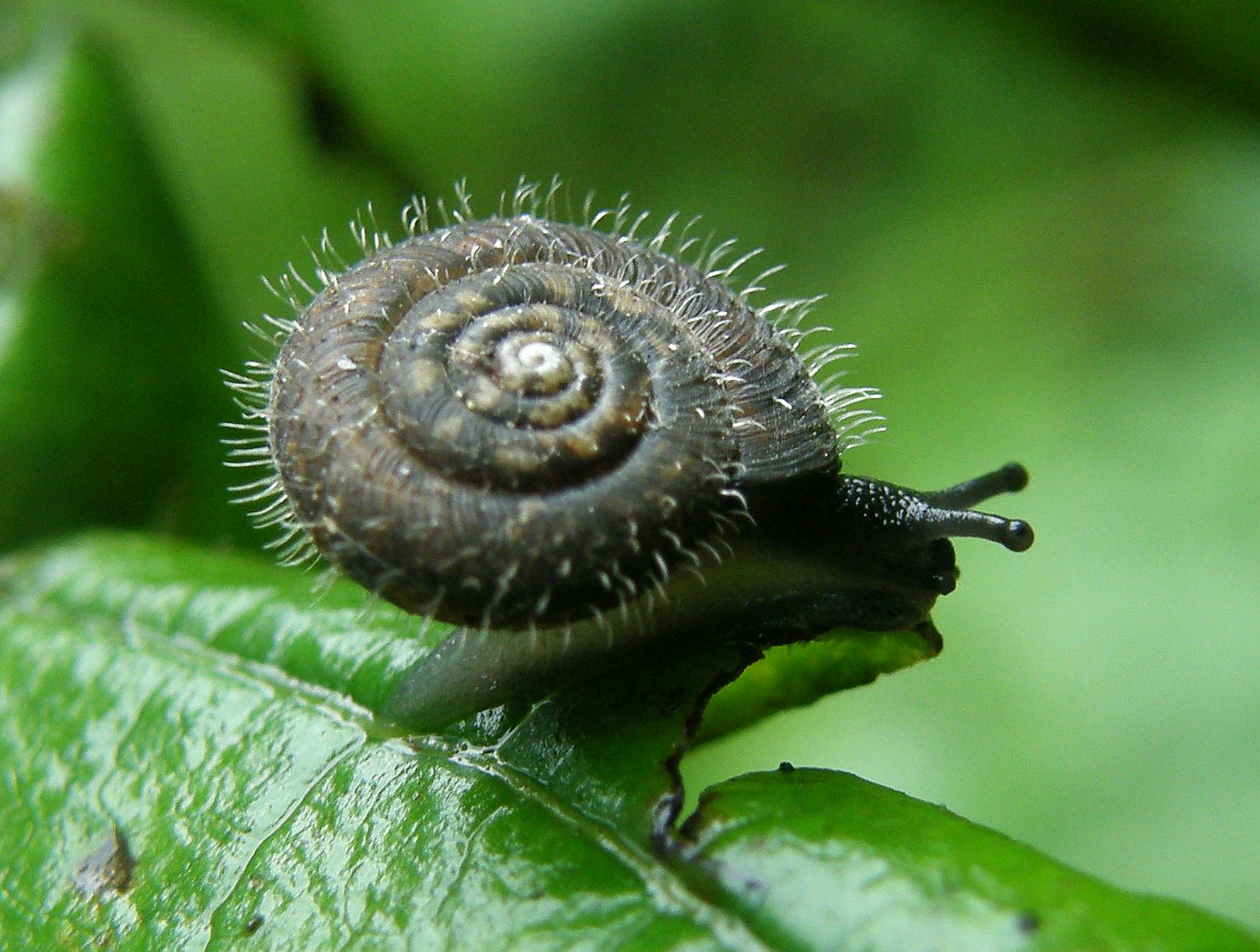 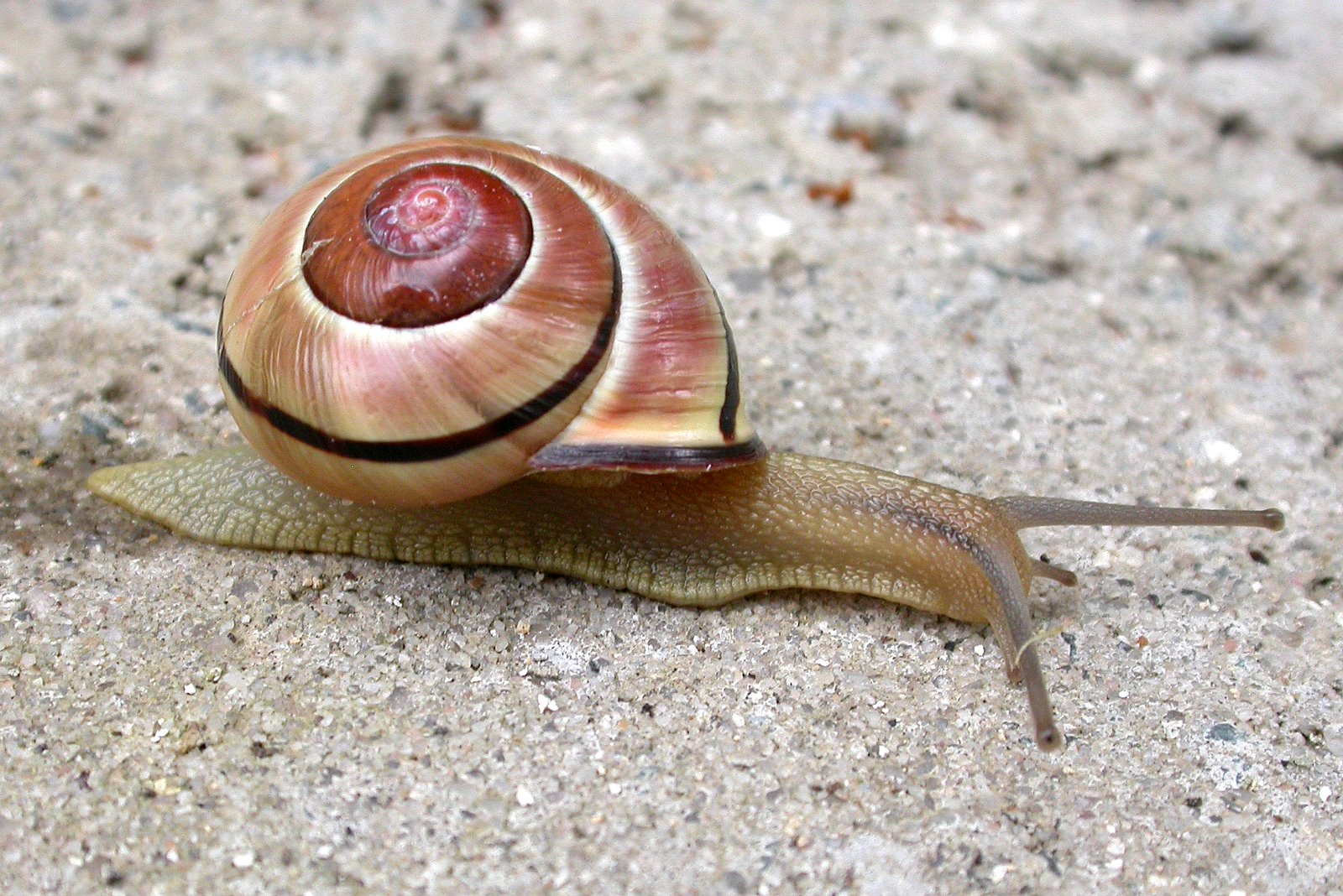 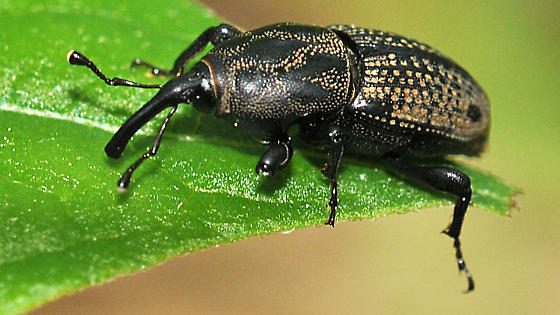 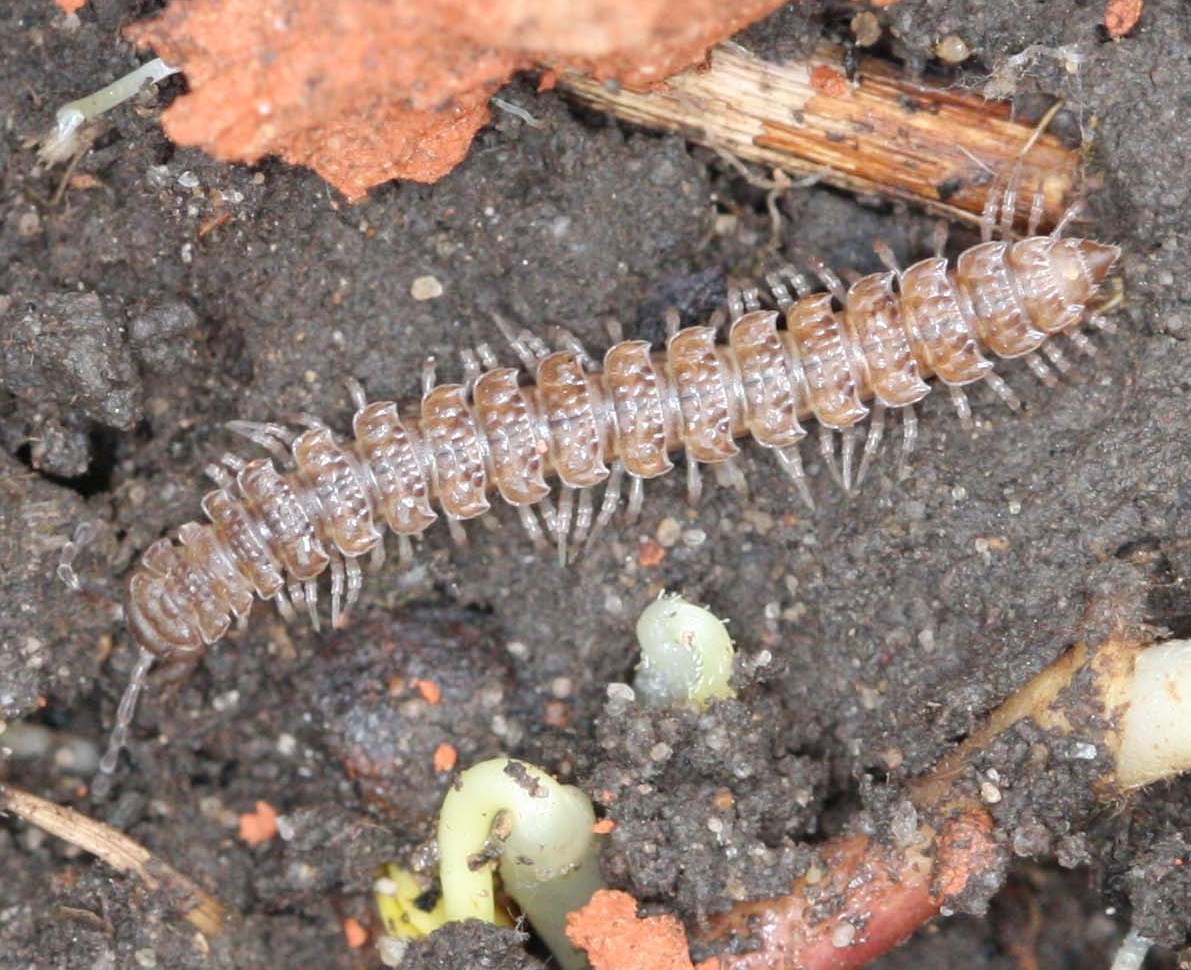 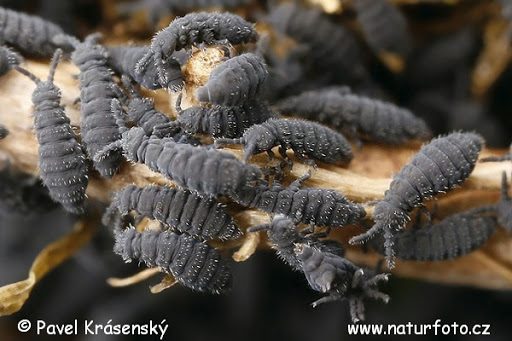 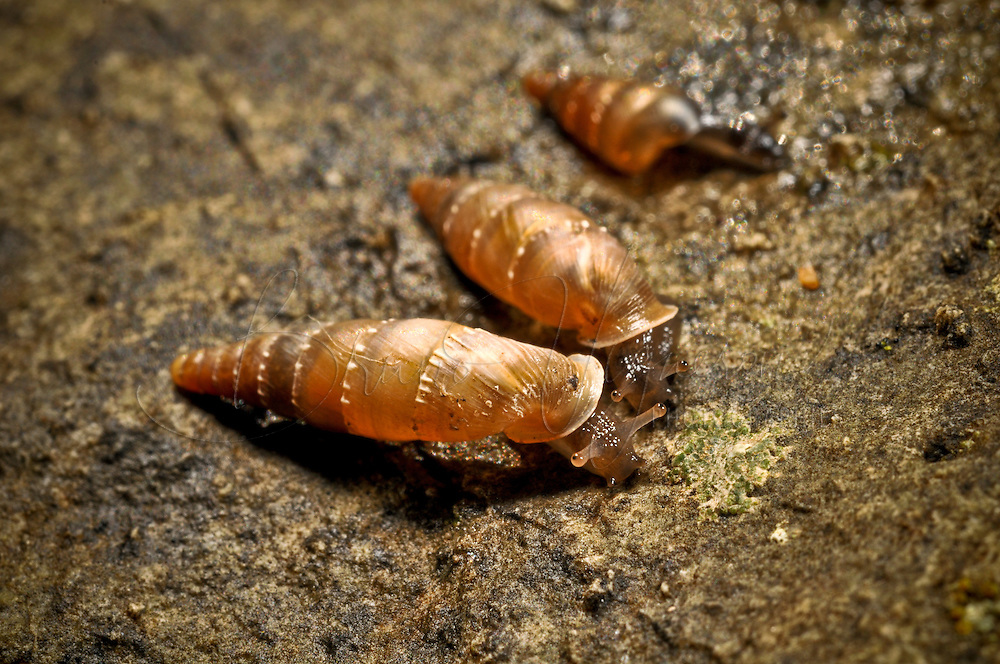 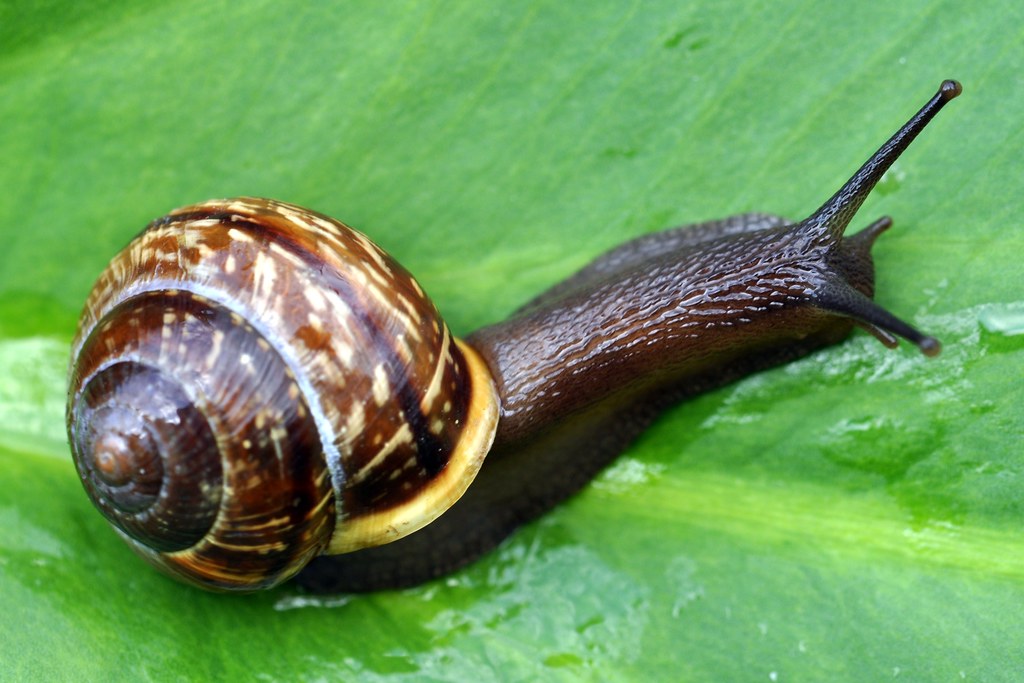 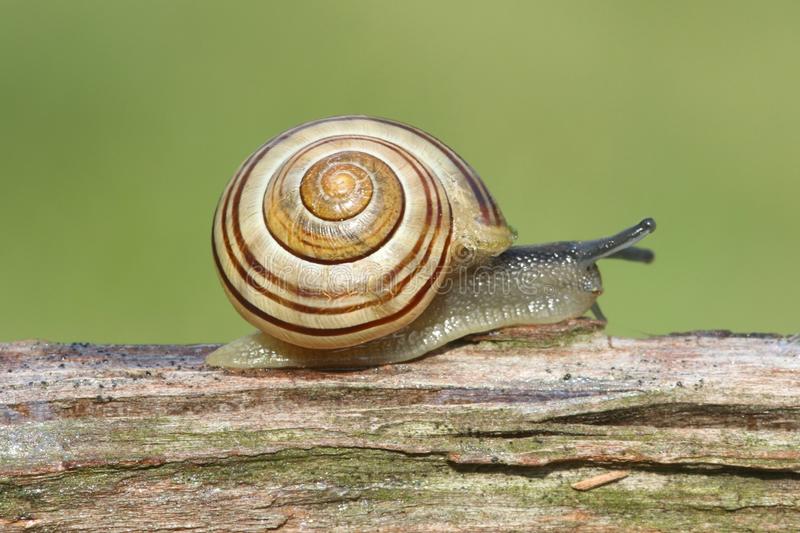 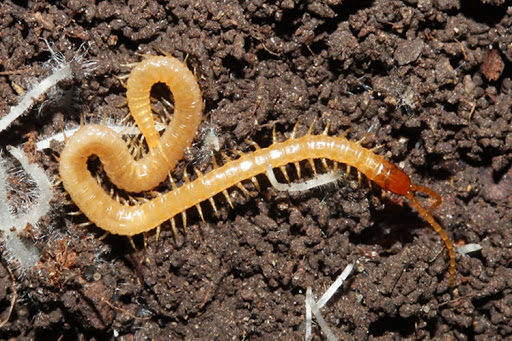 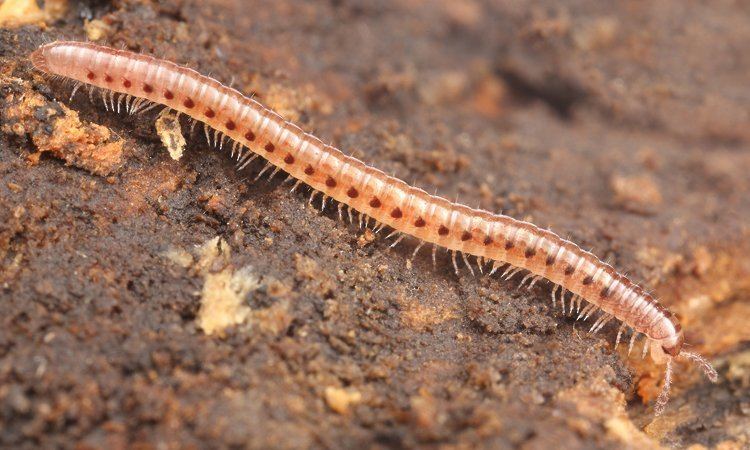 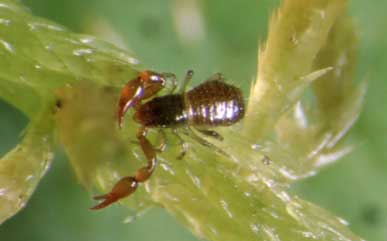 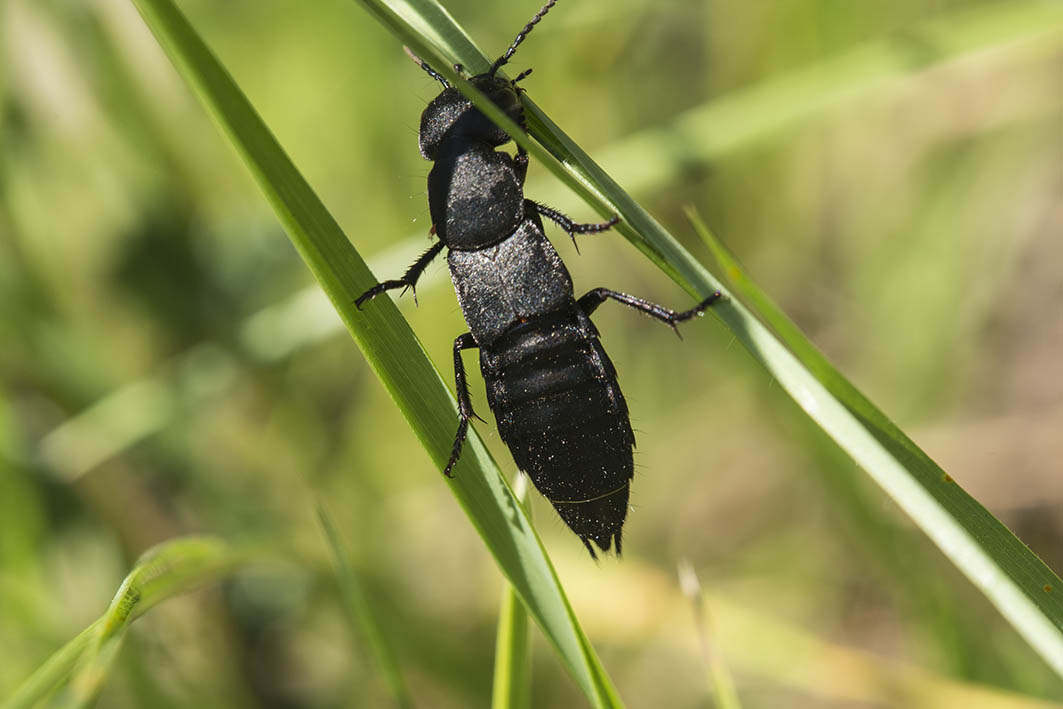 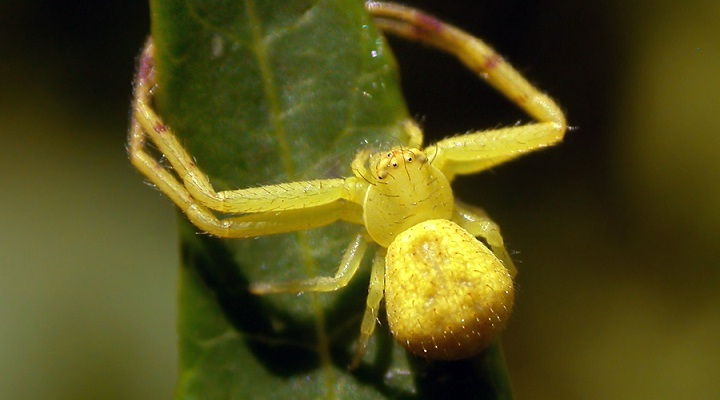 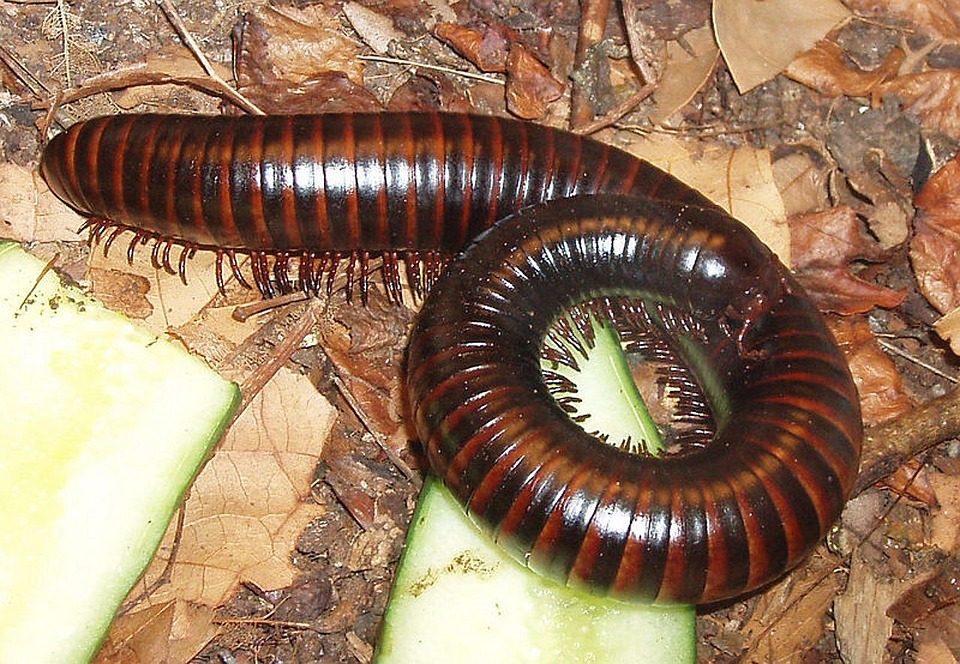 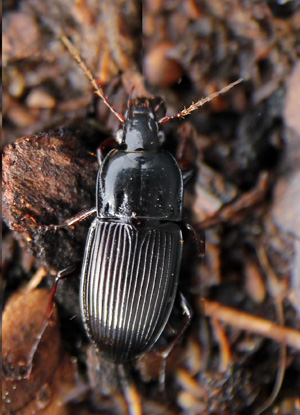 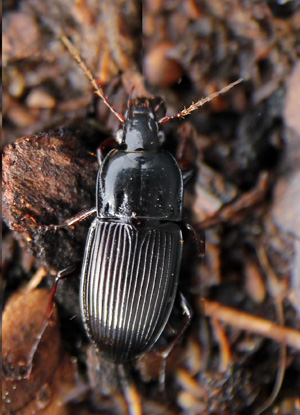 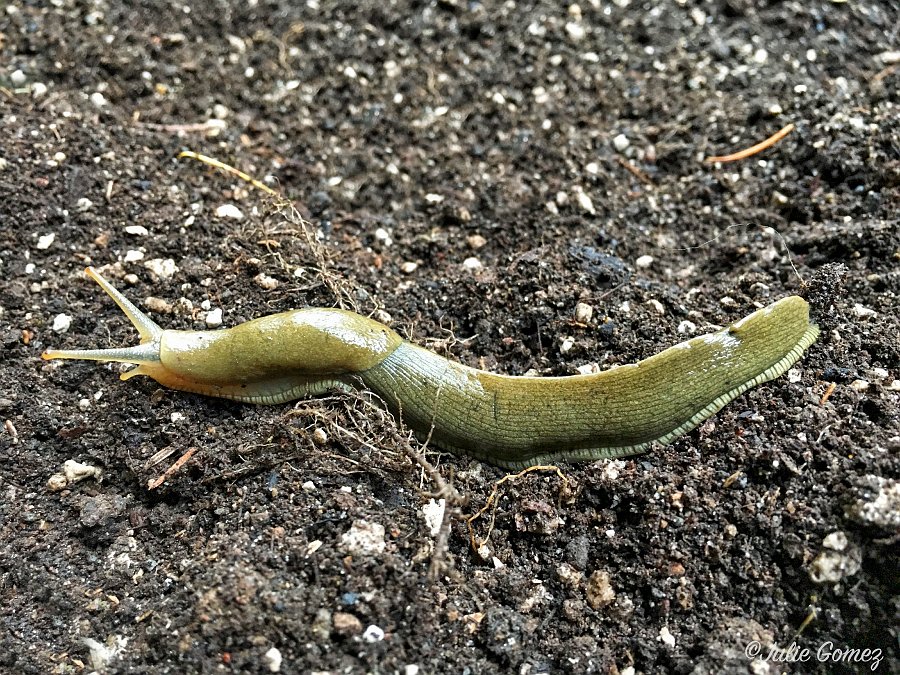 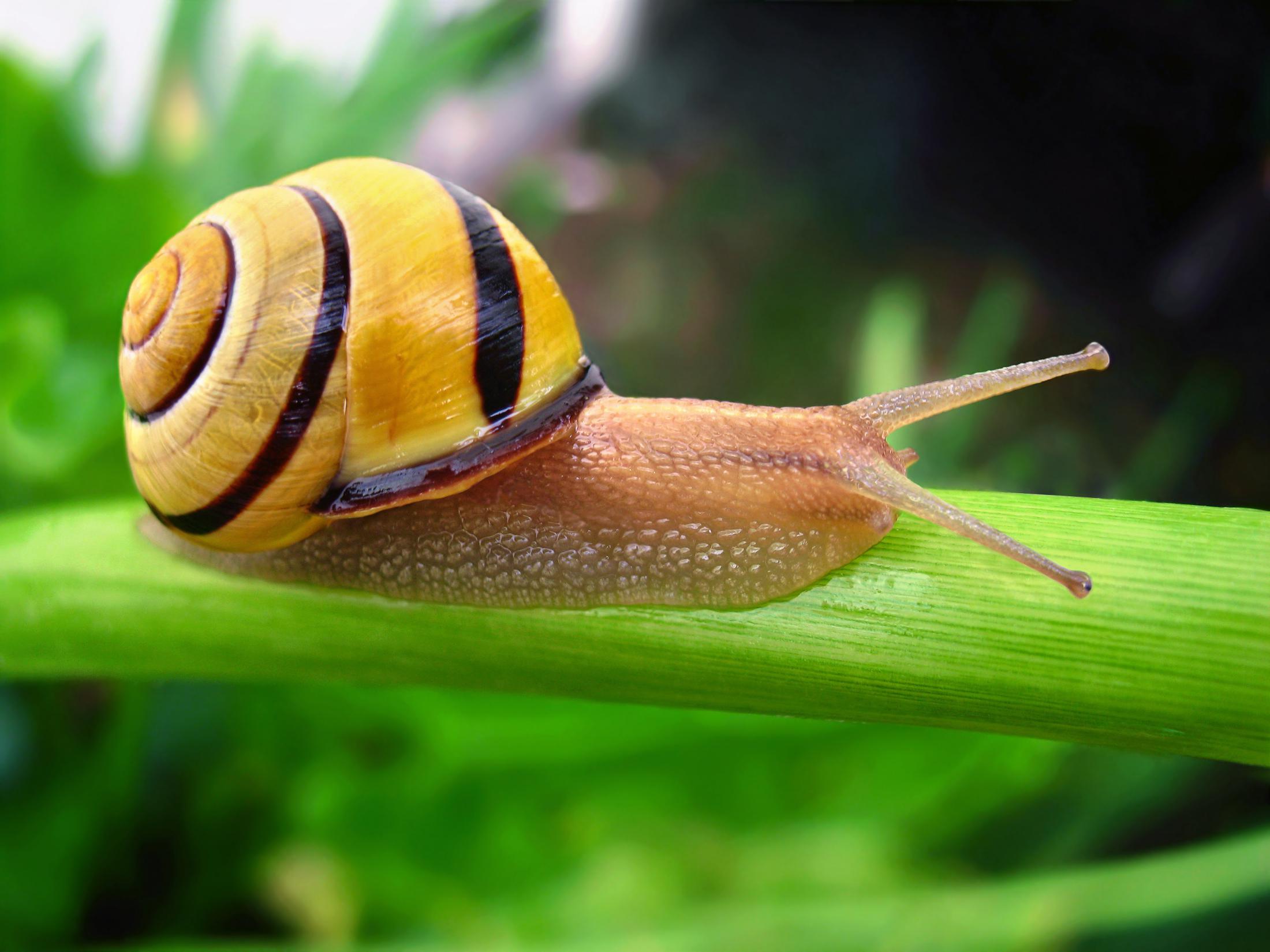 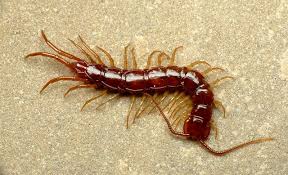 Chilopoda и Diplopoda
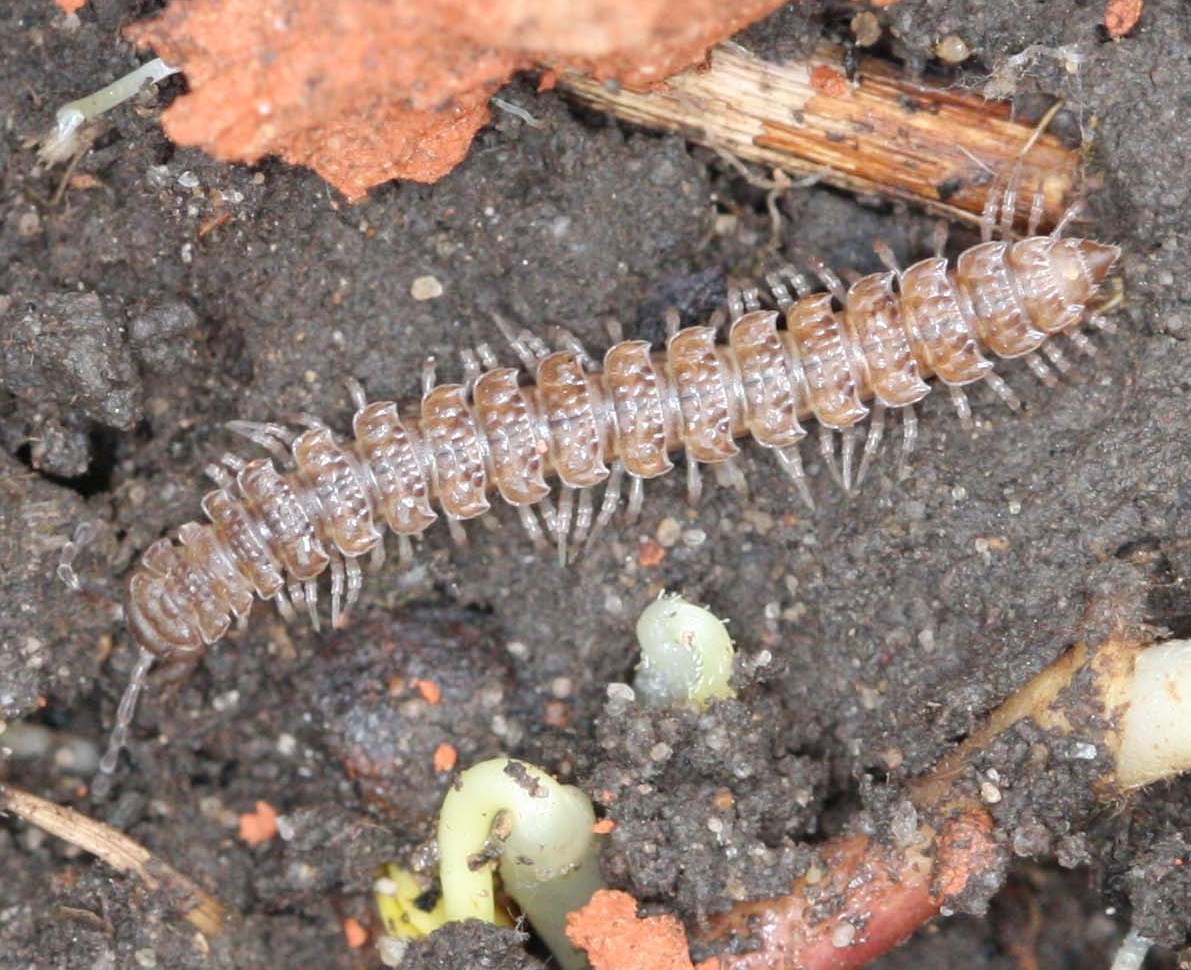 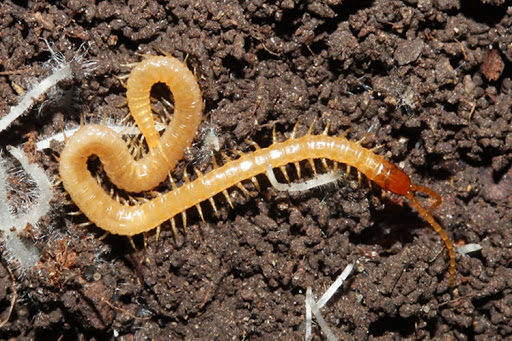 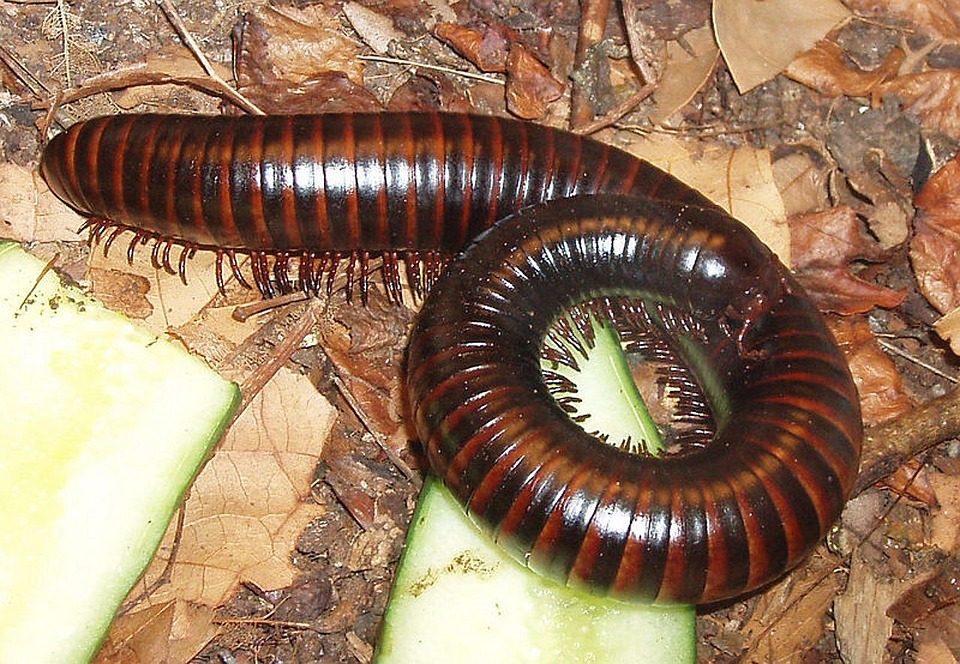 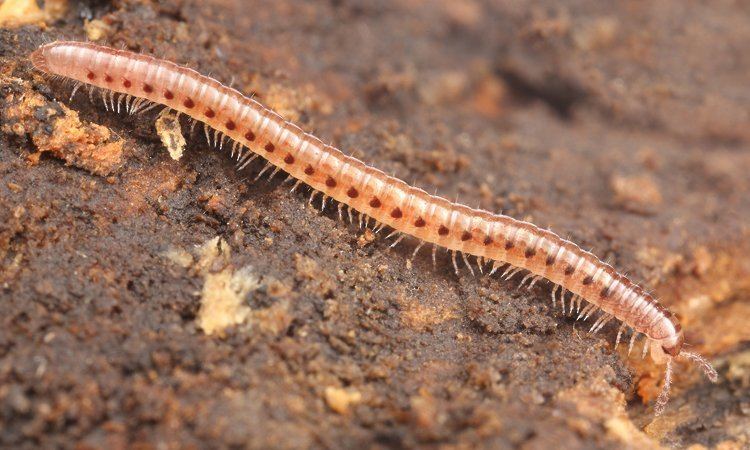 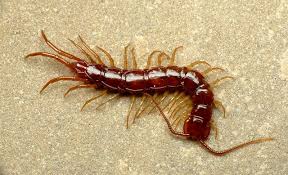 Какое земноводное мы регулярно находим в подстилке на самой вершине Оркховой горы?
Тритоны
Кого мы еще забыли?
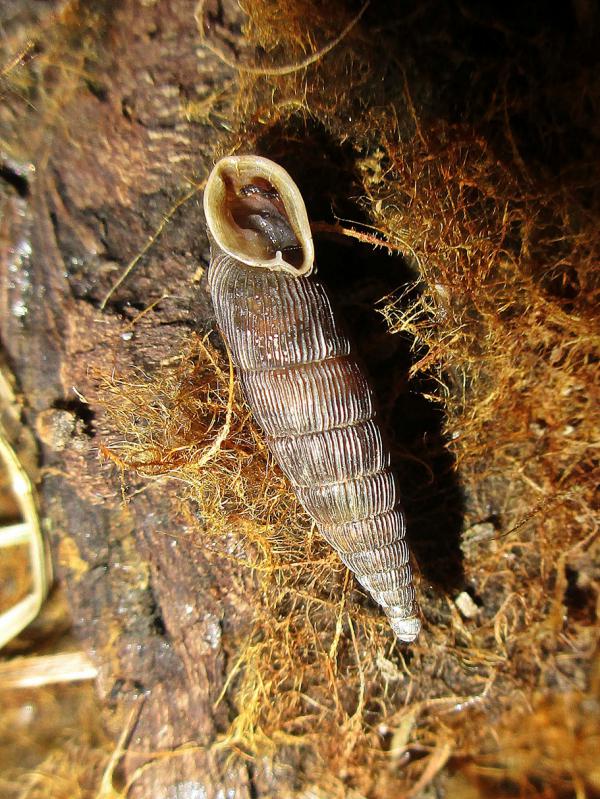 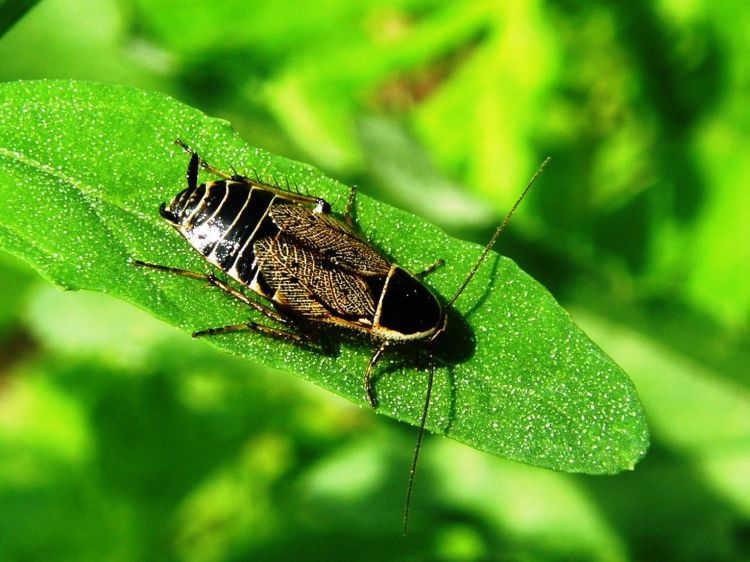 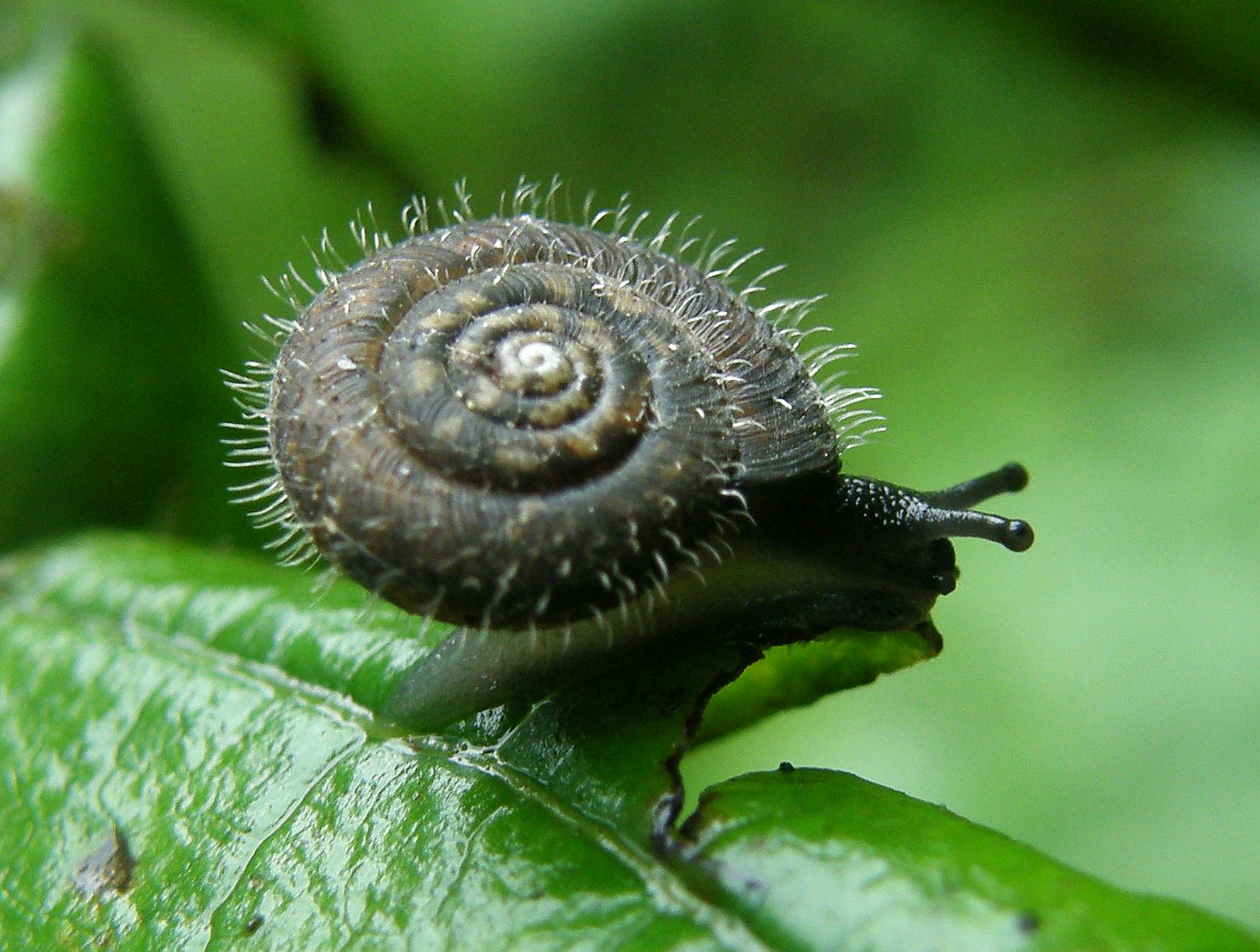 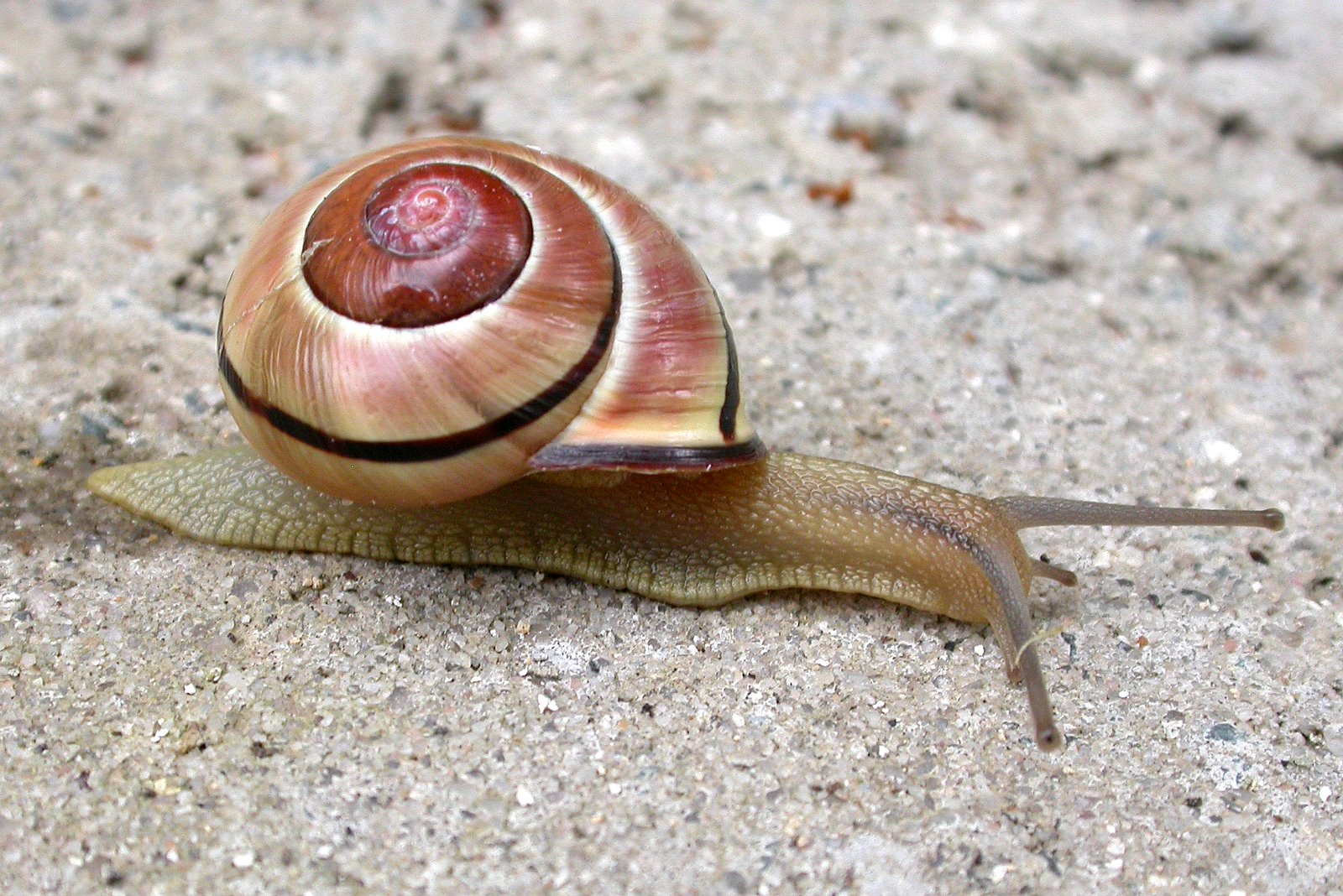 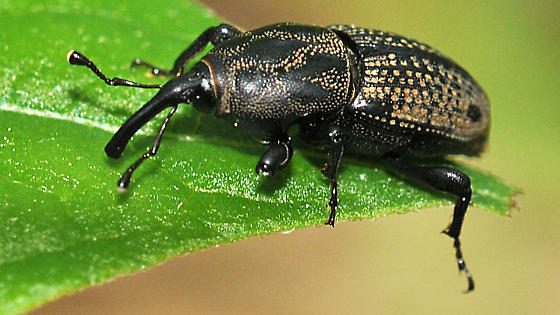 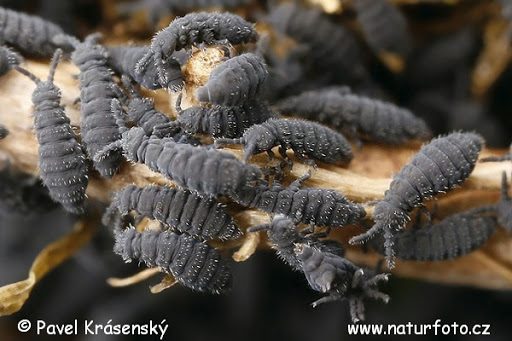 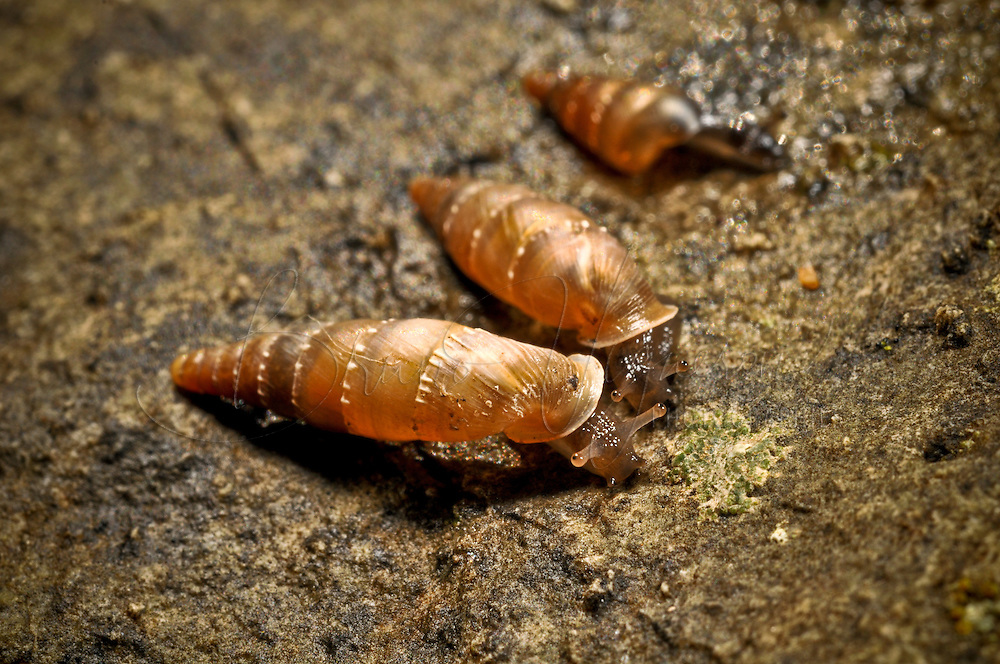 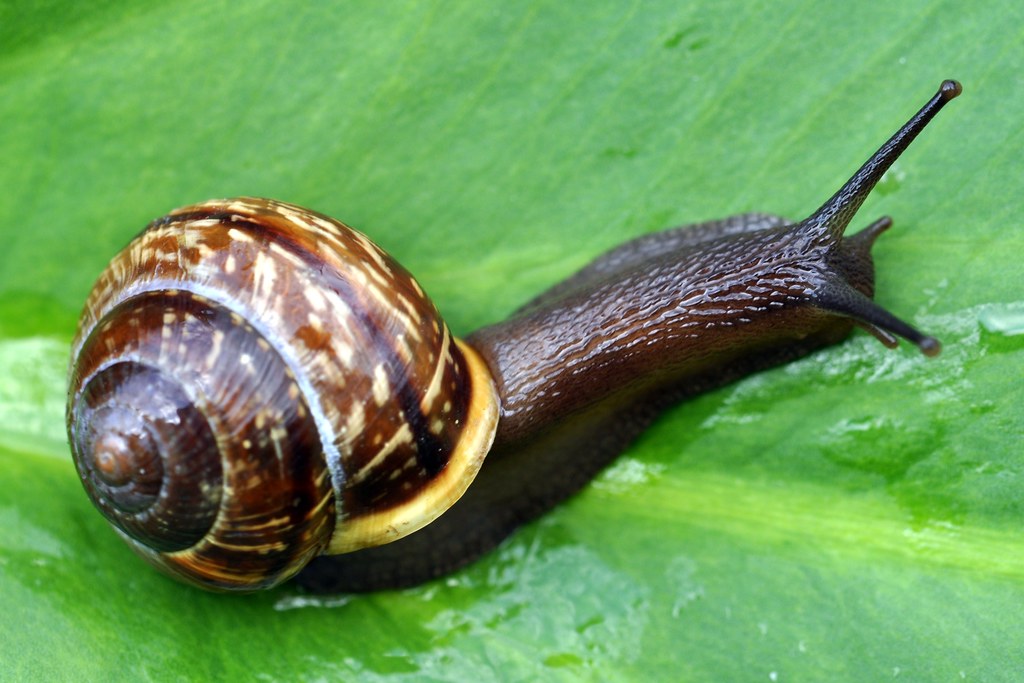 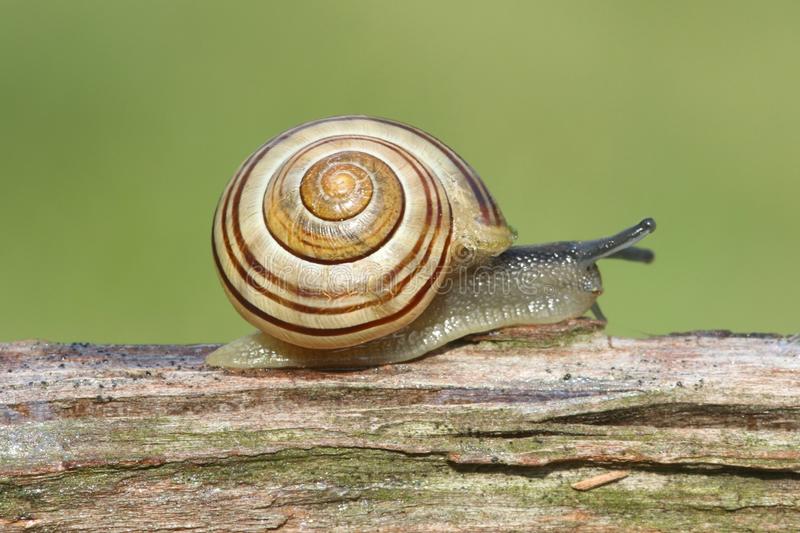 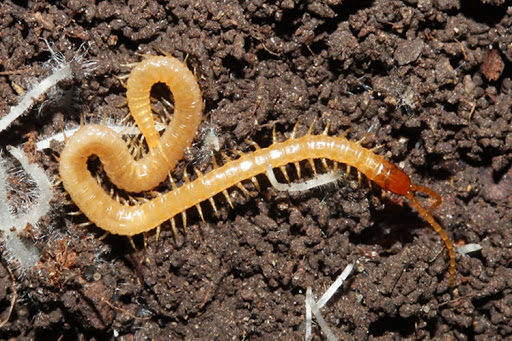 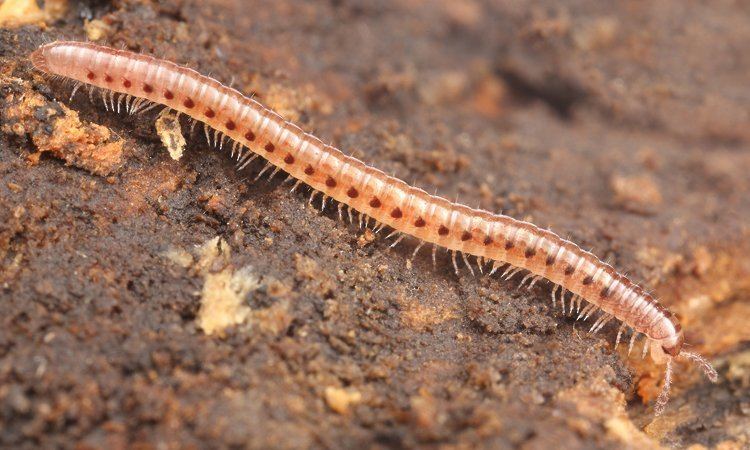 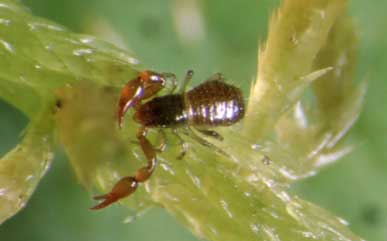 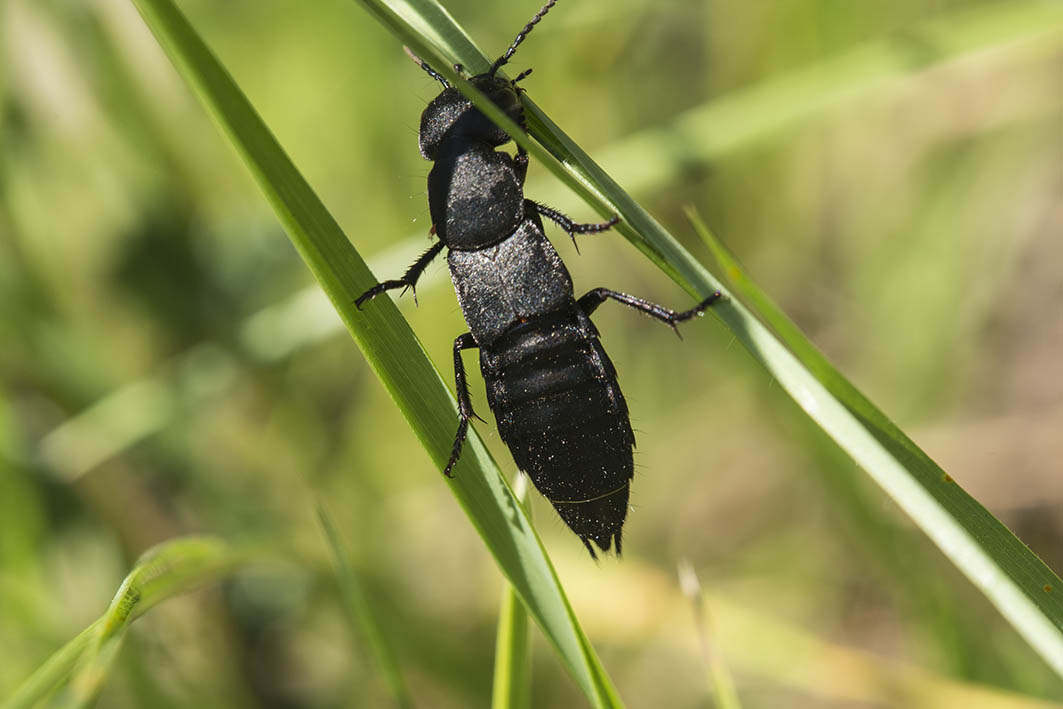 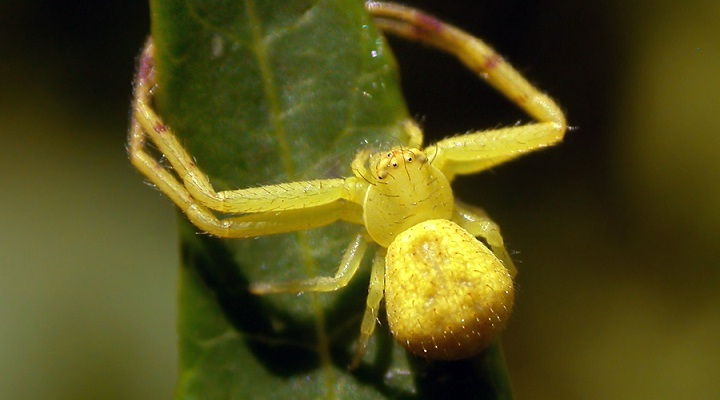 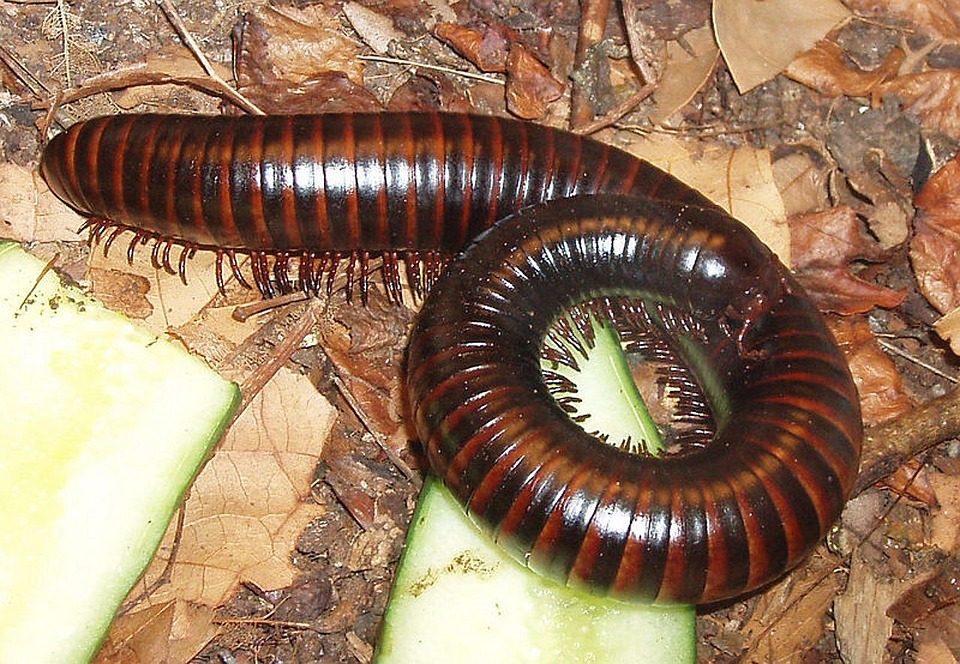 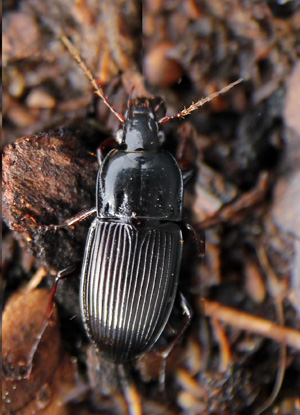 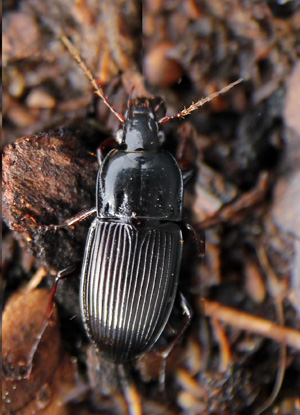 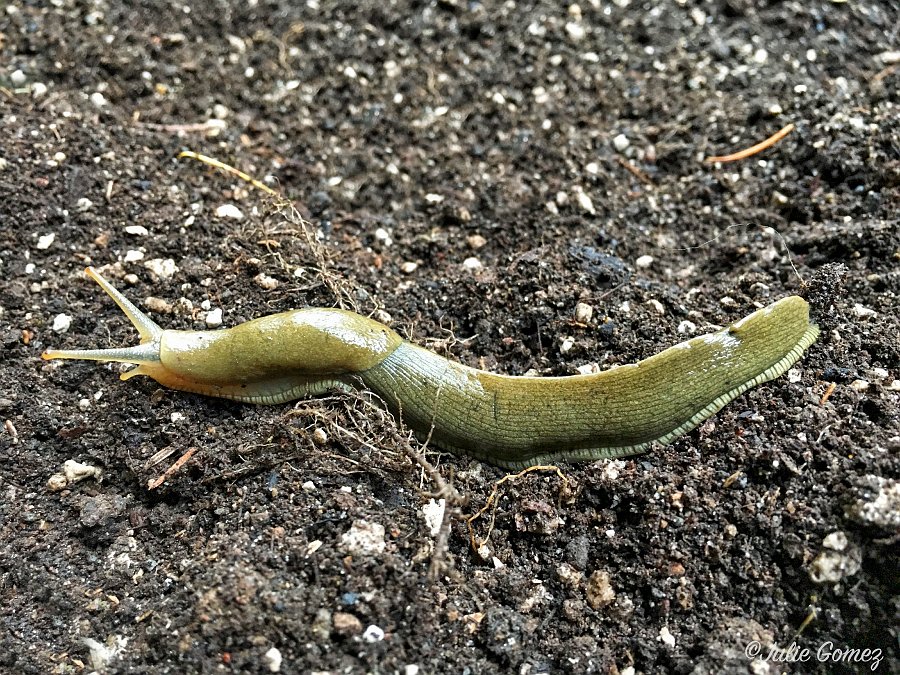 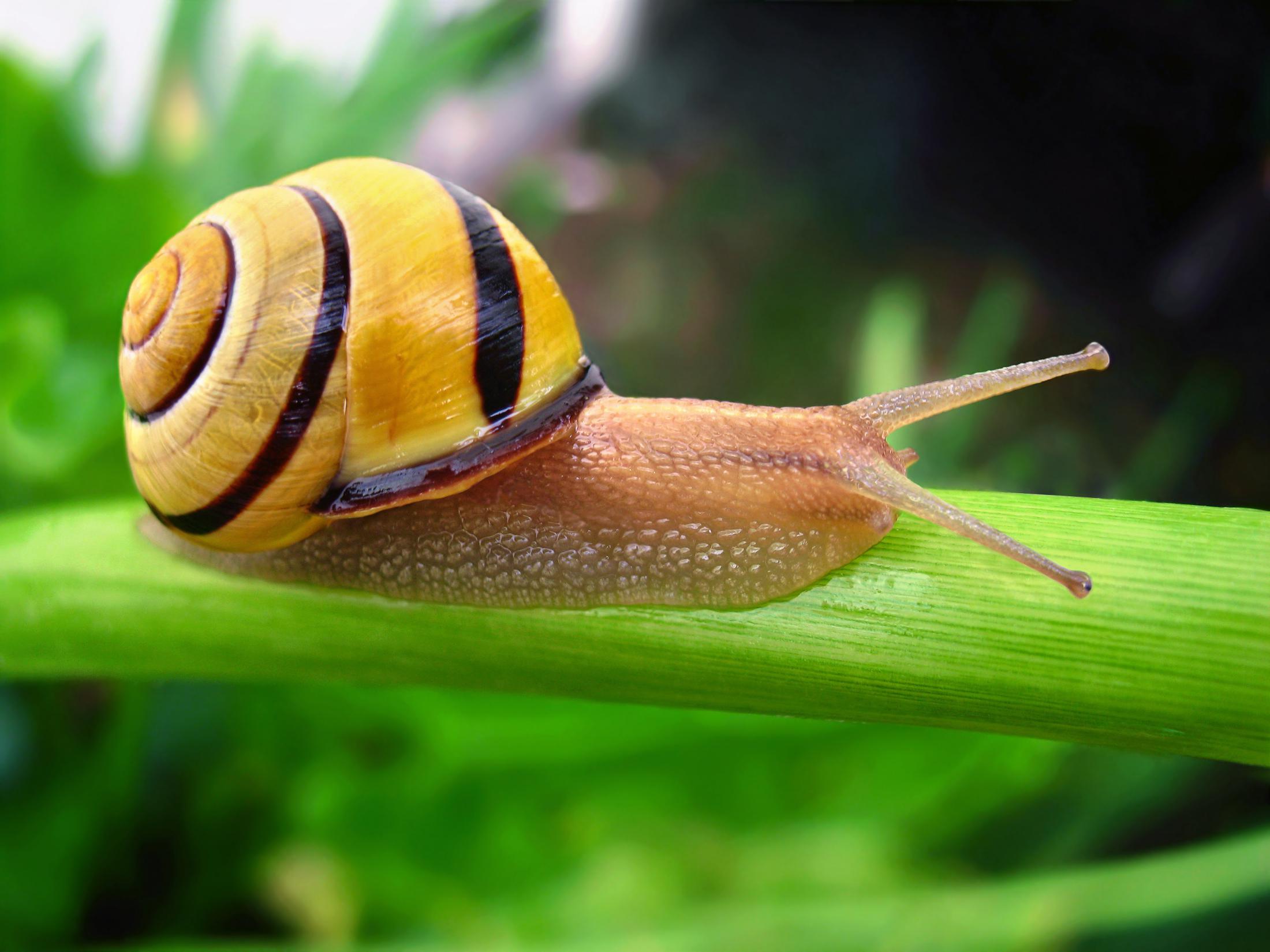 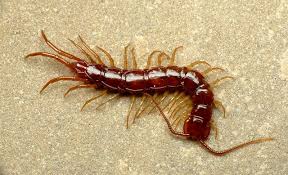 Слизни
Trichia sp.
Lumbricidae
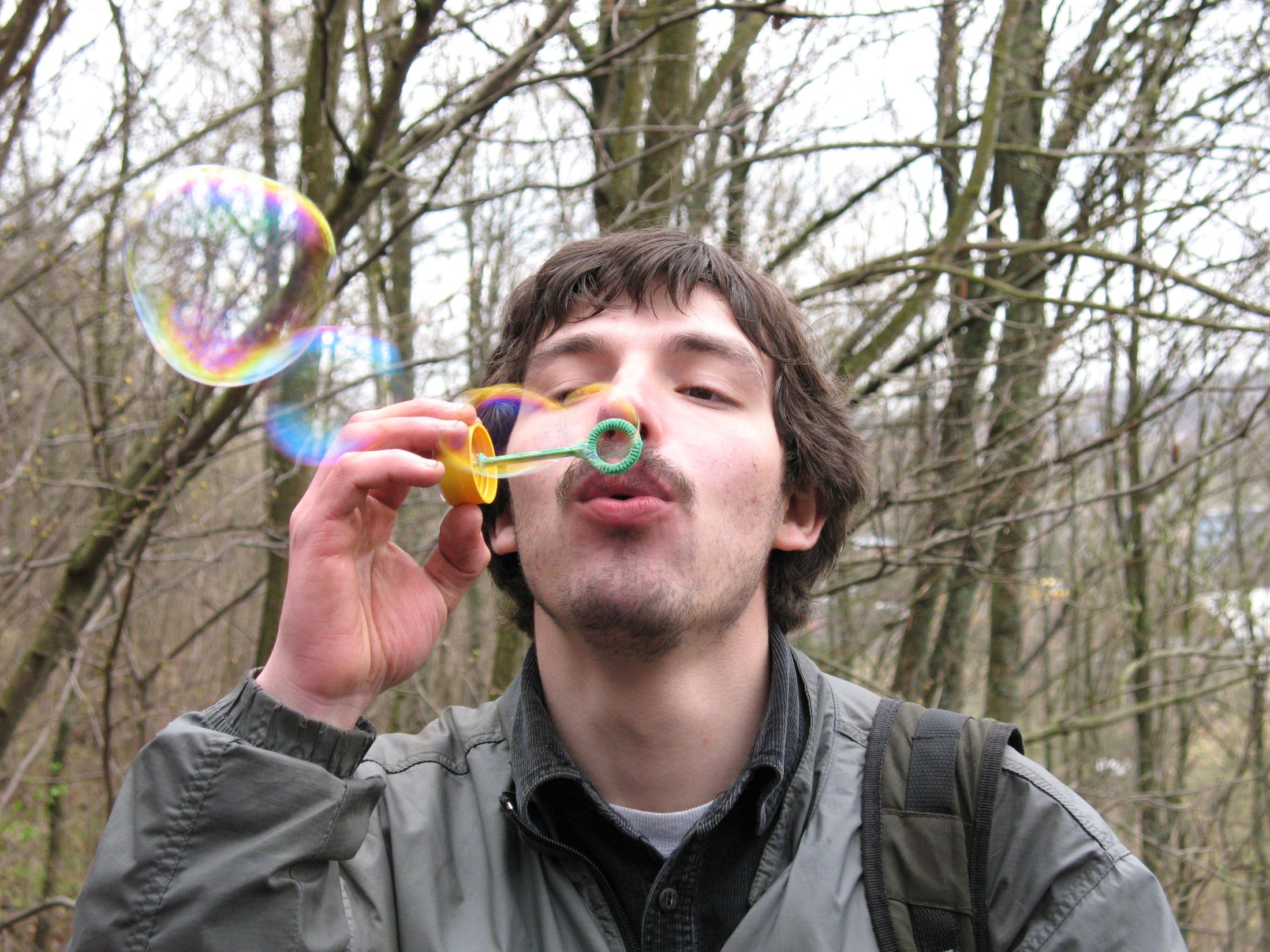